Quarantine and Isolation
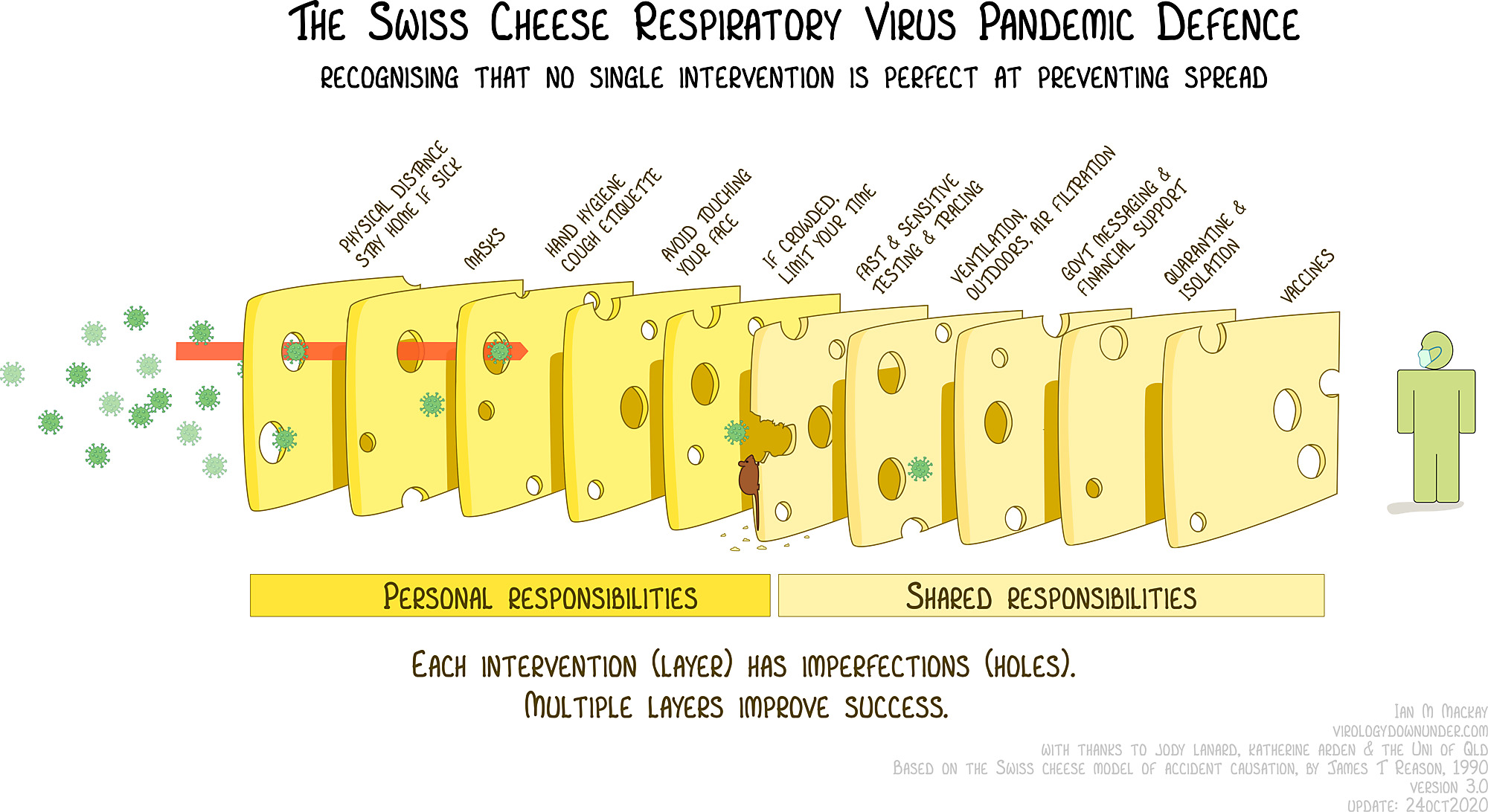 Be Empowered To Lose Weight
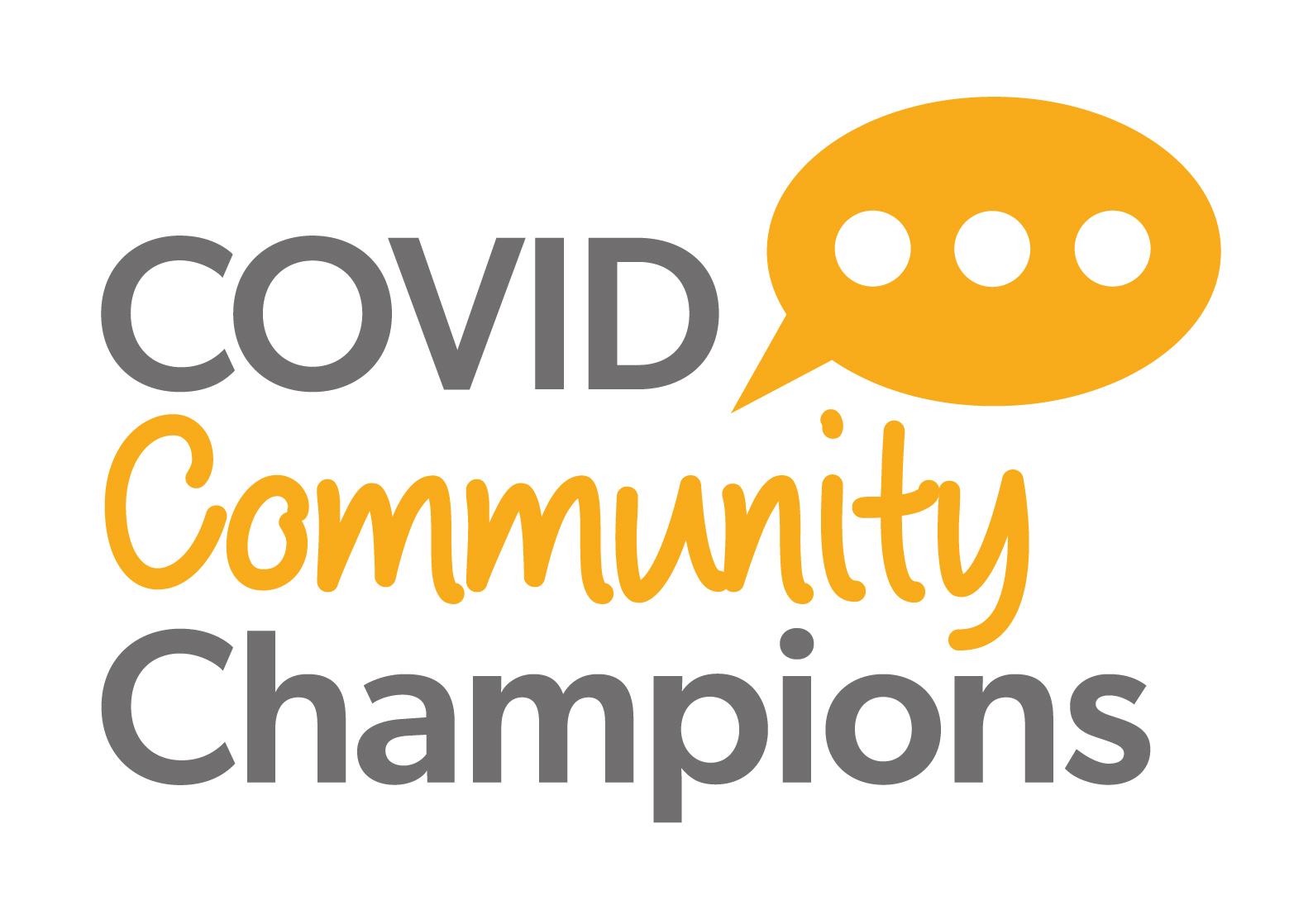 Supporting our local communities
The following video is based on the Swiss Cheese Respiratory Virus Pandemic Defence graphic created by:

 Ian M Mackay virologydownunder.com which was based on the Swiss Cheese Model of Accident Causation, By James T Reason, 1990
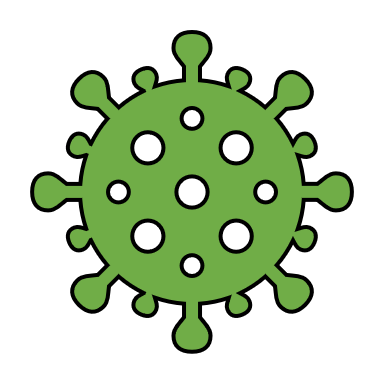 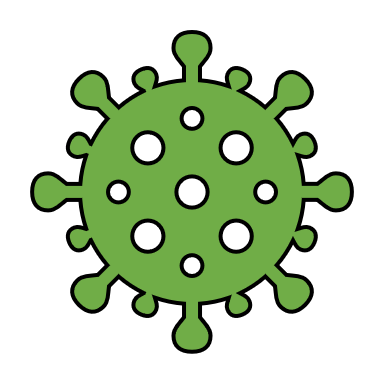 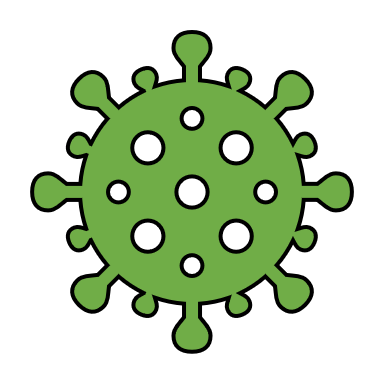 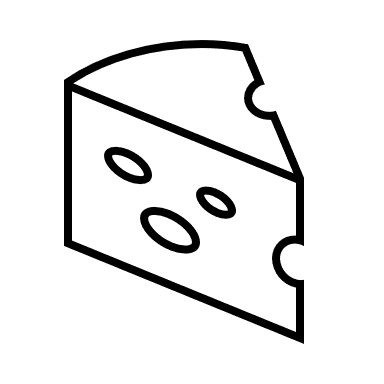 The Swiss Cheese Respiratory      Virus Pandemic Defence

Recognising that no single intervention is perfect at preventing spread
[Speaker Notes: This Swiss Cheese Respiratory Virus Pandemic Defence video will illustrate that no single intervention on its own is perfect at preventing the spread of Coronavirus]
Staying Home if Sick
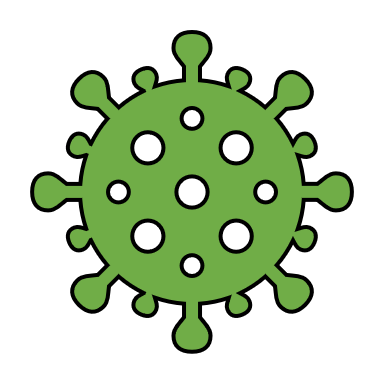 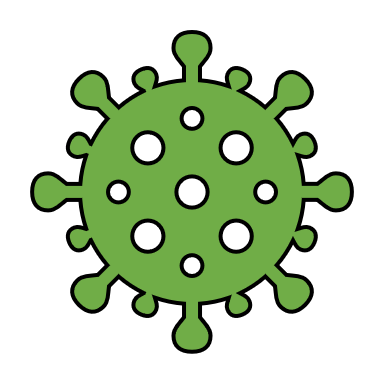 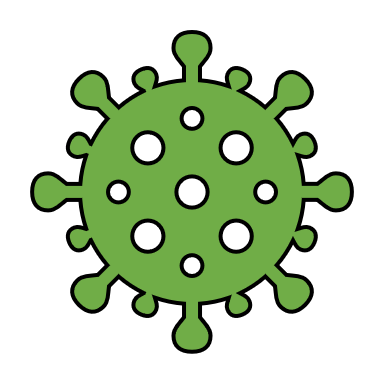 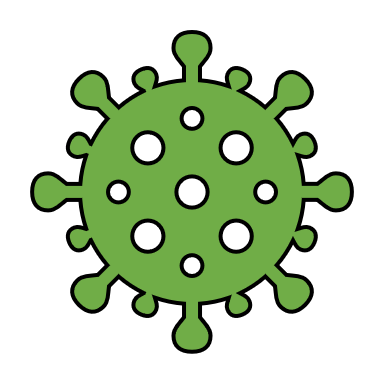 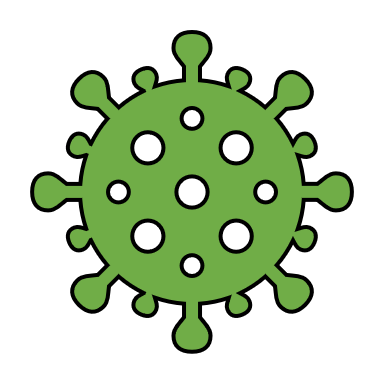 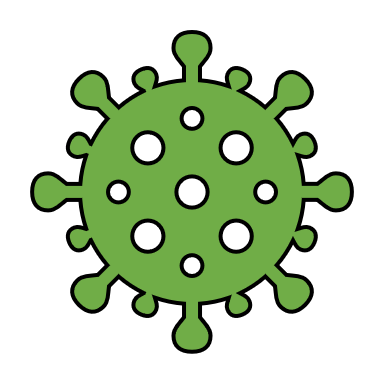 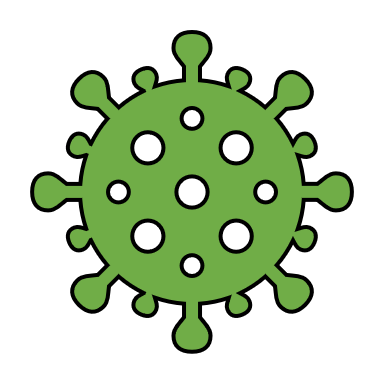 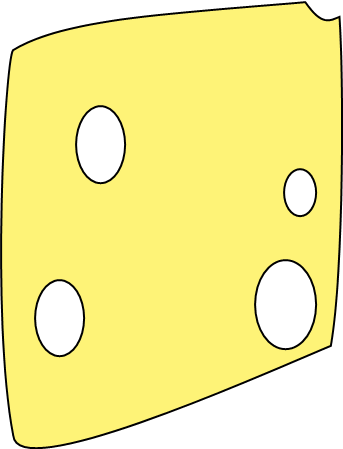 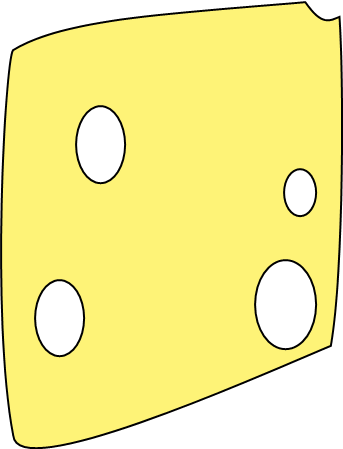 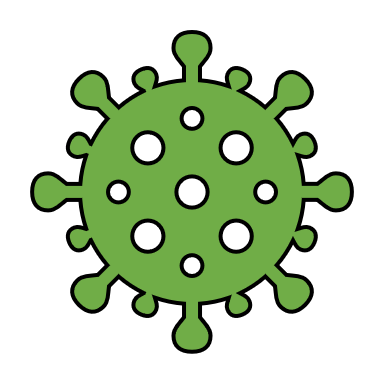 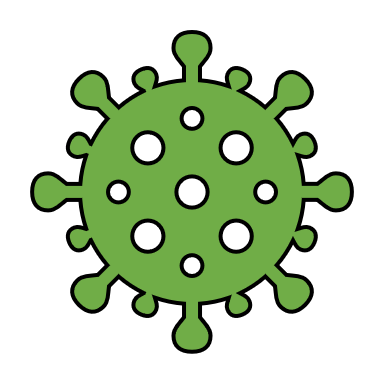 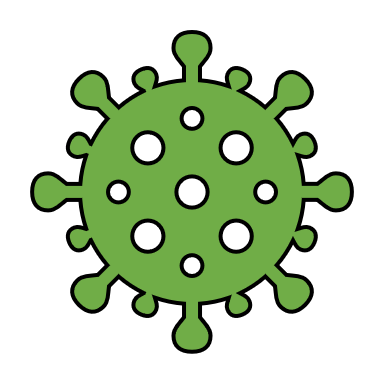 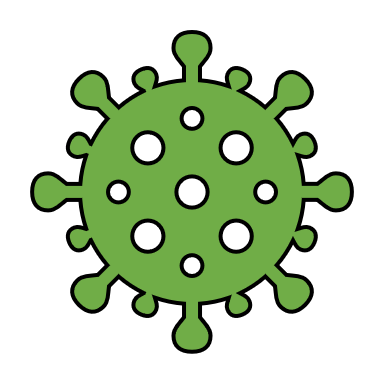 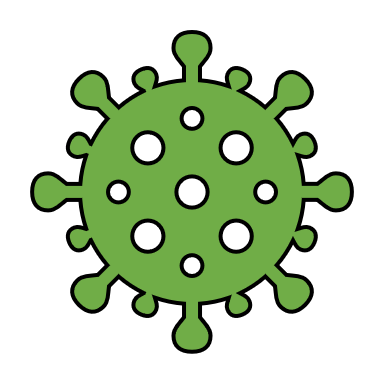 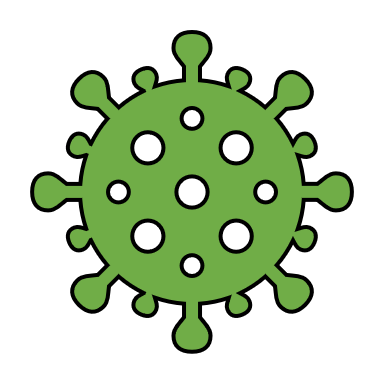 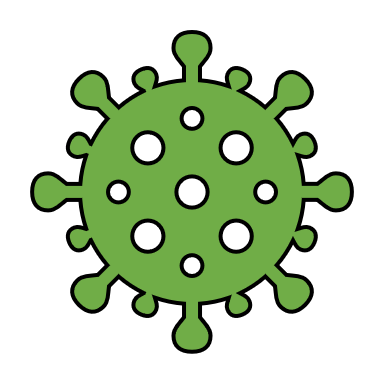 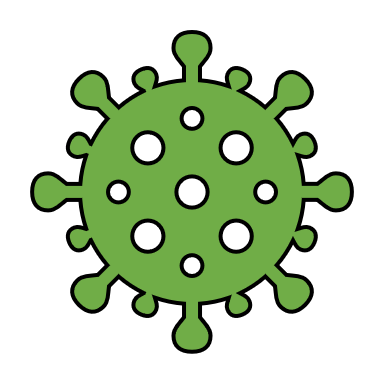 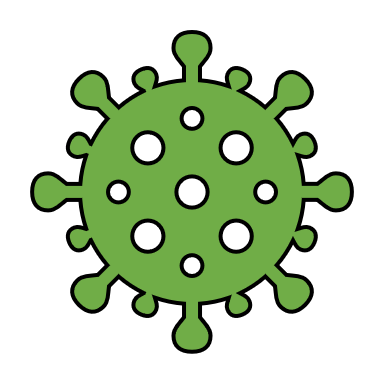 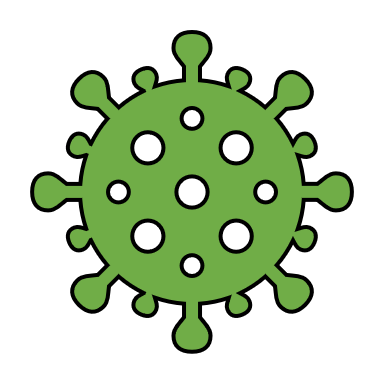 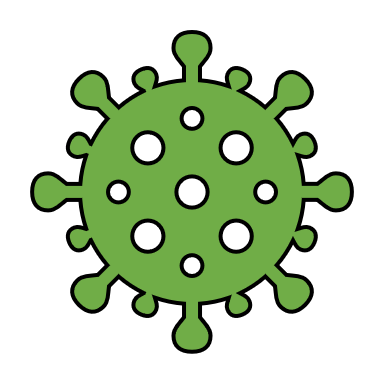 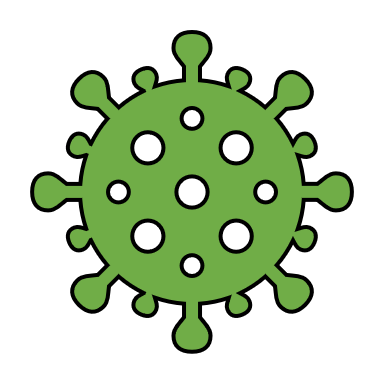 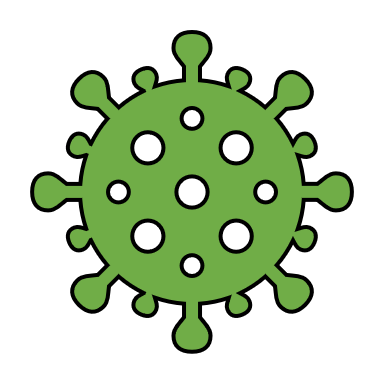 Personal Responsibilities
[Speaker Notes: We all have to take personal responsibilities to prevent the spread of Coronavirus.
Staying at home if you are feeling sick is a personal responsibility]
Face Masks
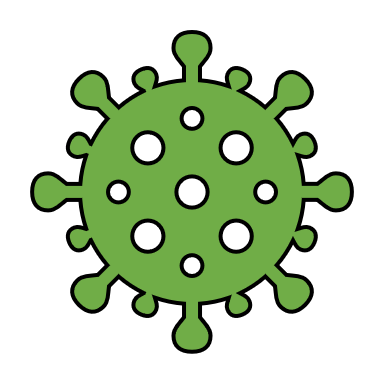 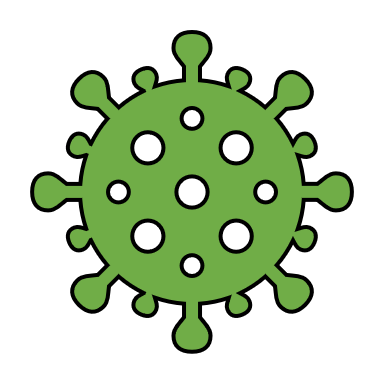 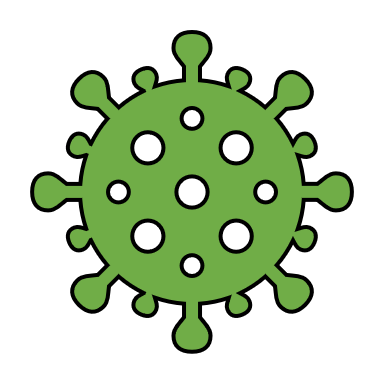 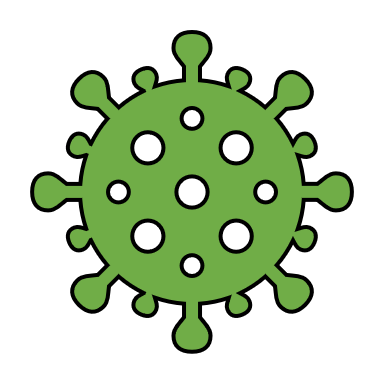 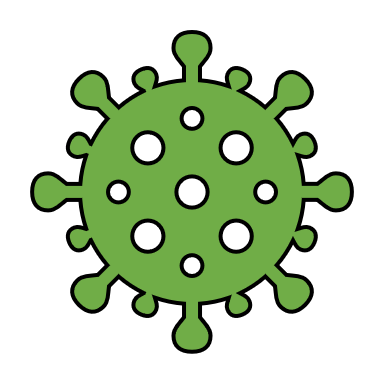 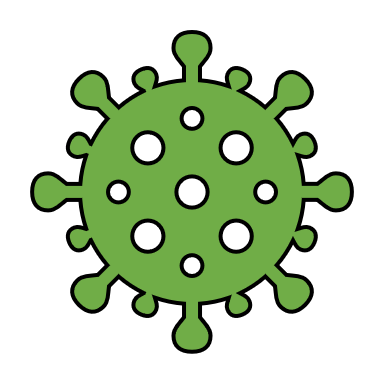 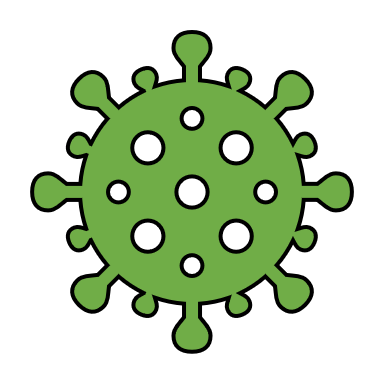 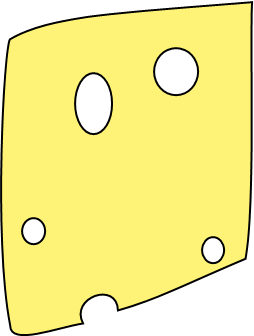 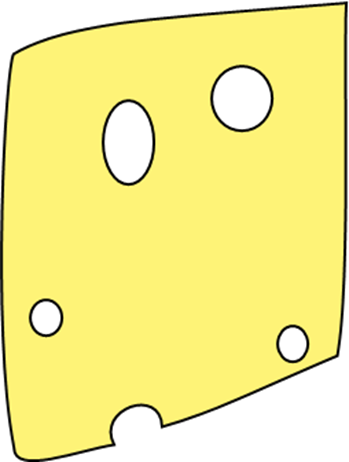 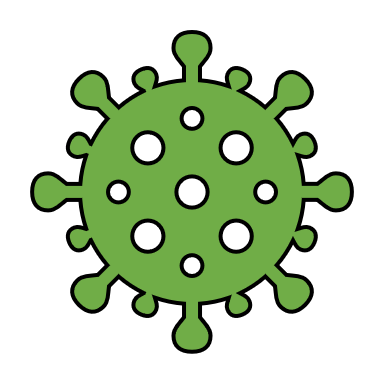 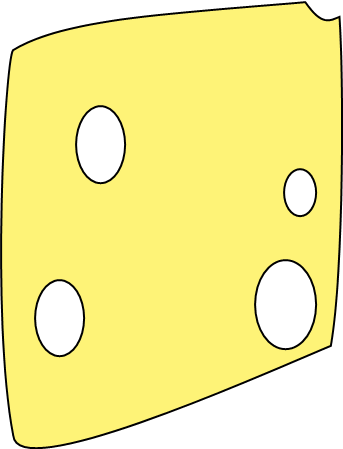 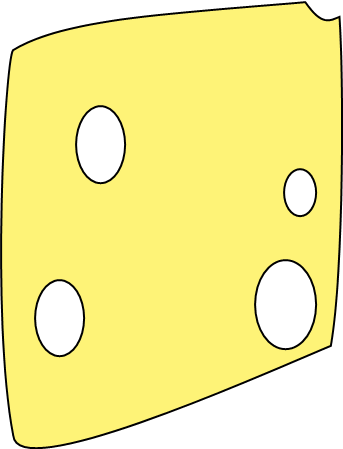 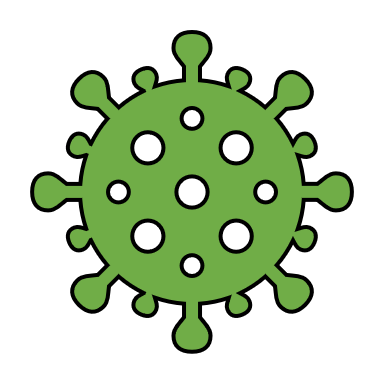 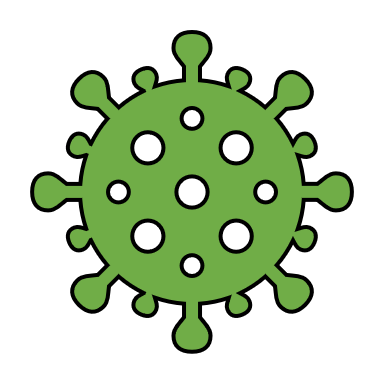 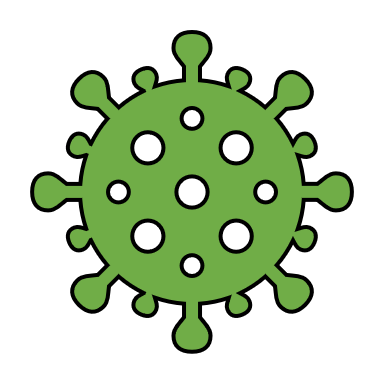 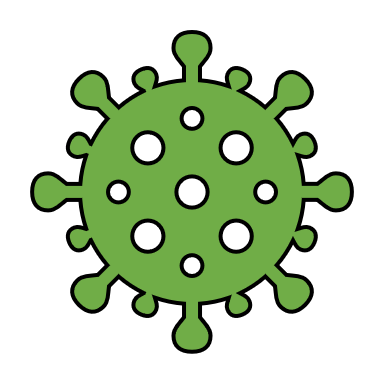 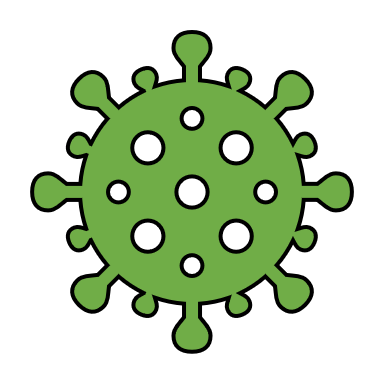 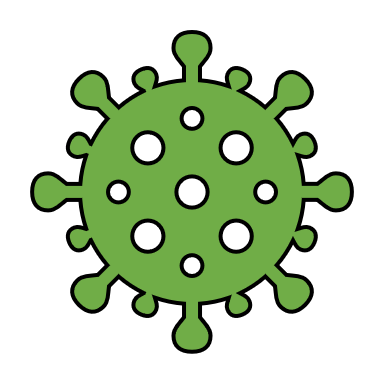 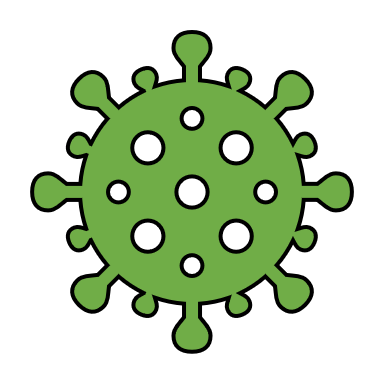 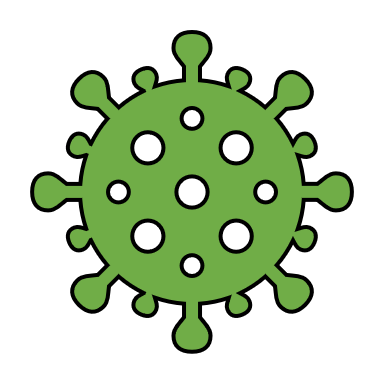 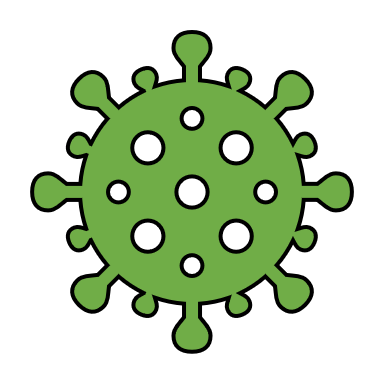 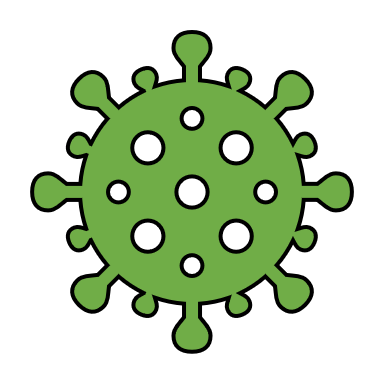 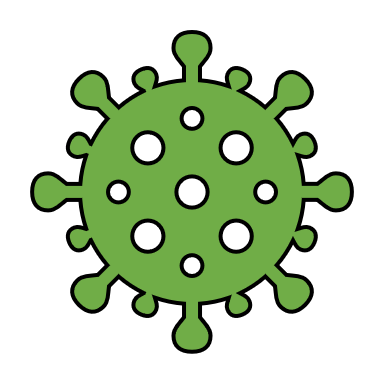 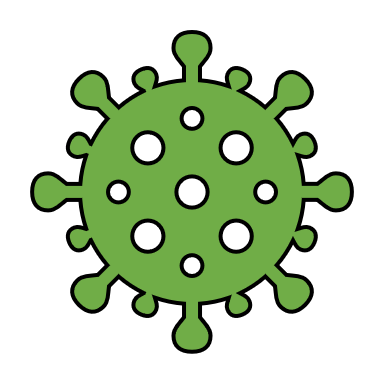 Personal Responsibilities
[Speaker Notes: Wearing face masks in public spaces or when caring for others is another way to reduce the spread of Coronavirus]
+ Hand Hygiene and Cough Etiquette =
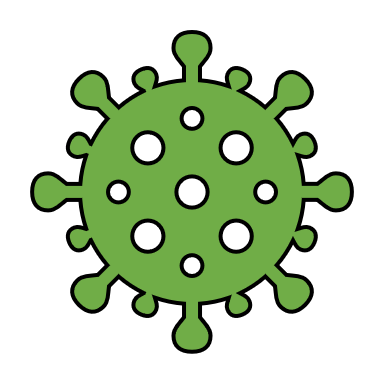 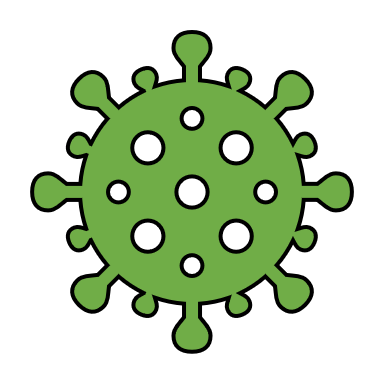 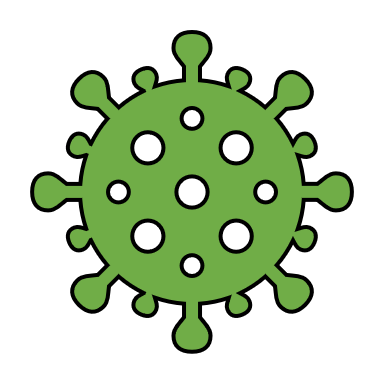 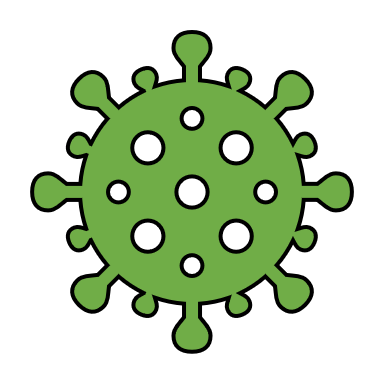 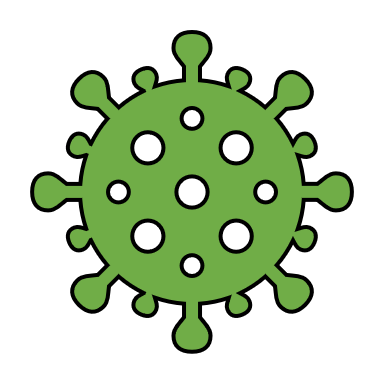 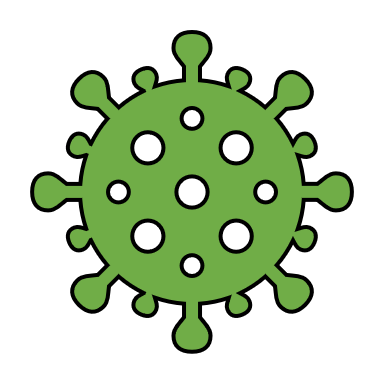 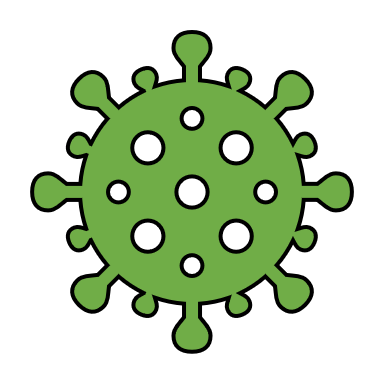 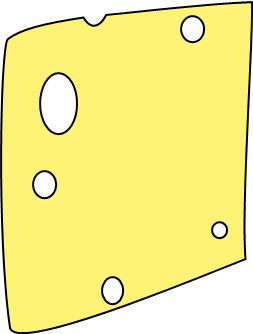 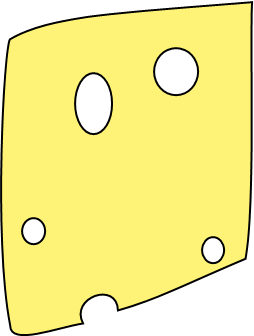 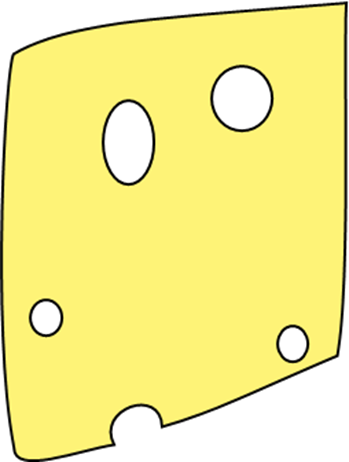 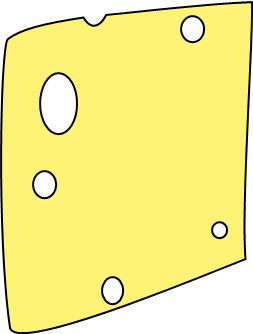 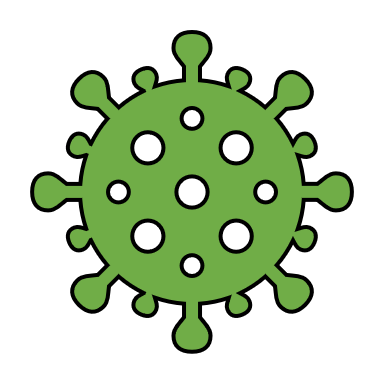 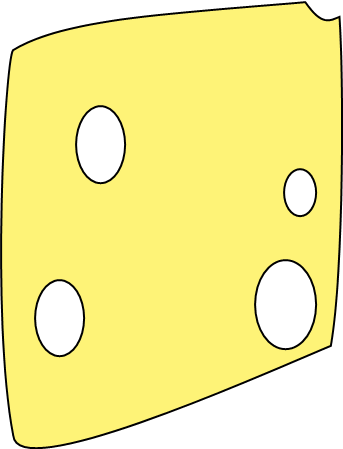 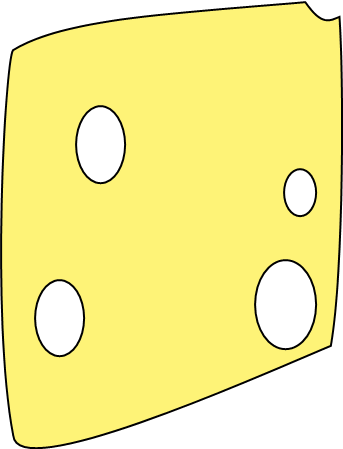 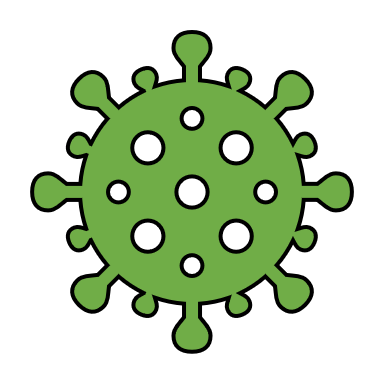 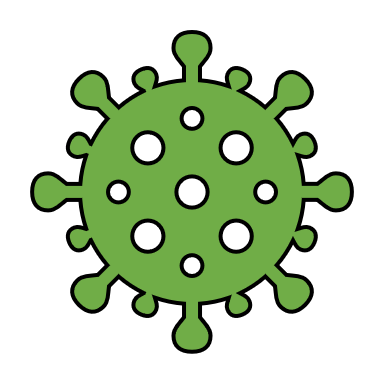 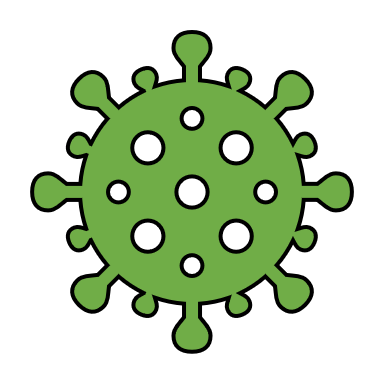 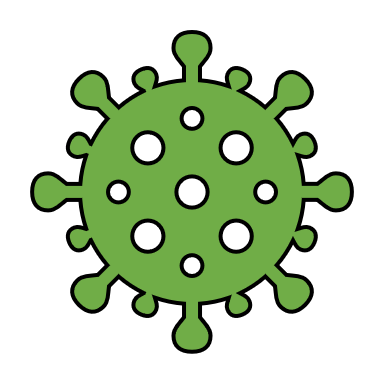 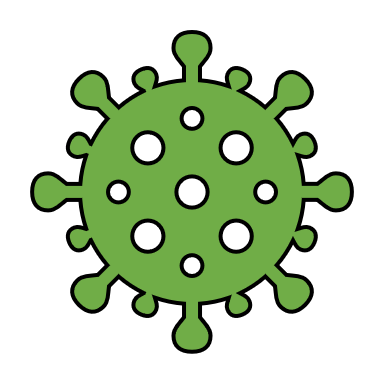 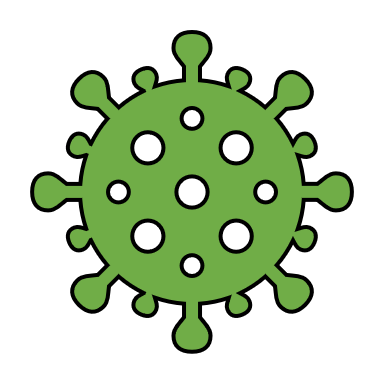 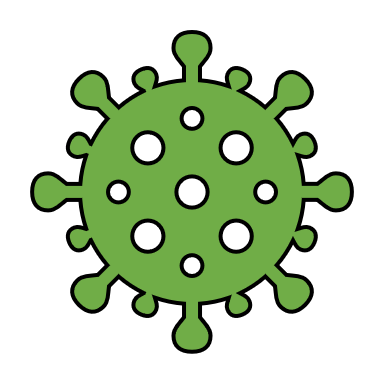 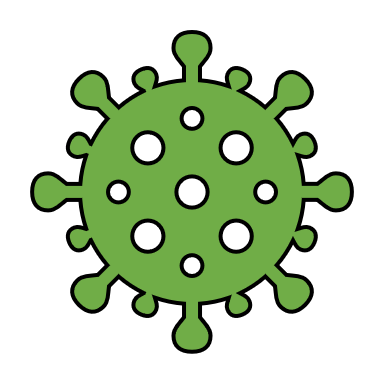 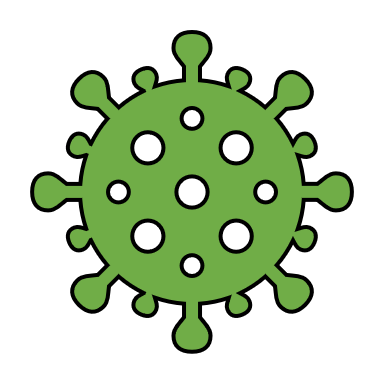 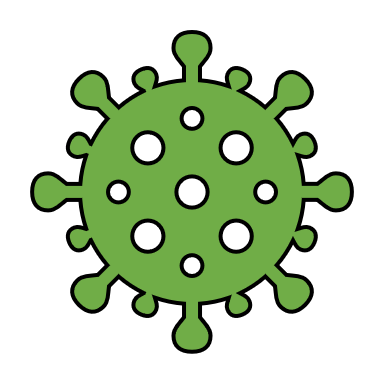 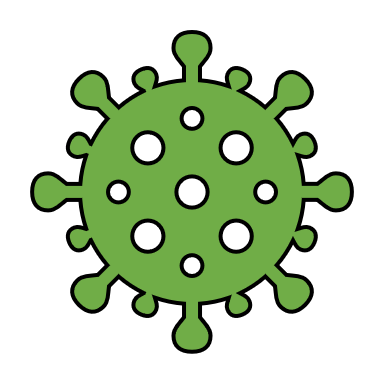 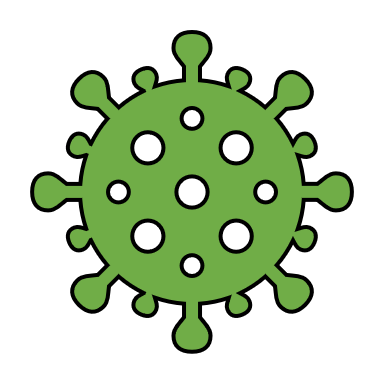 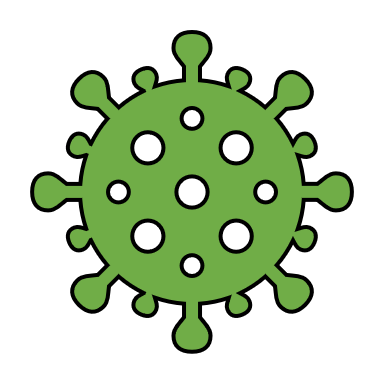 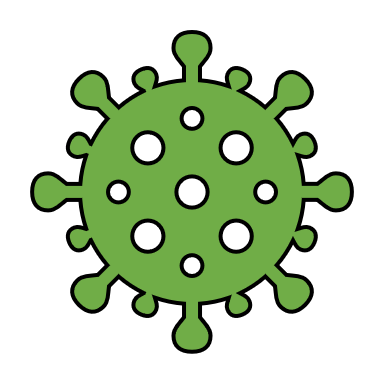 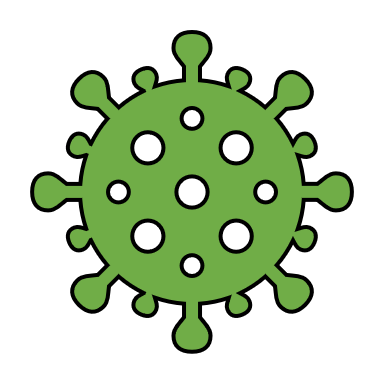 Personal Responsibilities
[Speaker Notes: Regular hand hygiene (Using the 7 steps of hand washing) after you have touched anything, will help reduce the spread of Coronavirus.]
+ Avoid Touching Your face =
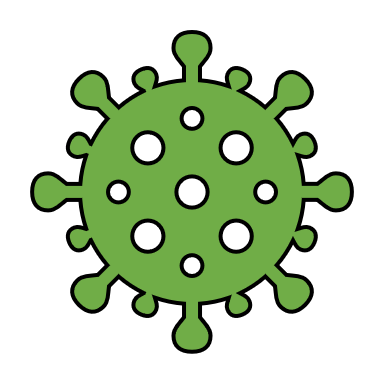 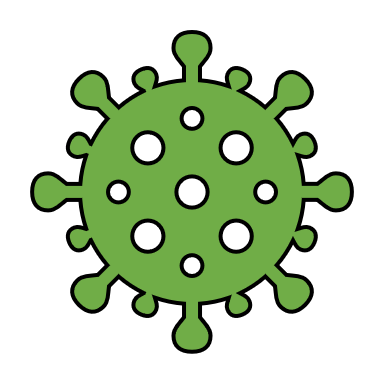 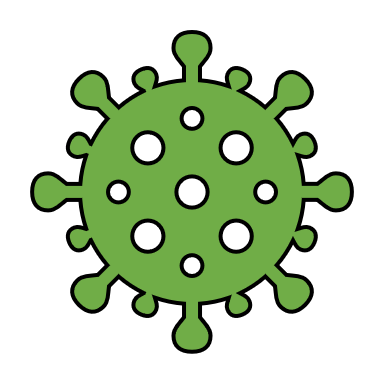 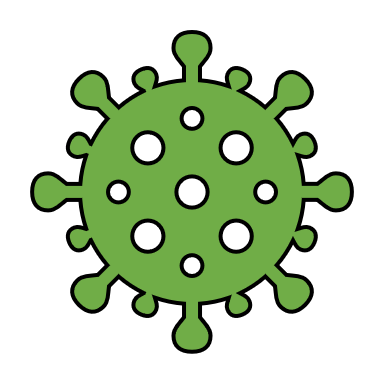 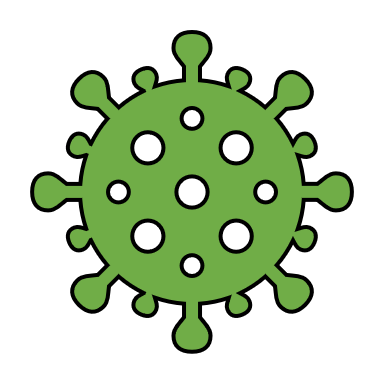 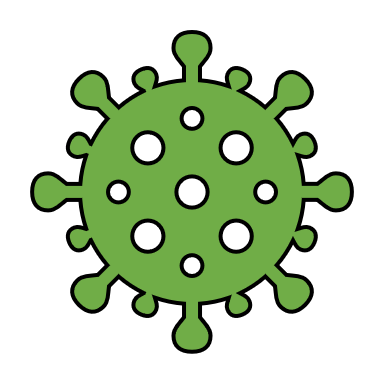 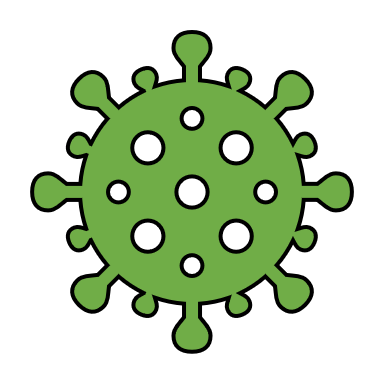 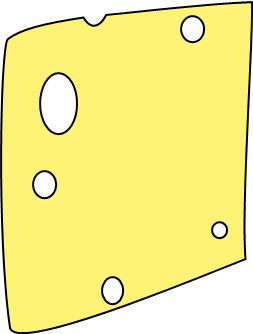 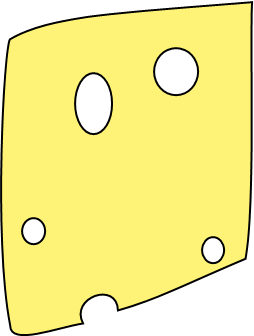 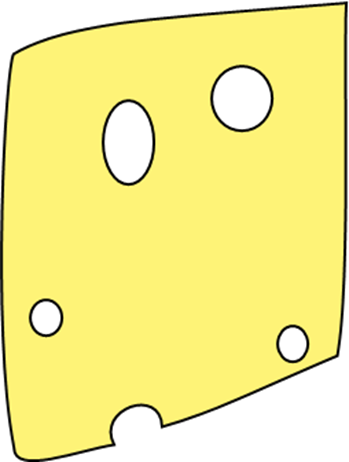 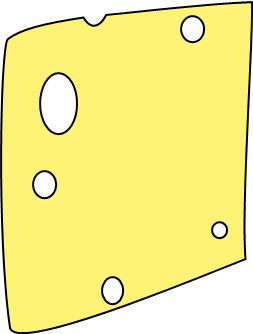 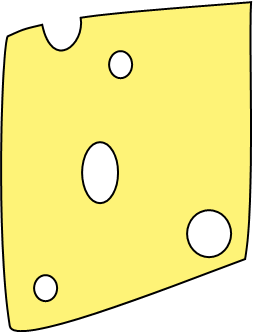 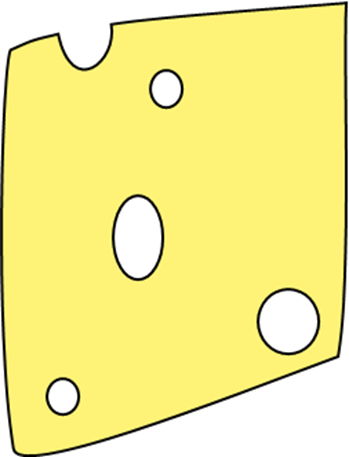 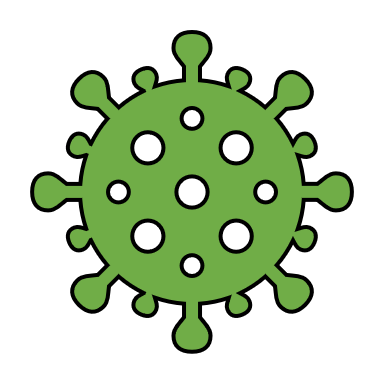 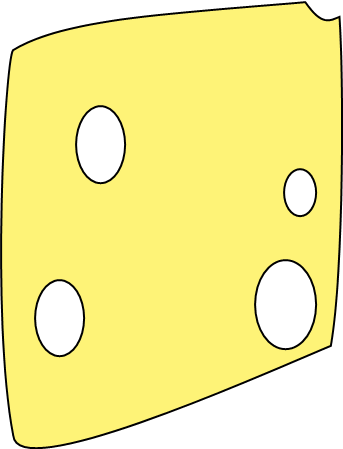 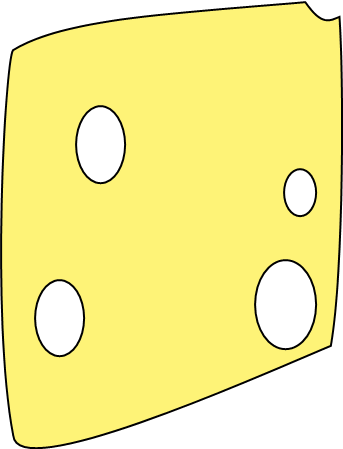 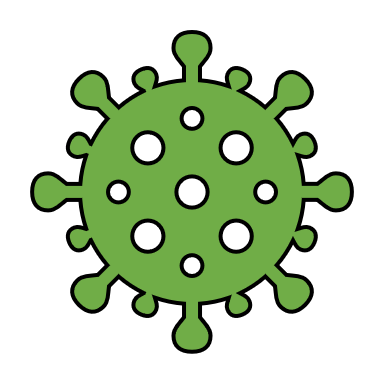 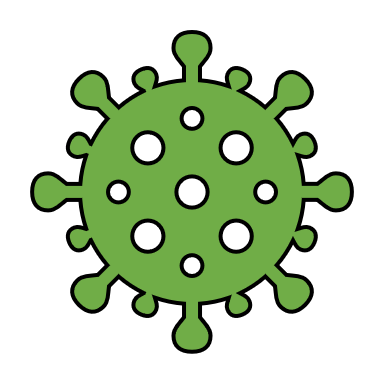 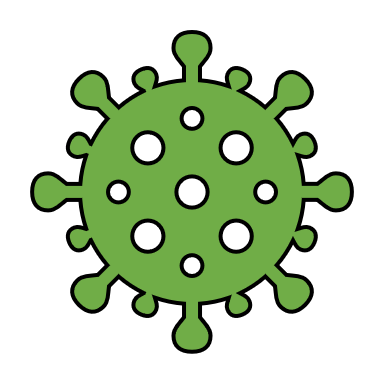 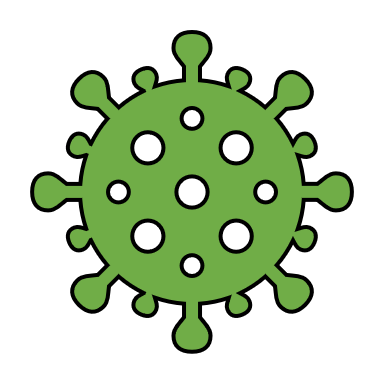 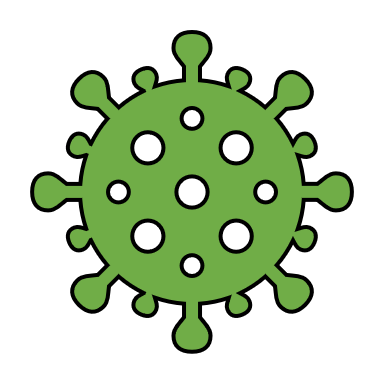 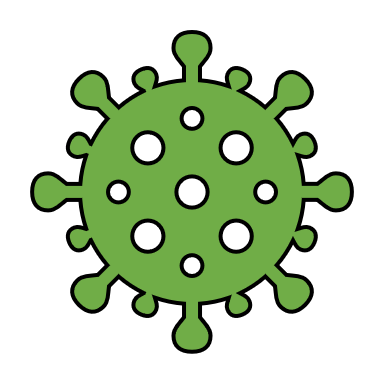 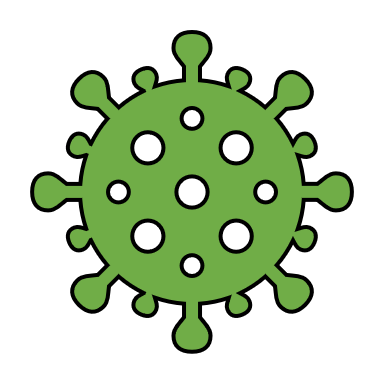 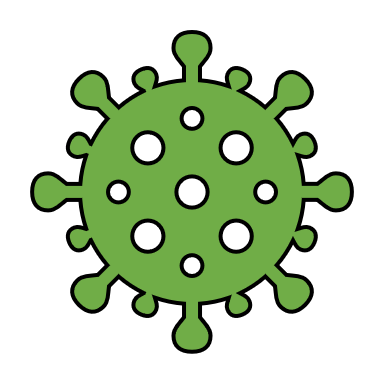 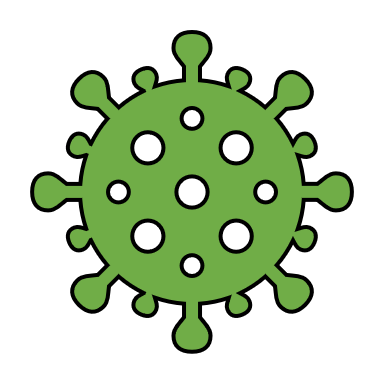 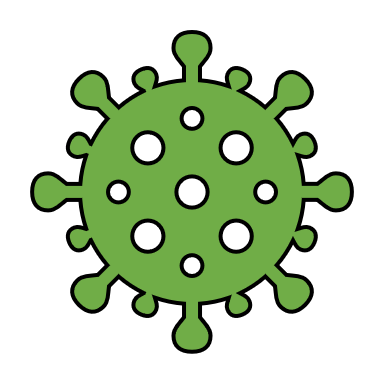 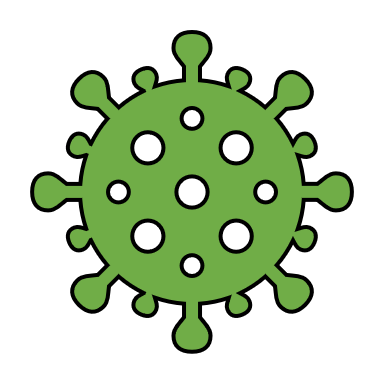 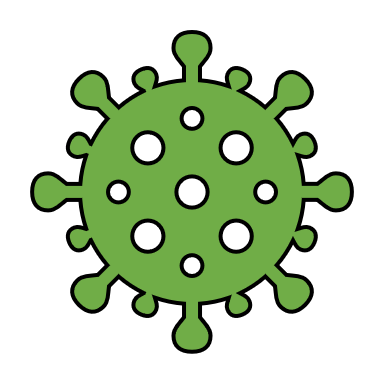 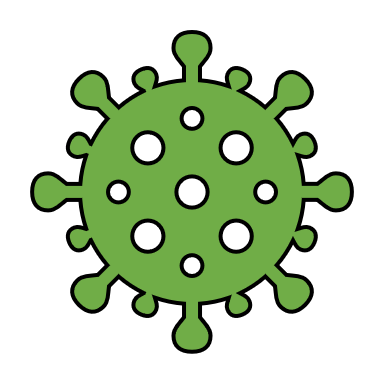 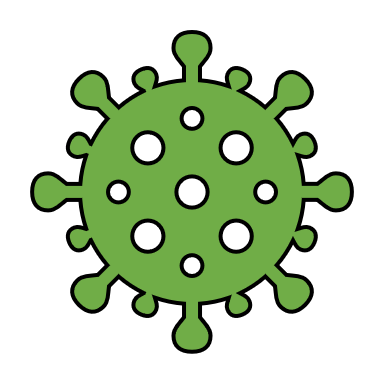 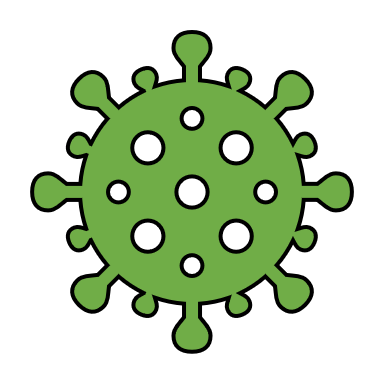 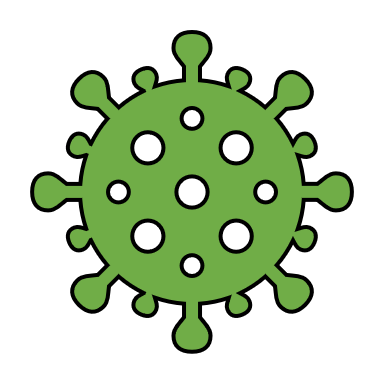 Personal Responsibilities
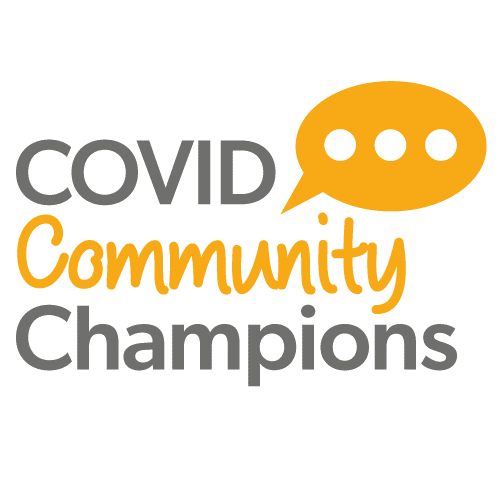 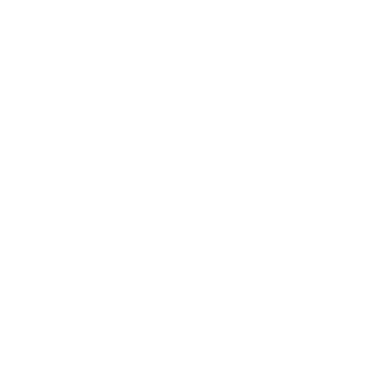 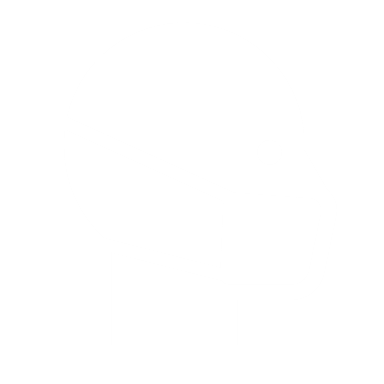 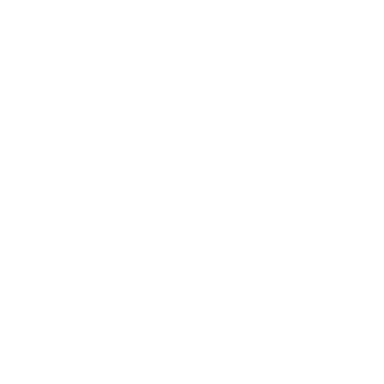 FACE
SPACE
HANDS
[Speaker Notes: Avoid touching your mouth, nose and eyes and this will help to reduce the possibility of self contamination]
+ If Crowded Limit Your Time=
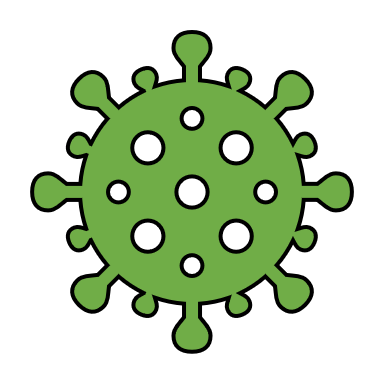 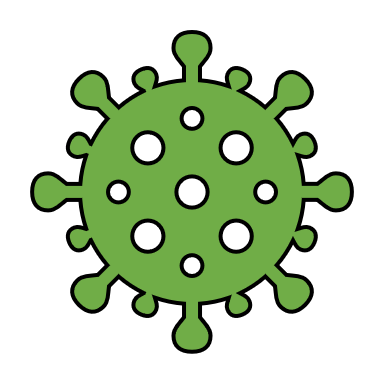 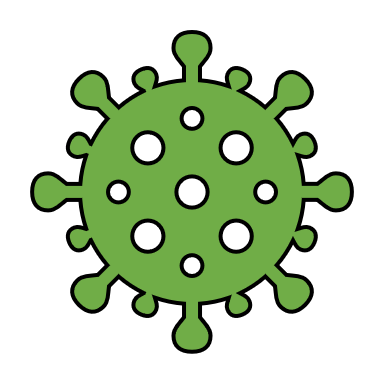 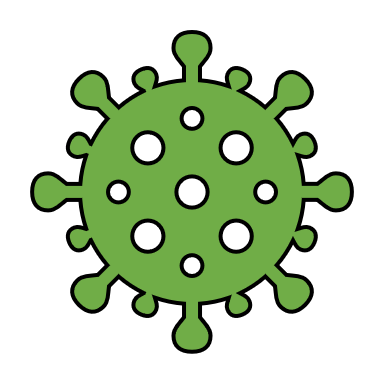 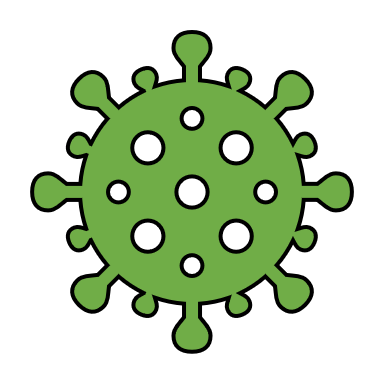 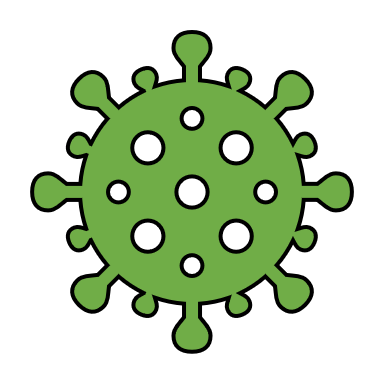 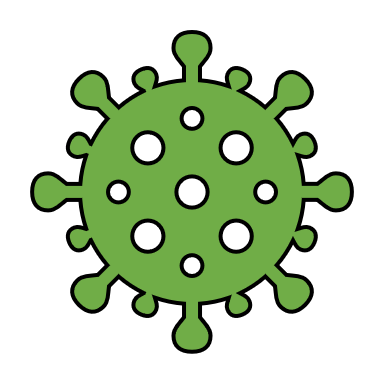 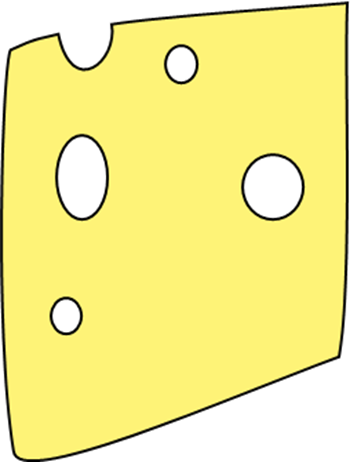 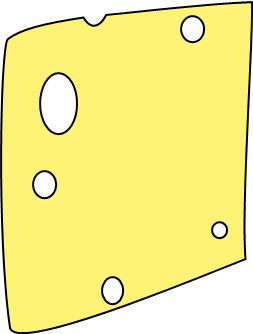 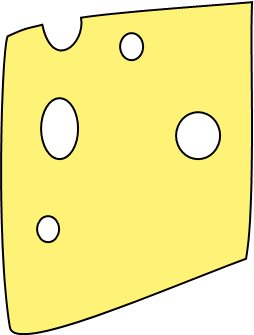 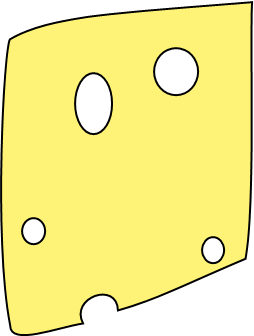 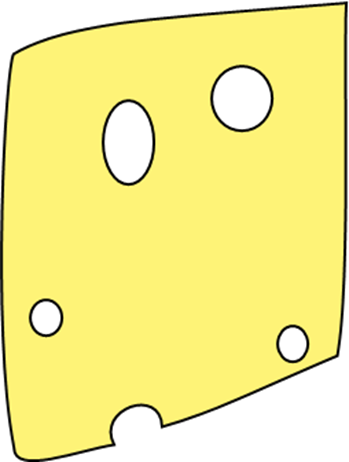 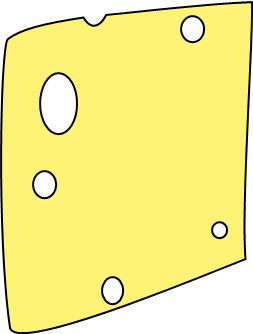 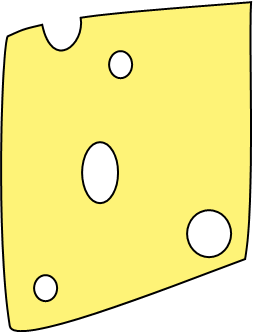 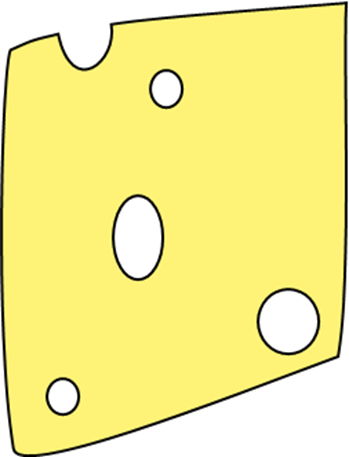 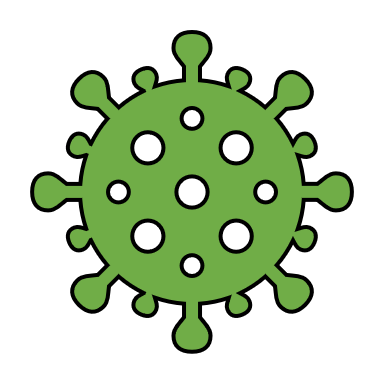 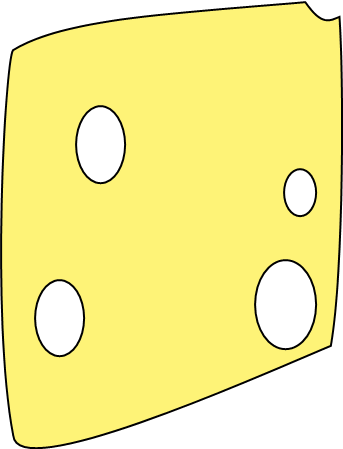 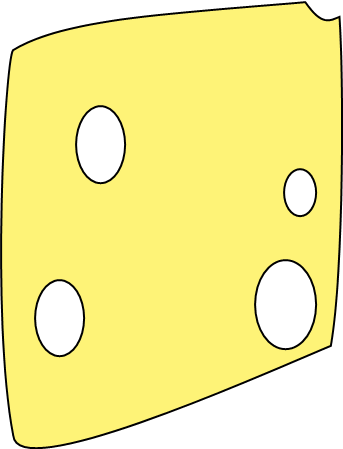 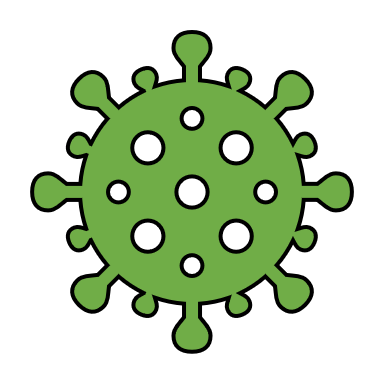 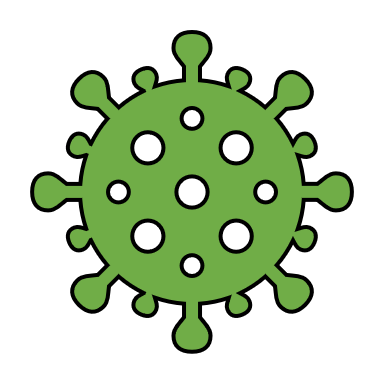 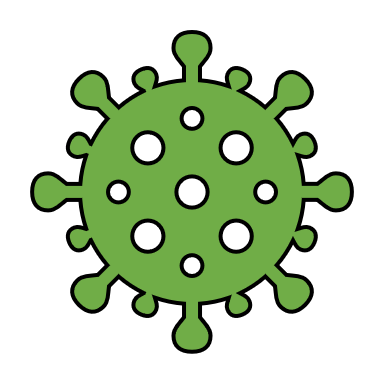 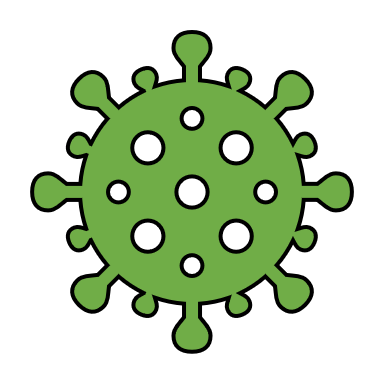 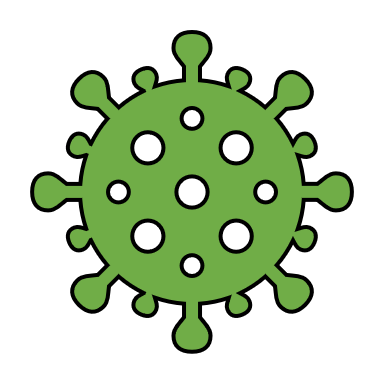 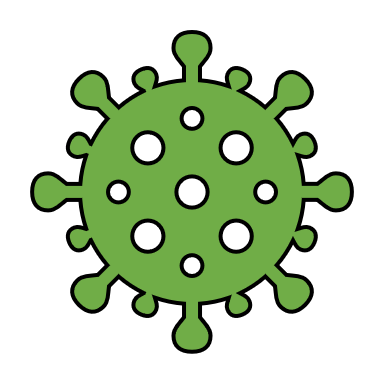 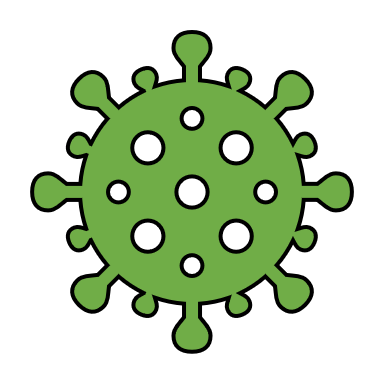 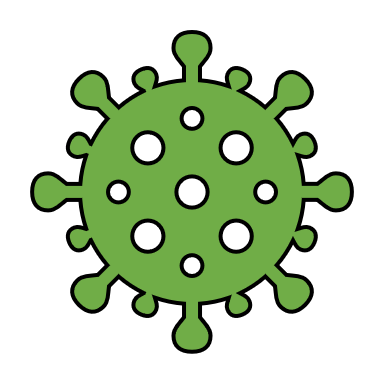 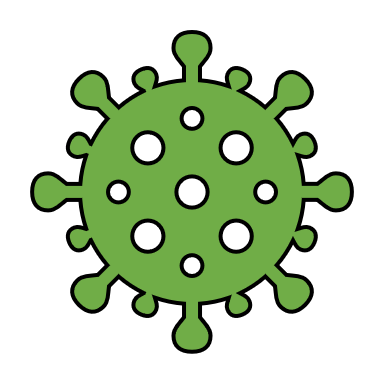 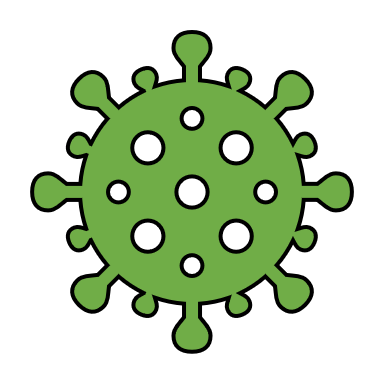 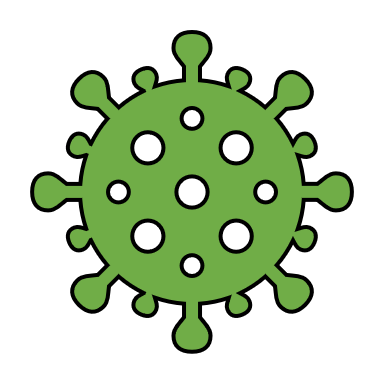 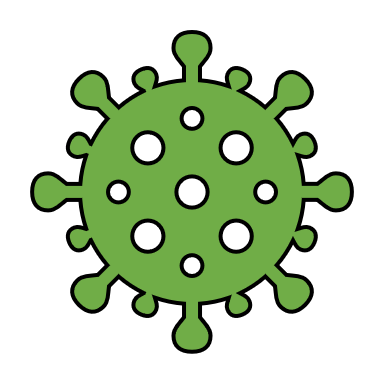 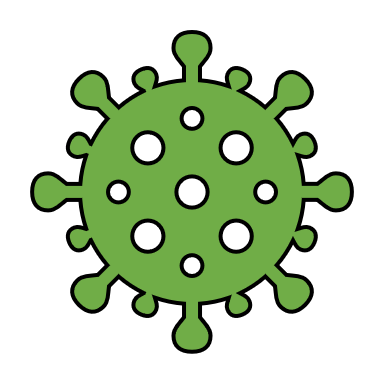 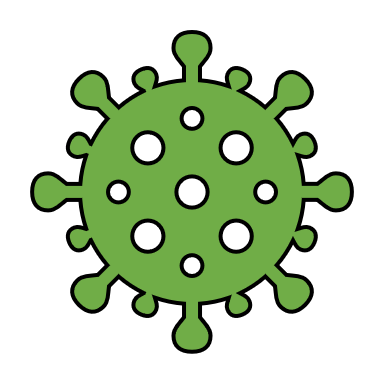 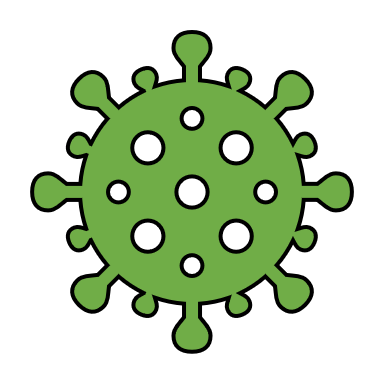 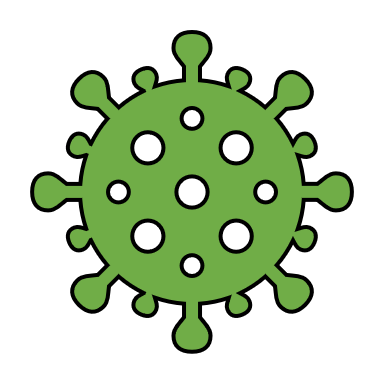 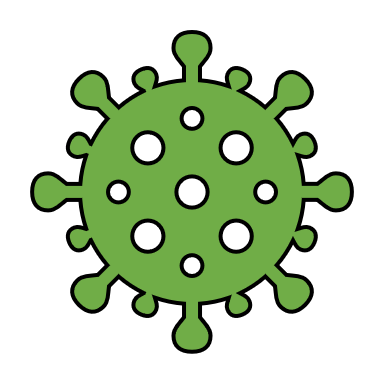 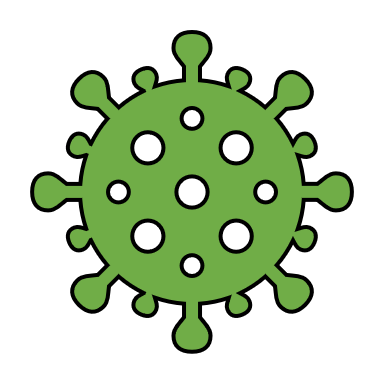 Personal Responsibilities
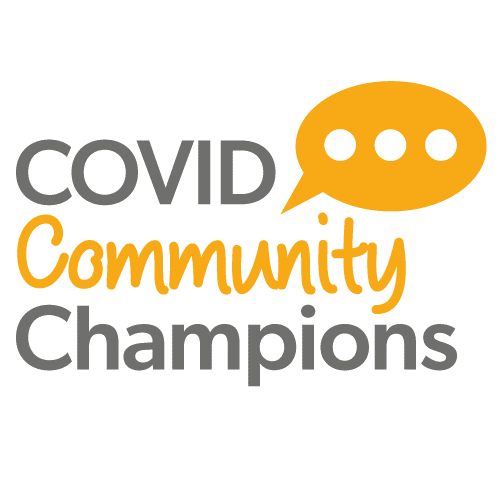 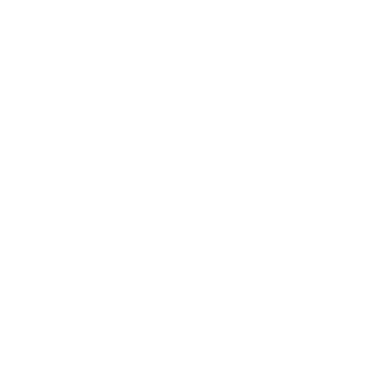 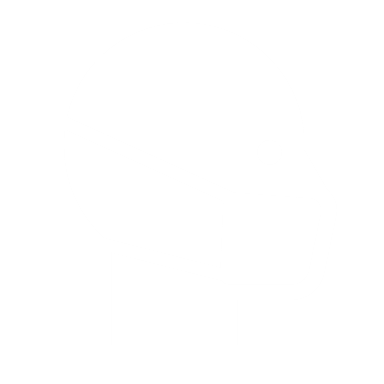 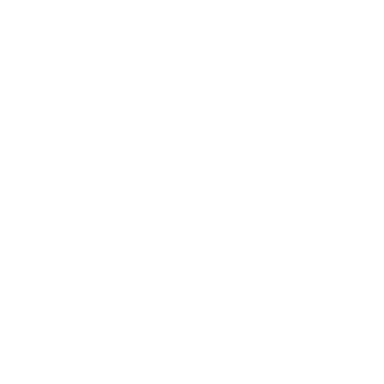 FACE
SPACE
HANDS
[Speaker Notes: If you must enter or pass through a crowded space, limit your time there. Remember every second counts if less than 1 meter apart from other people. 
None of these interventions alone will stop the spread of Coronavirus but by taking personal responsibility and combining them each day, it will reduce the spread significantly.]
+ fast and Sensitive Testing and Tracing =
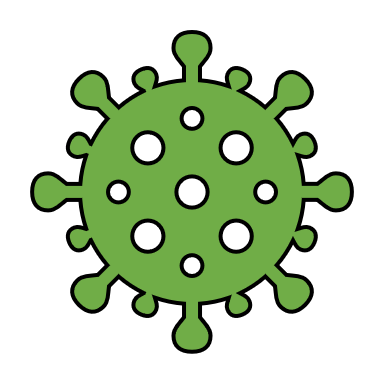 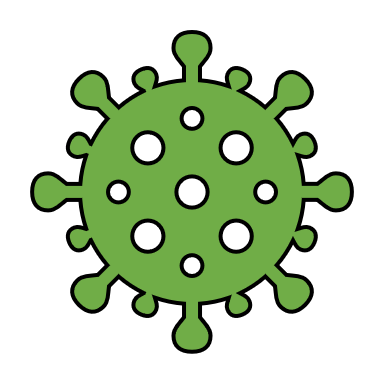 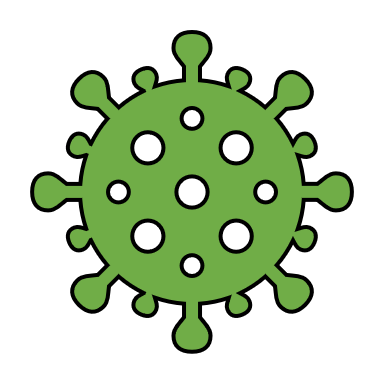 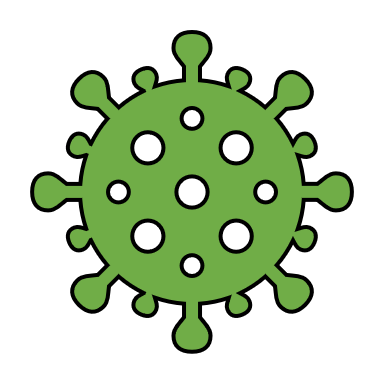 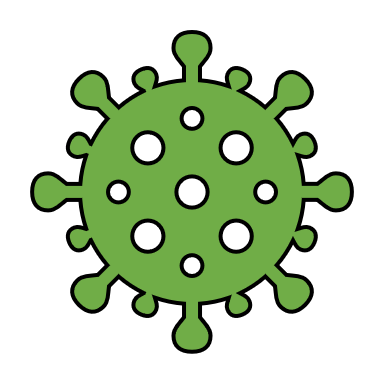 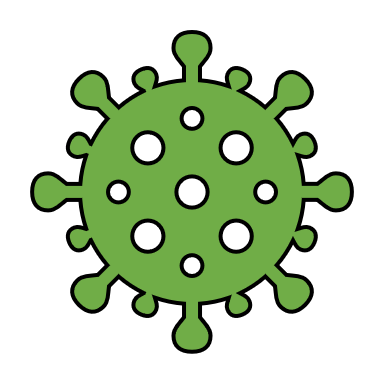 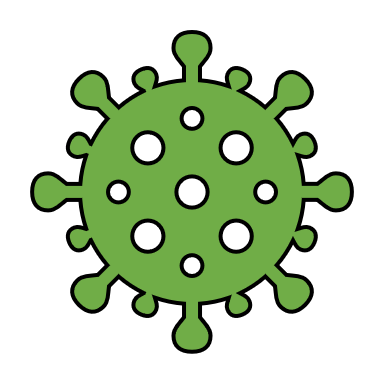 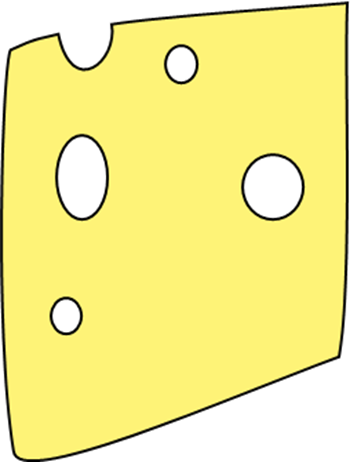 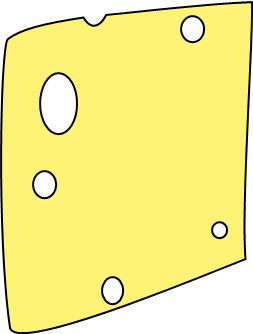 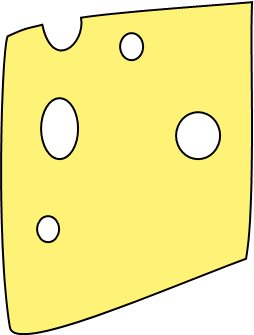 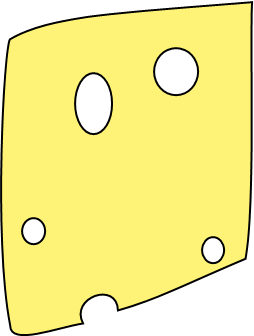 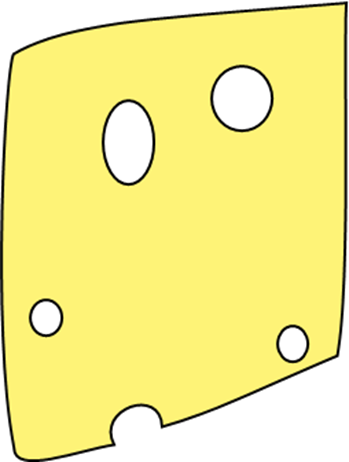 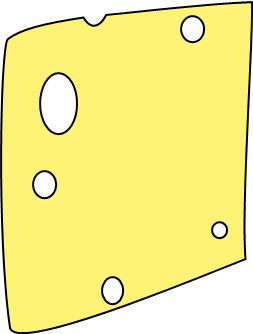 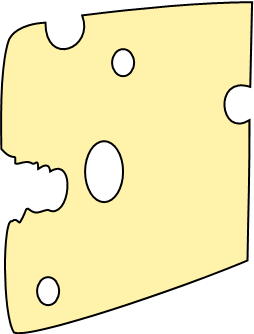 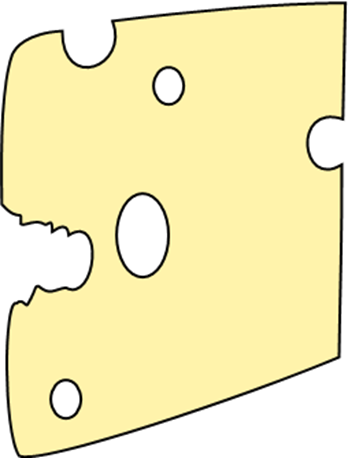 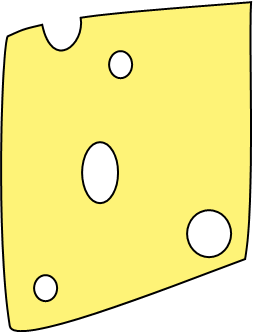 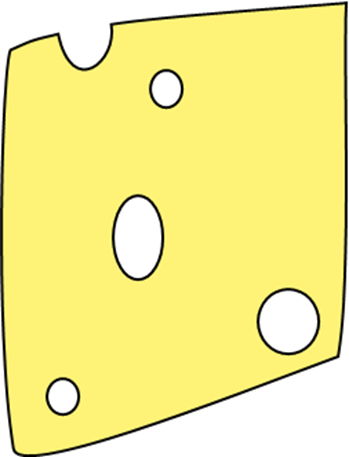 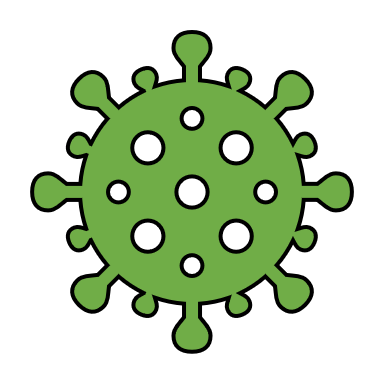 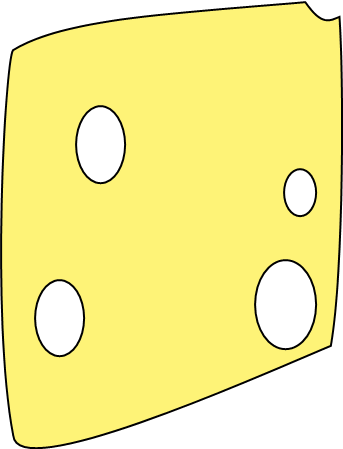 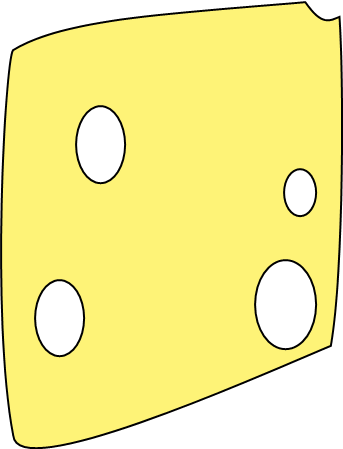 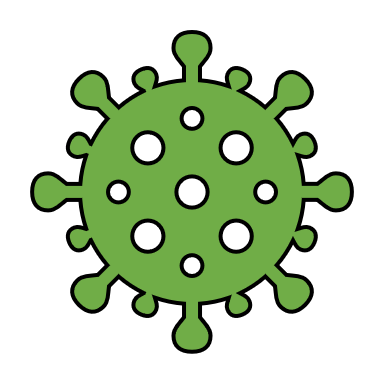 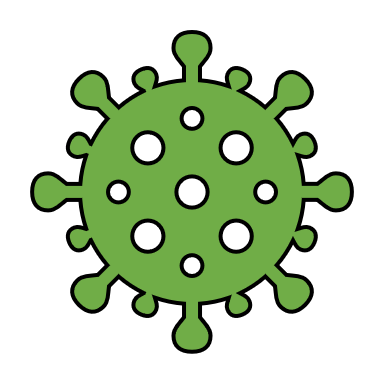 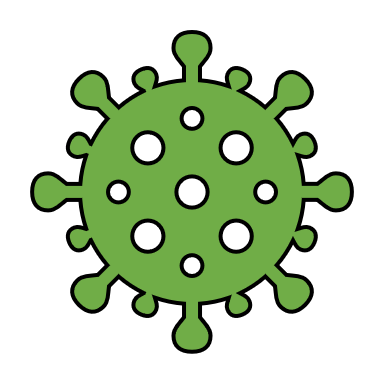 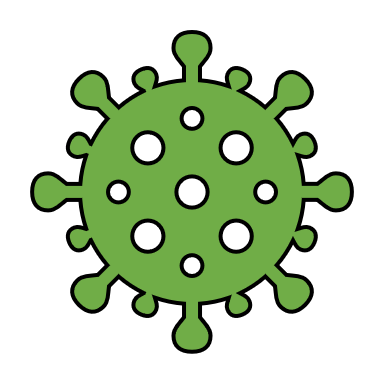 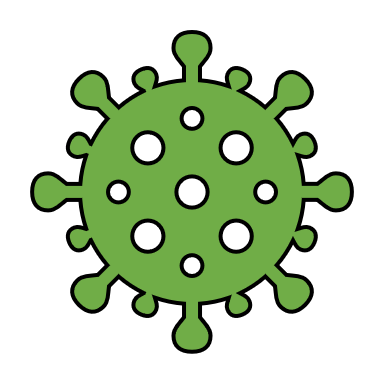 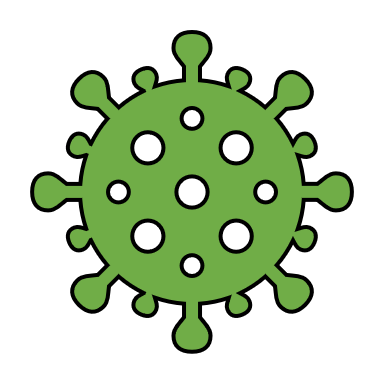 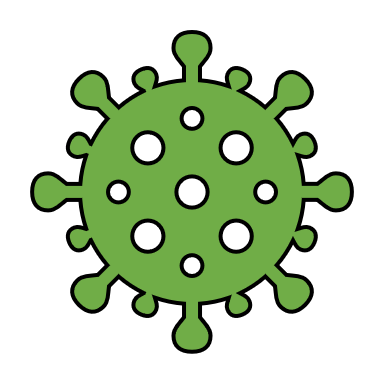 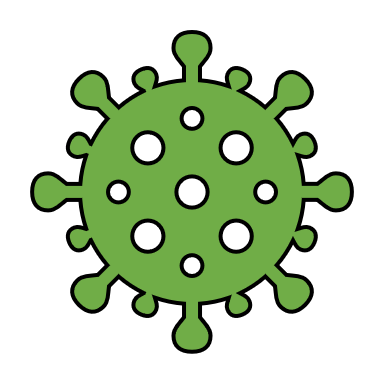 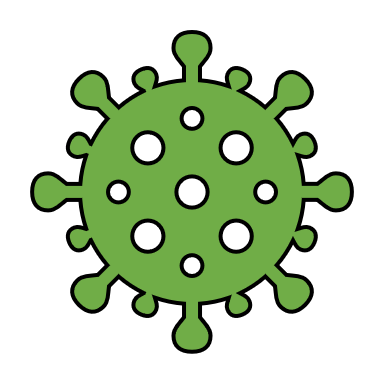 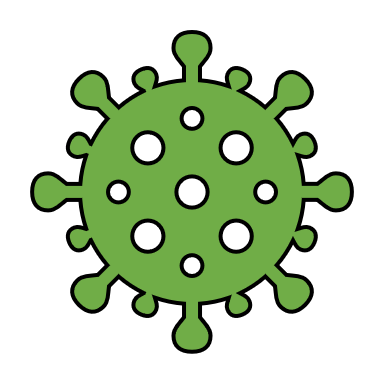 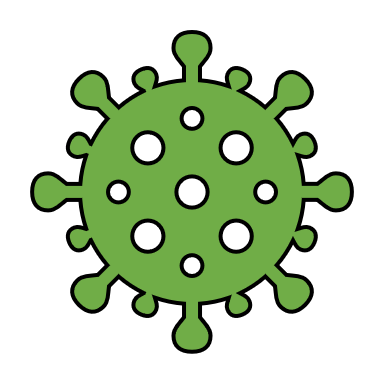 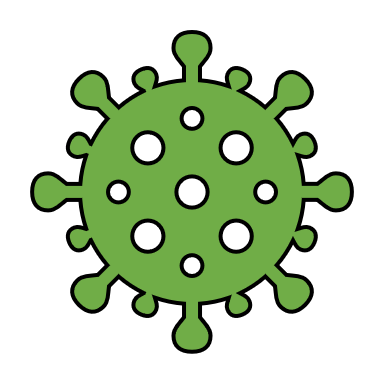 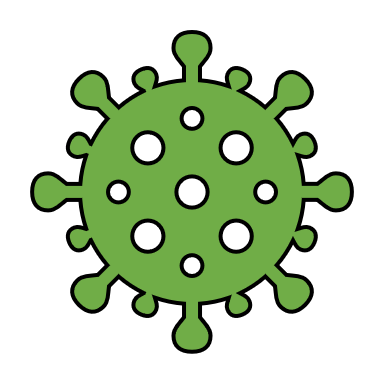 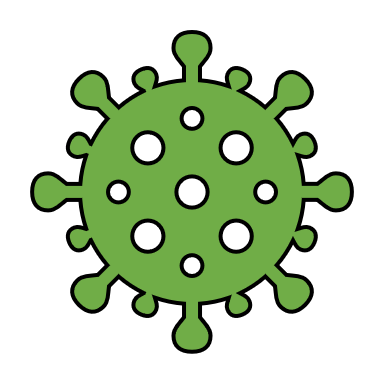 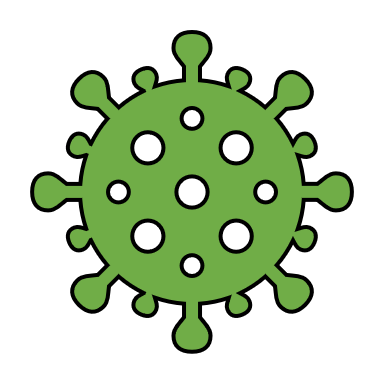 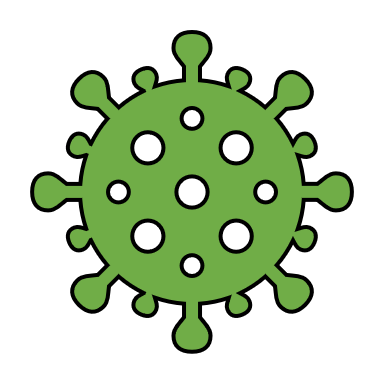 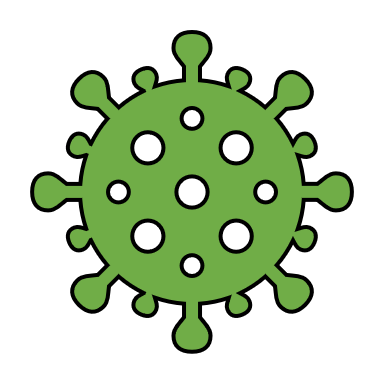 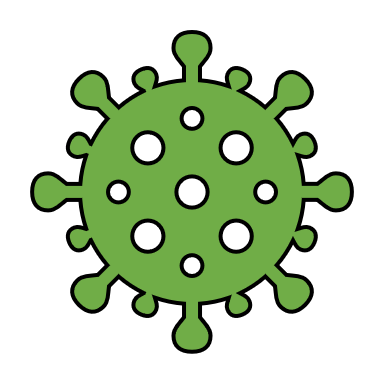 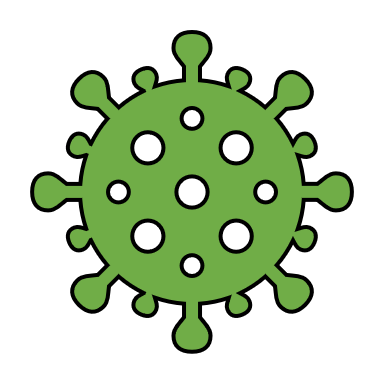 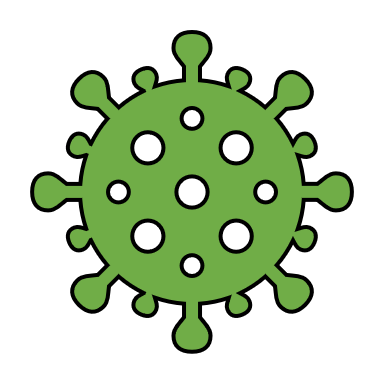 Personal Responsibilities
Shared Responsibilities
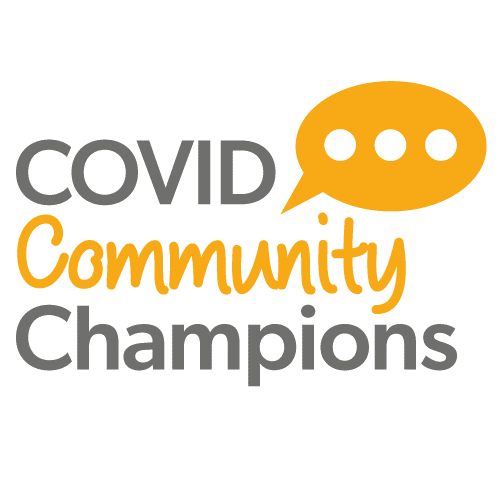 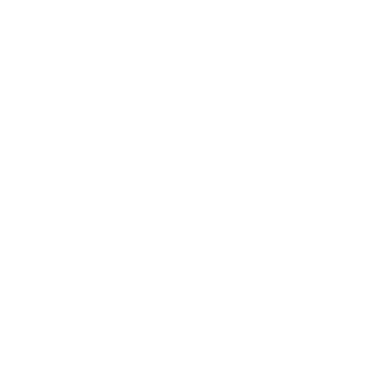 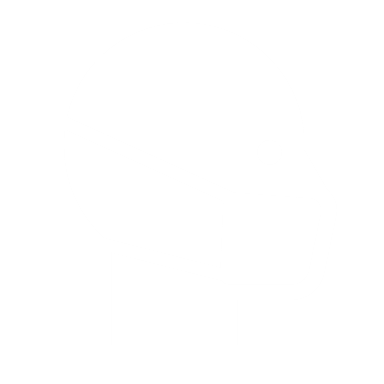 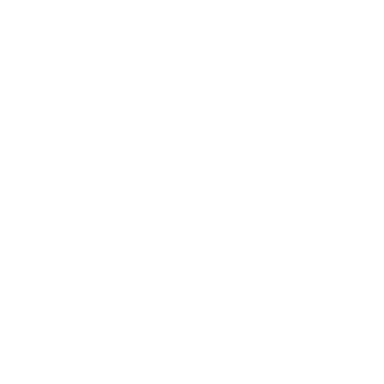 FACE
SPACE
HANDS
[Speaker Notes: Shared responsibilities are the things we each need to work together with.
Test and trace is legal is a national system that records the results of people who have had a Coronavirus PCR test. 
It is your responsibility to access a test if you have symptoms of a new continuous cough, a temperature or notice a change to your sense of taste or small.]
+ Ventilation outdoors and tracing =
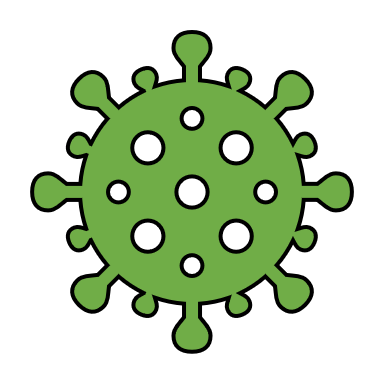 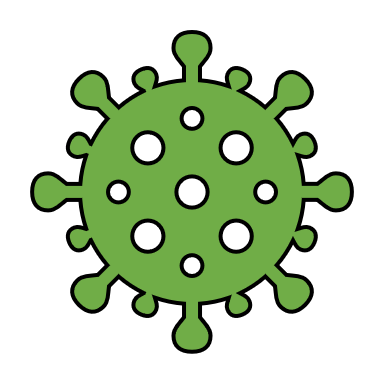 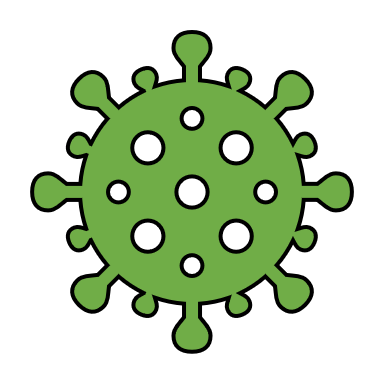 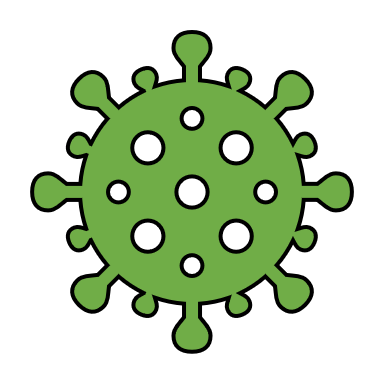 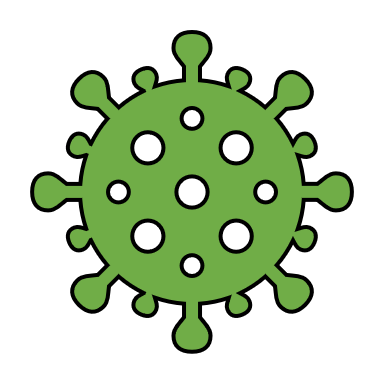 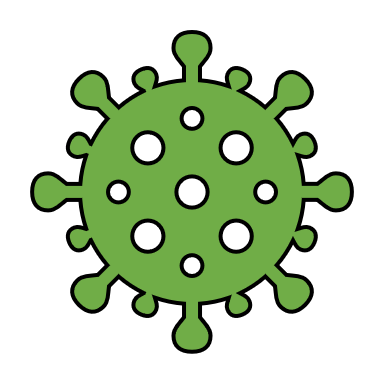 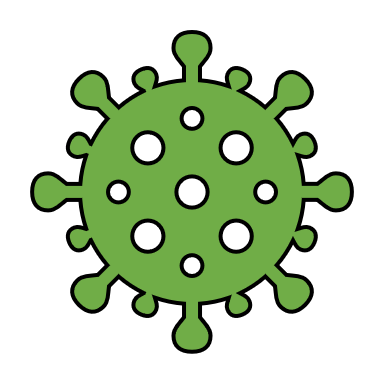 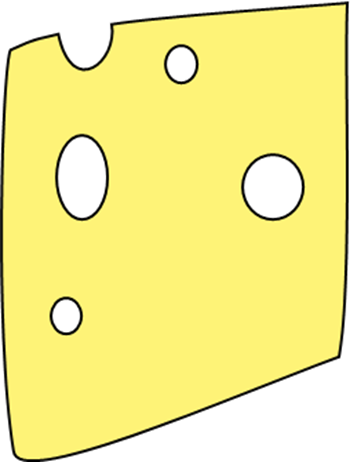 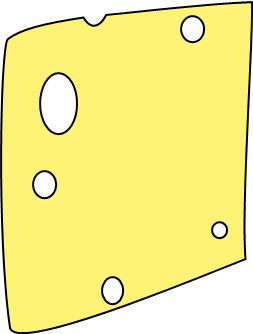 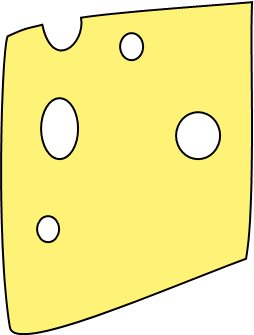 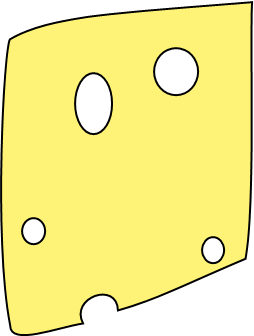 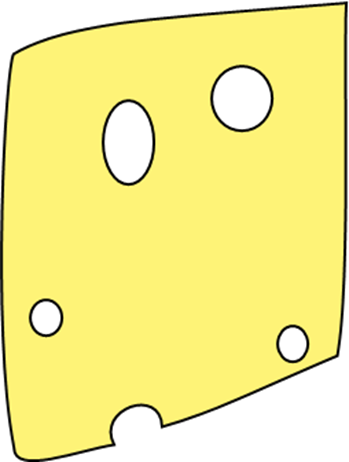 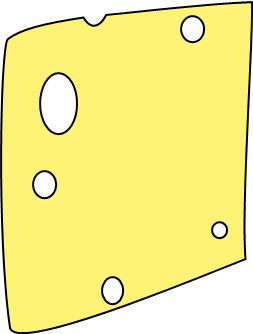 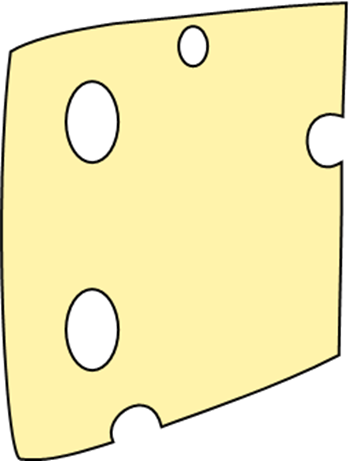 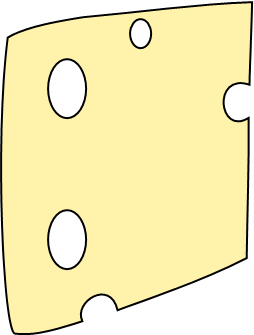 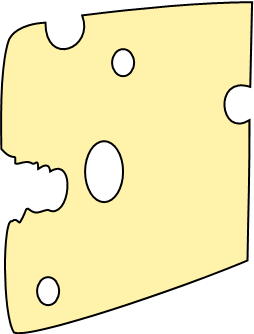 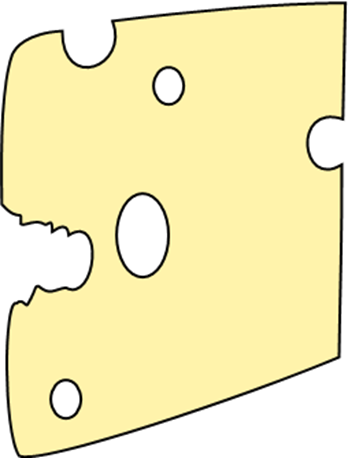 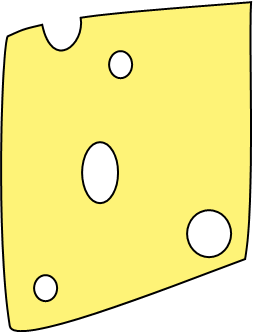 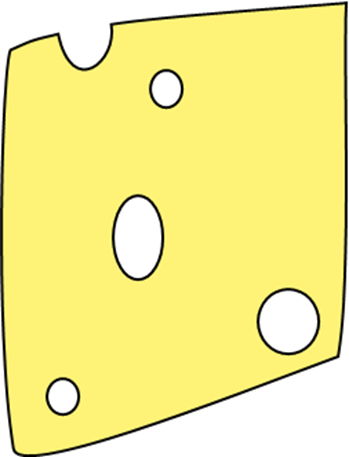 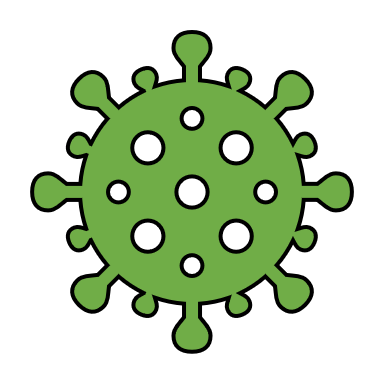 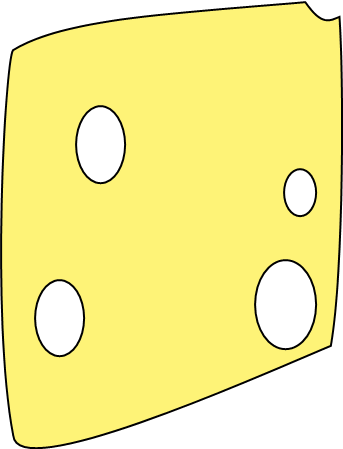 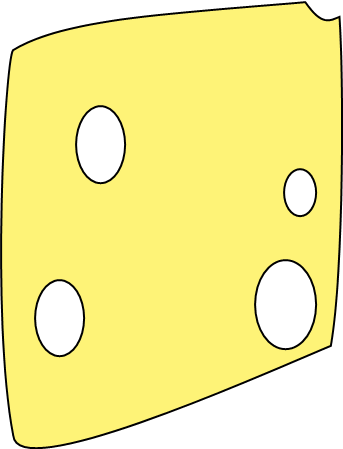 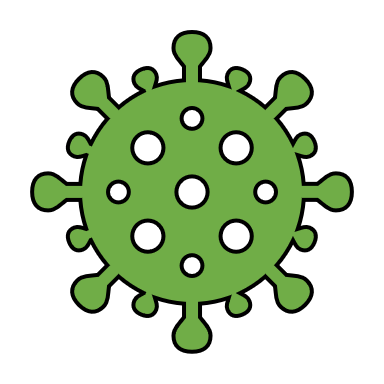 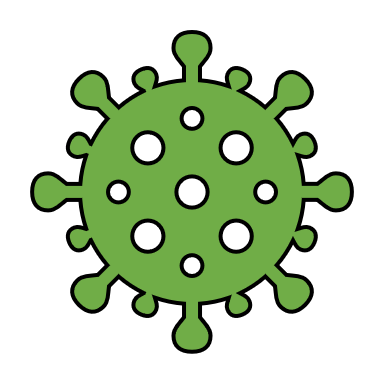 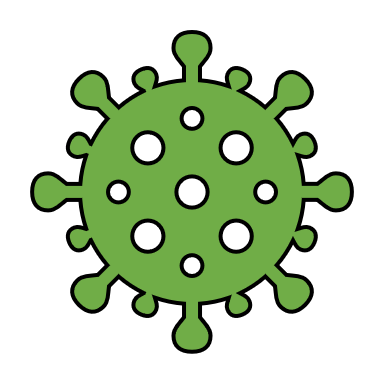 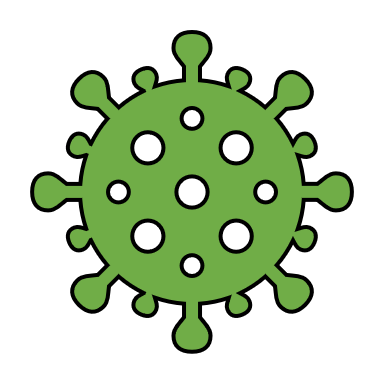 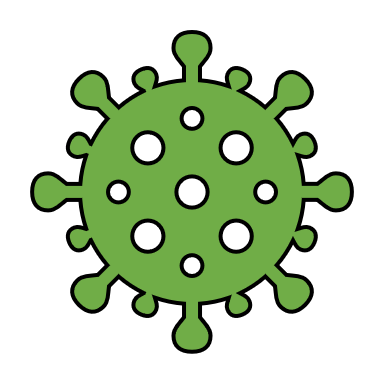 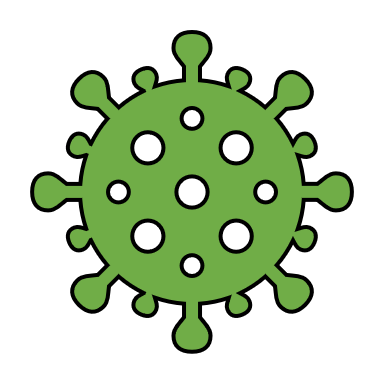 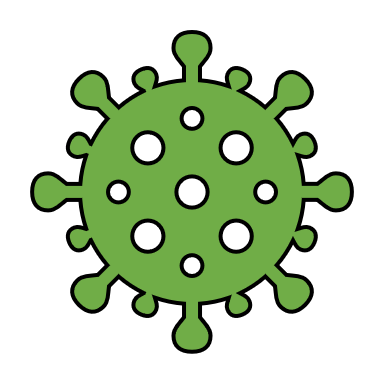 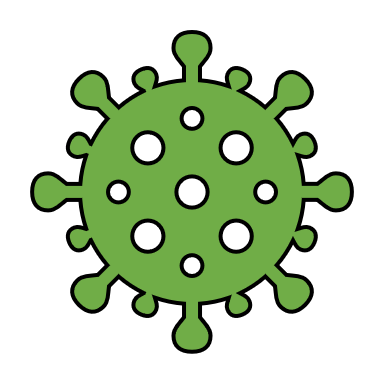 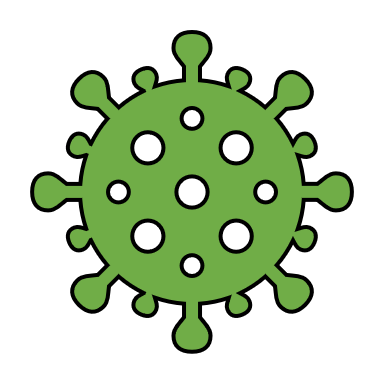 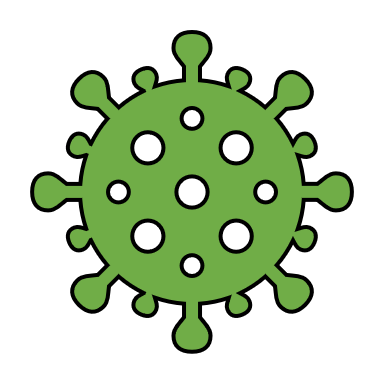 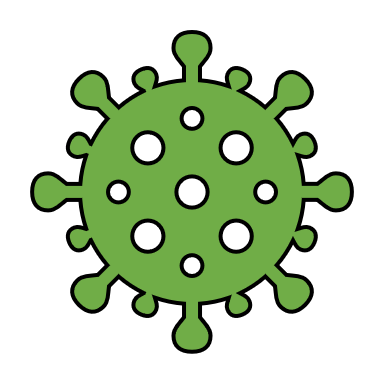 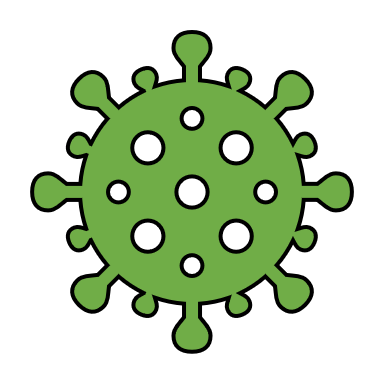 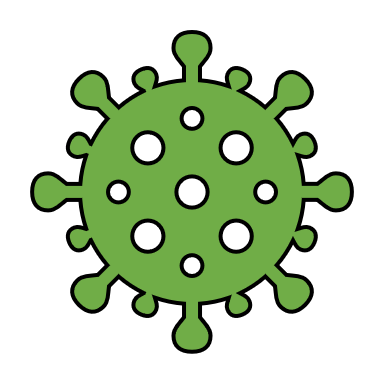 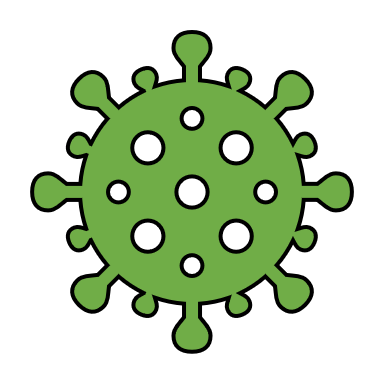 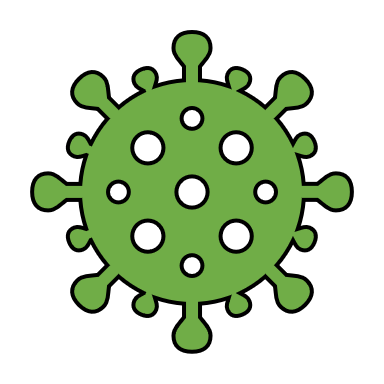 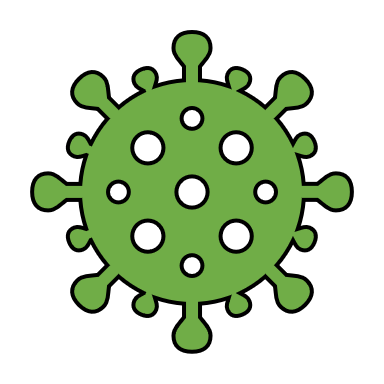 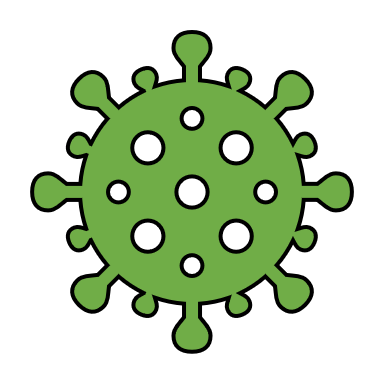 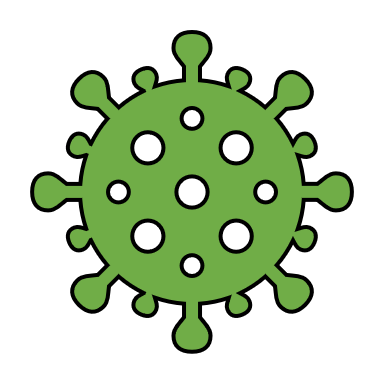 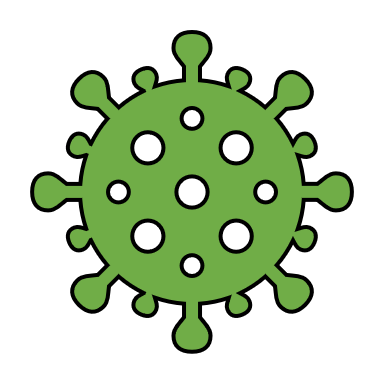 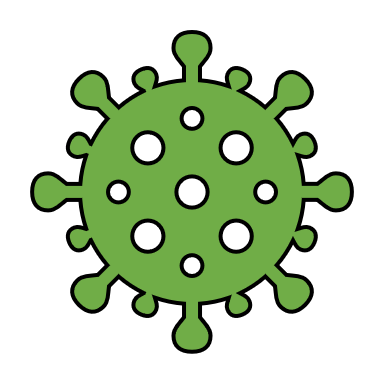 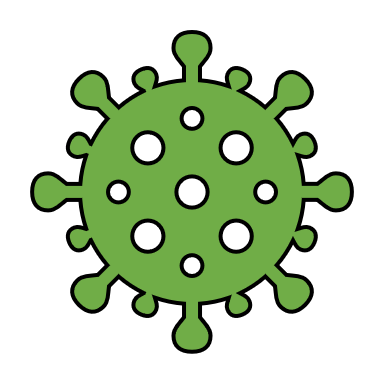 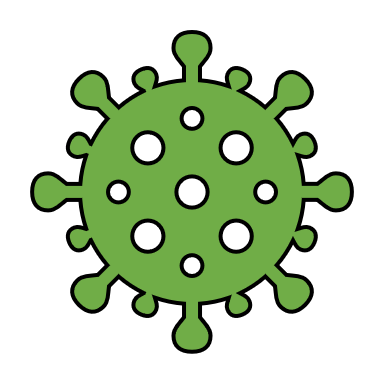 Personal Responsibilities
Shared Responsibilities
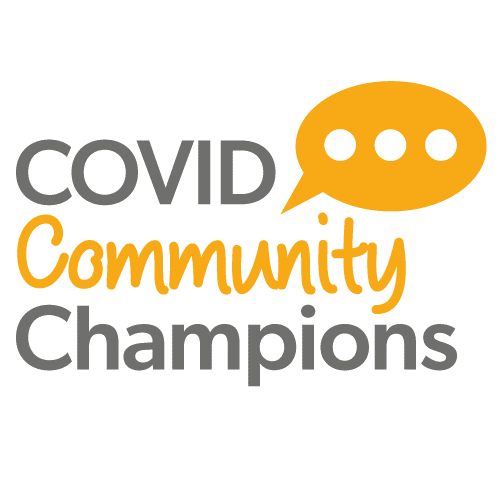 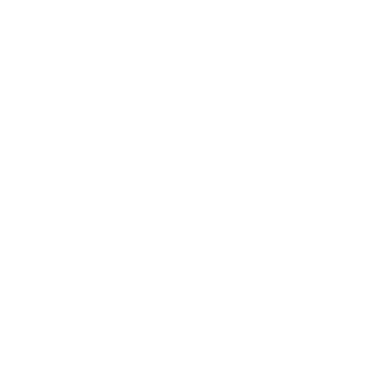 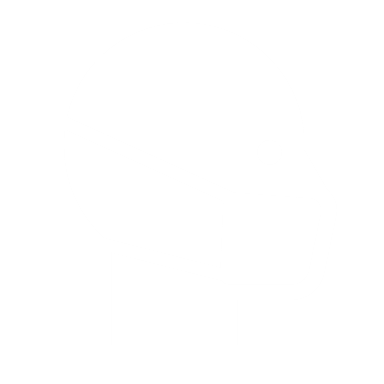 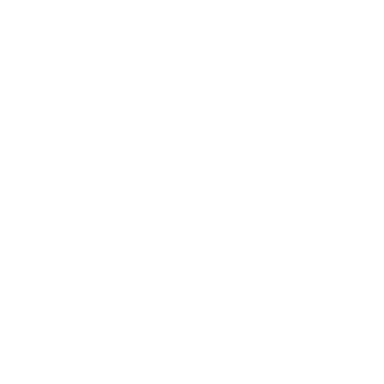 FACE
SPACE
HANDS
[Speaker Notes: Ventilation:
If we share the responsibility for opening a window in a public building or on a bus, metro or taxi, it will create a flow of fresh air. 
Experts are recommending that people either:
open windows for short, sharp bursts of 10 to 15 minutes regularly throughout the day
leave windows open a small amount continuously
This is to remove any infected particles lingering in the room.
https://www.youtube.com/hashtag/handsfacespace]
+ Govt messaging and financial support =
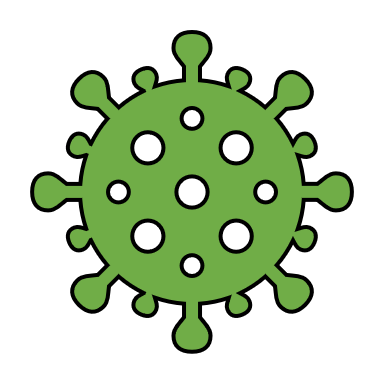 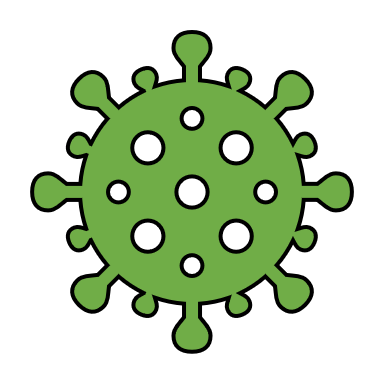 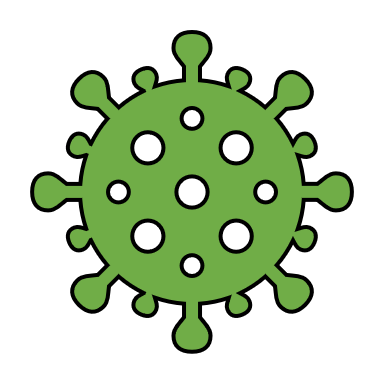 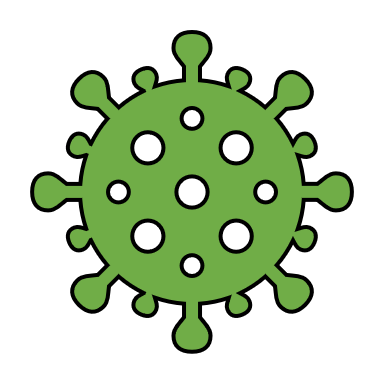 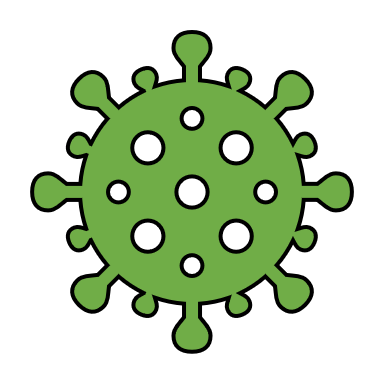 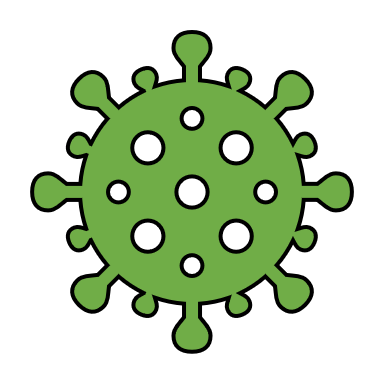 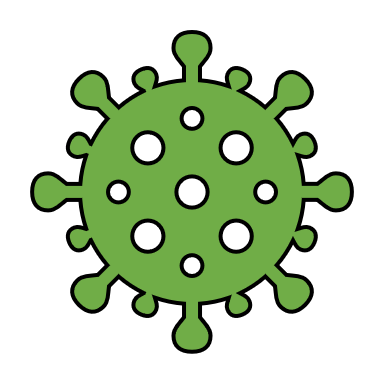 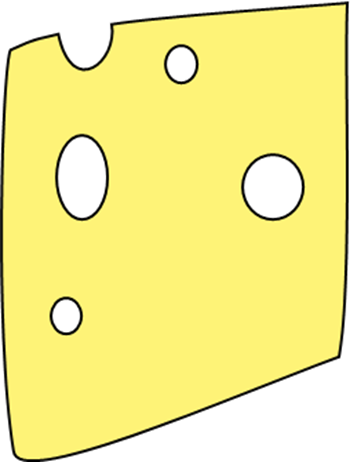 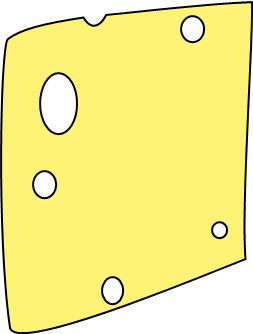 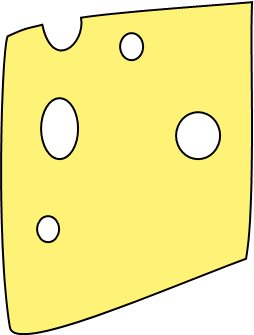 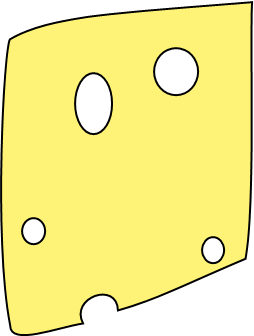 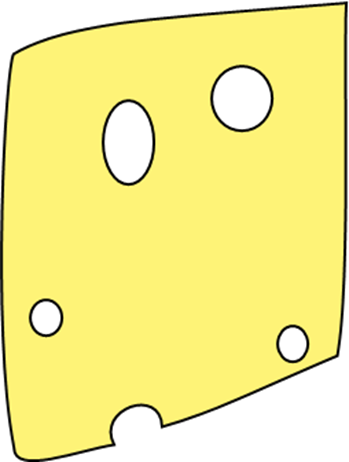 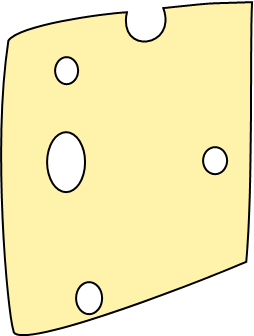 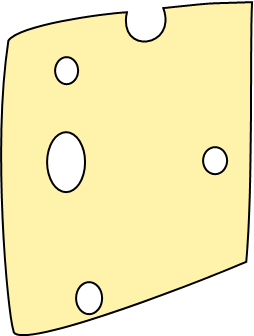 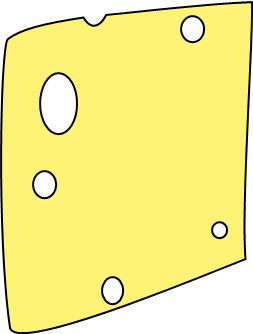 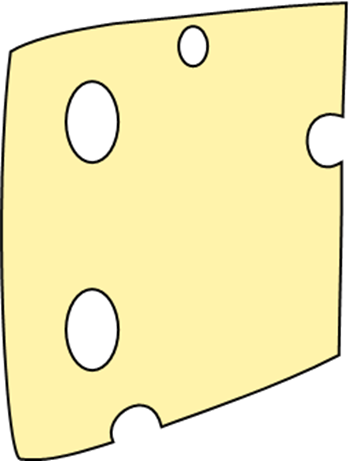 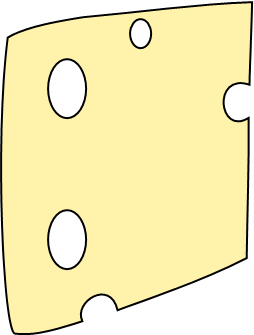 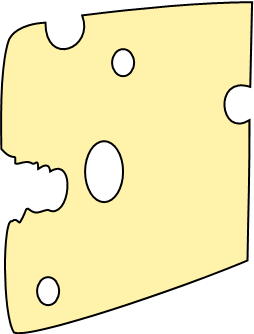 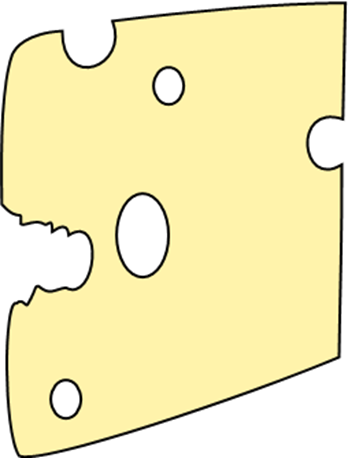 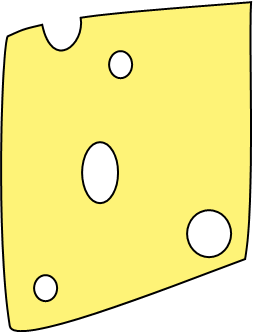 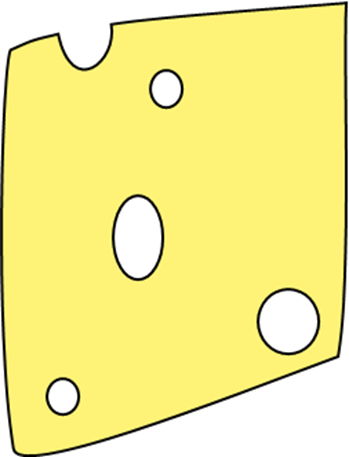 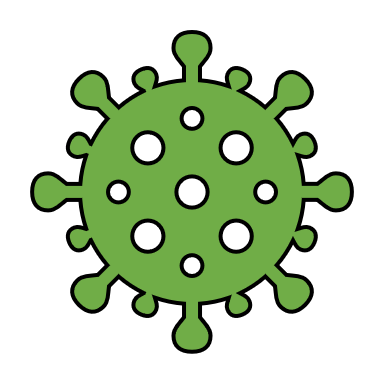 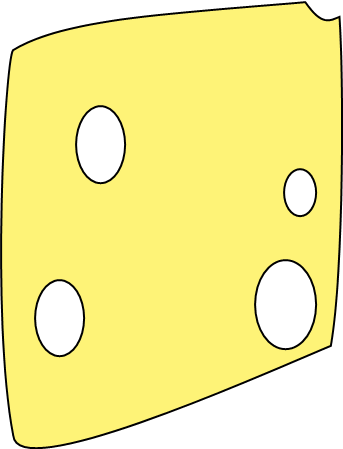 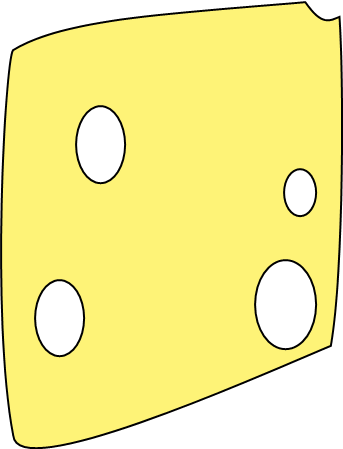 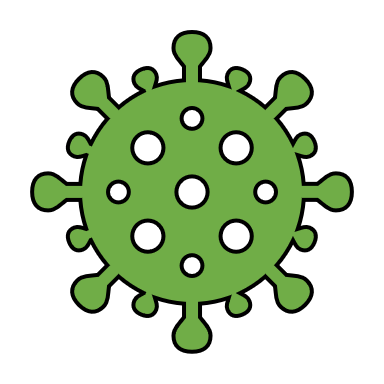 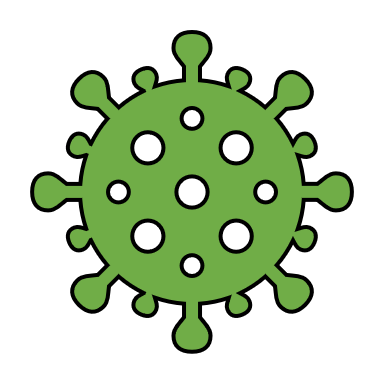 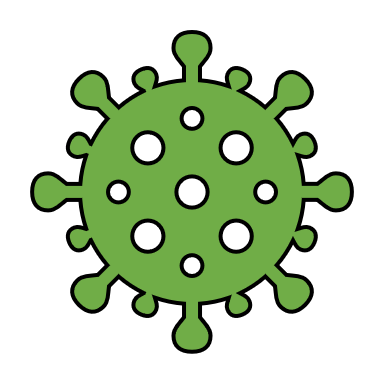 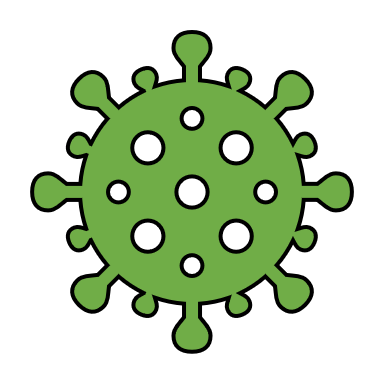 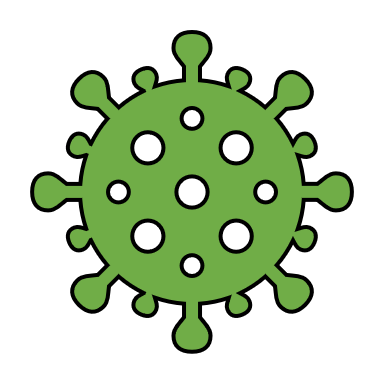 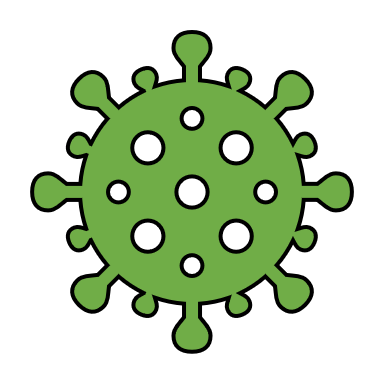 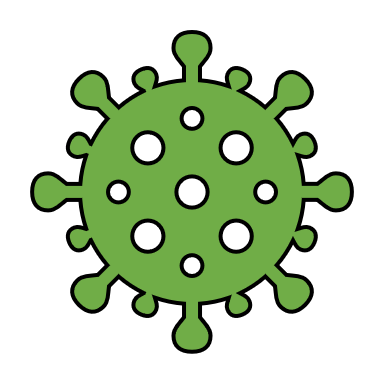 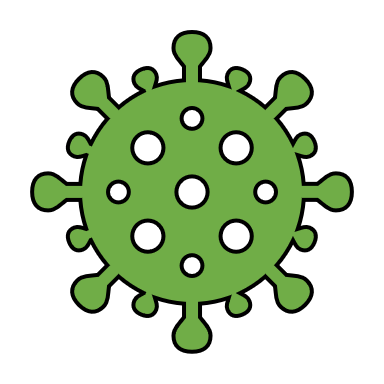 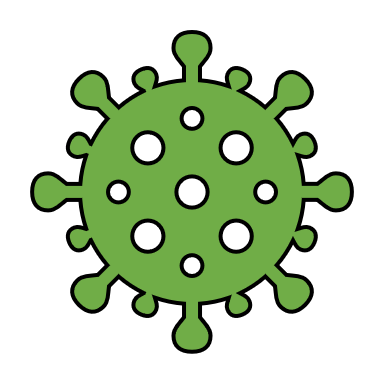 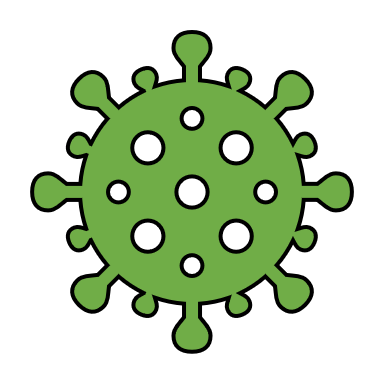 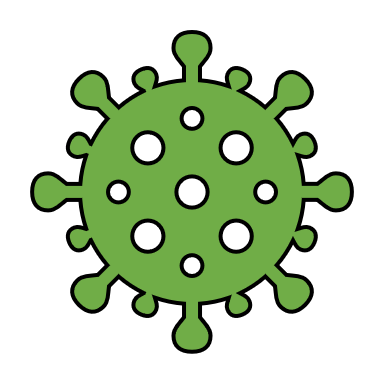 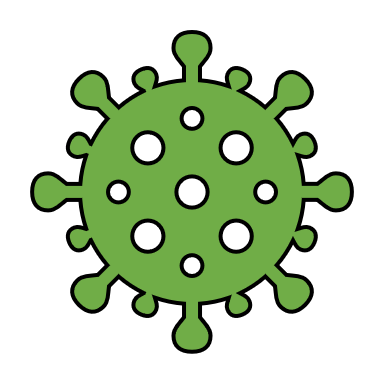 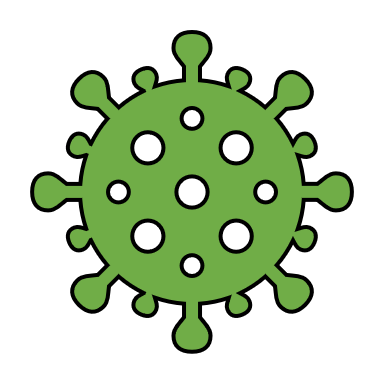 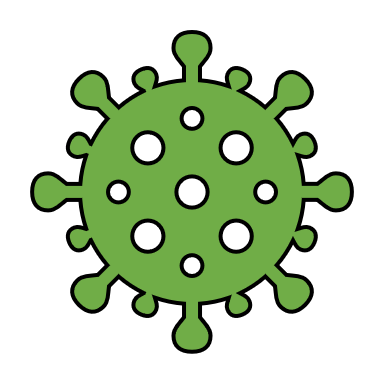 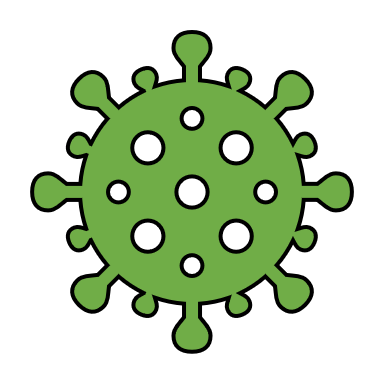 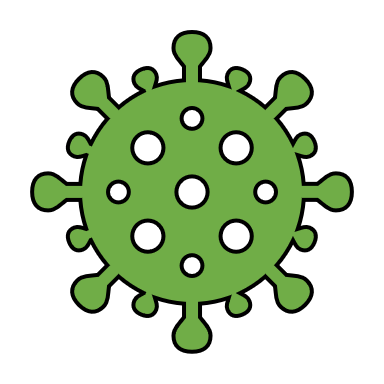 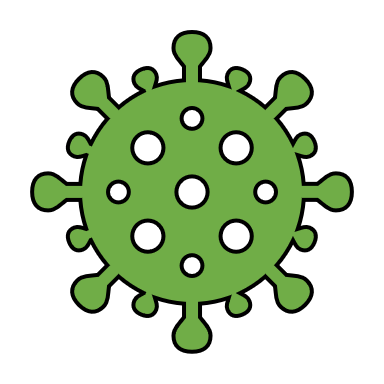 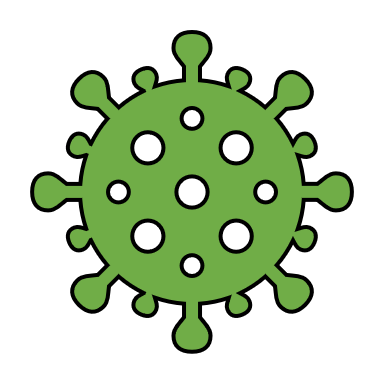 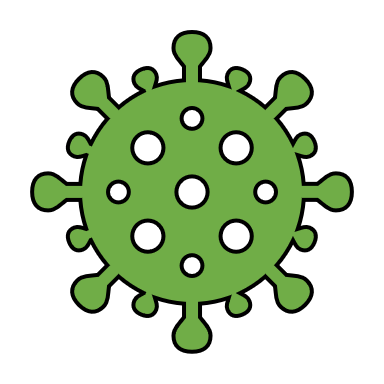 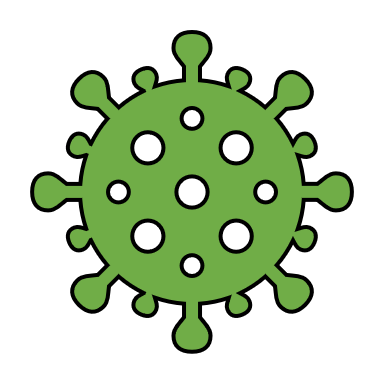 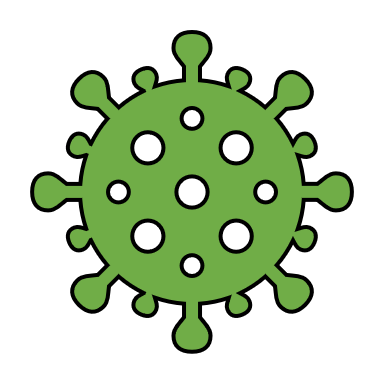 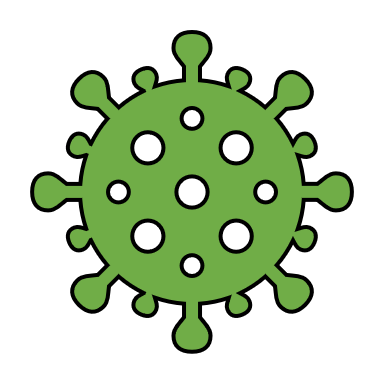 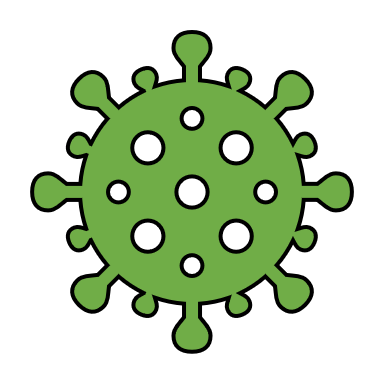 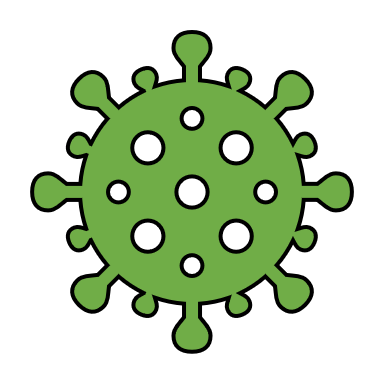 Personal Responsibilities
Shared Responsibilities
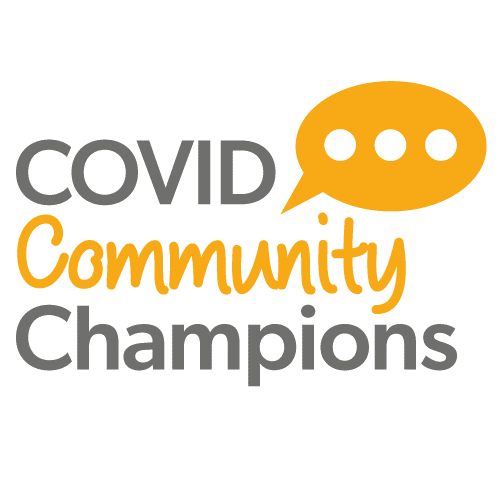 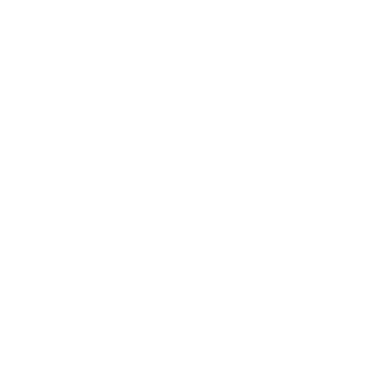 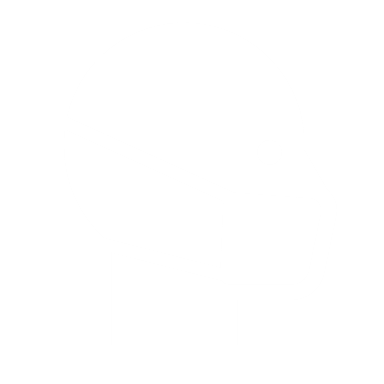 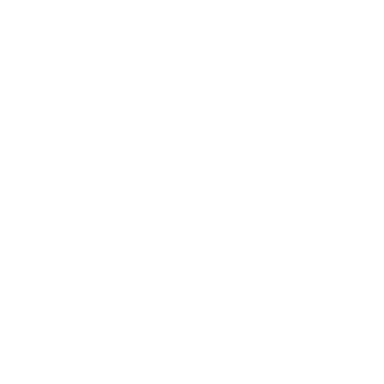 FACE
SPACE
HANDS
[Speaker Notes: Government Messaging:
It is a shared responsibility to follow the governments guidance on what we are permitted to do and what we are restricted from not doing. Remember this guidance is law.]
+ Quarantine and Isolation =
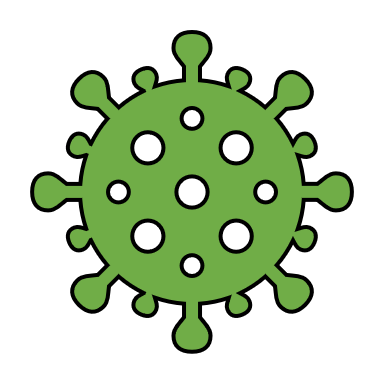 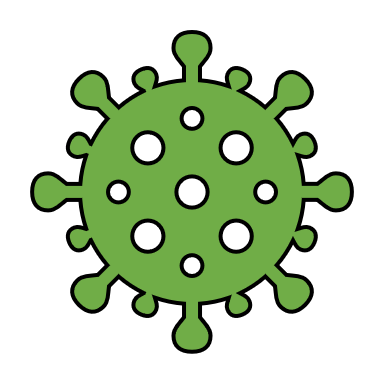 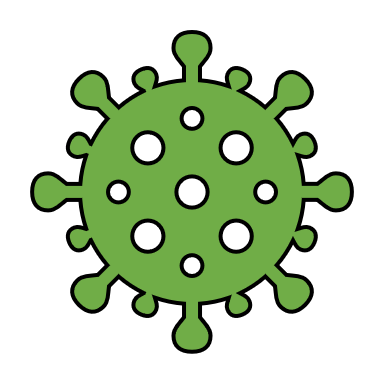 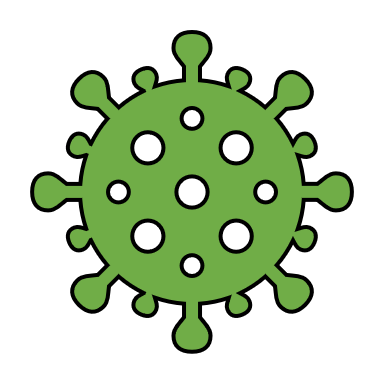 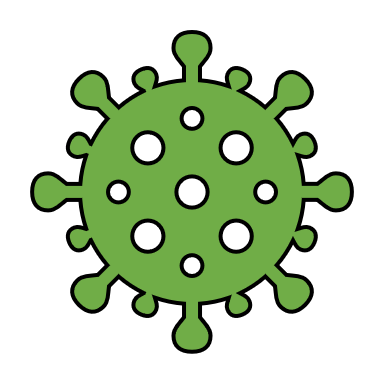 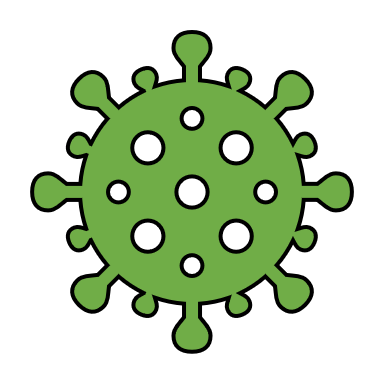 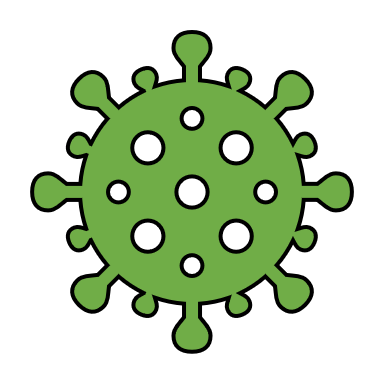 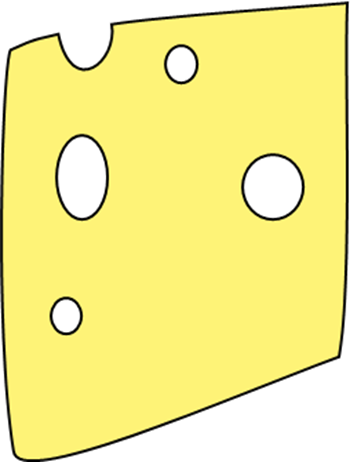 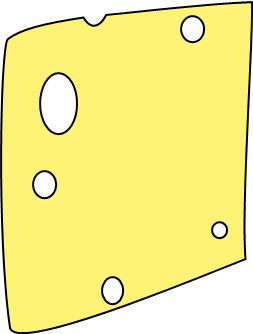 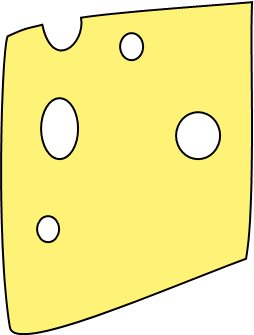 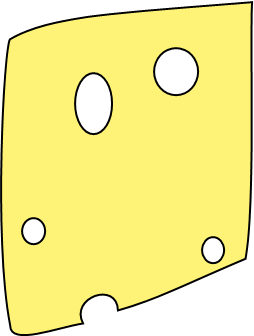 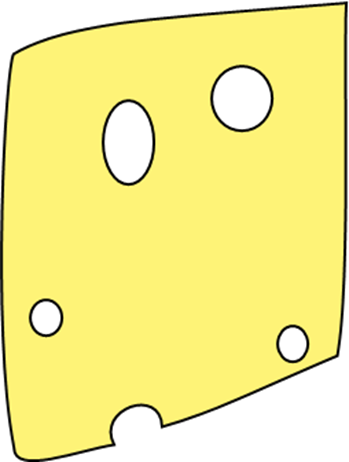 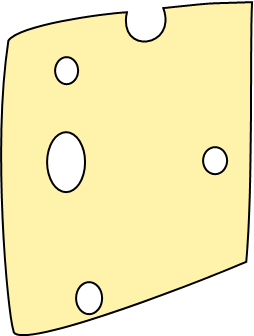 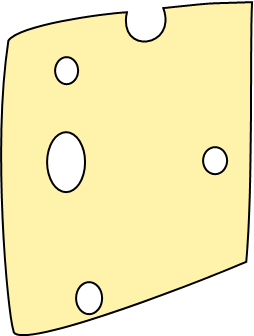 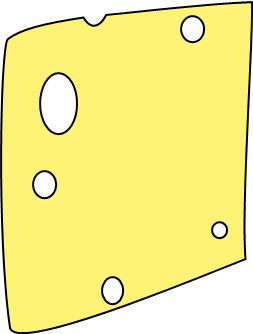 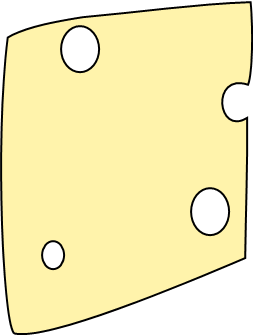 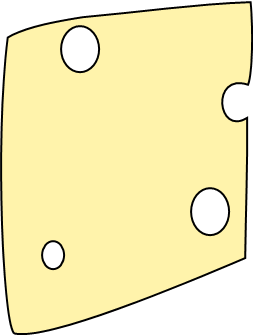 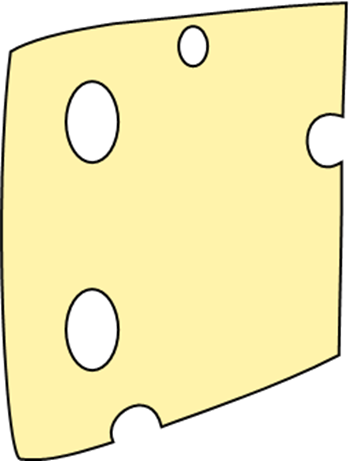 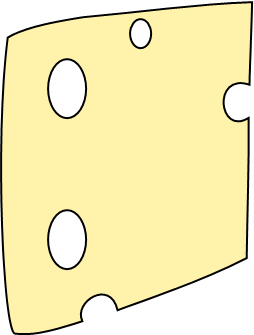 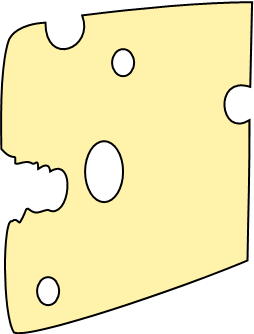 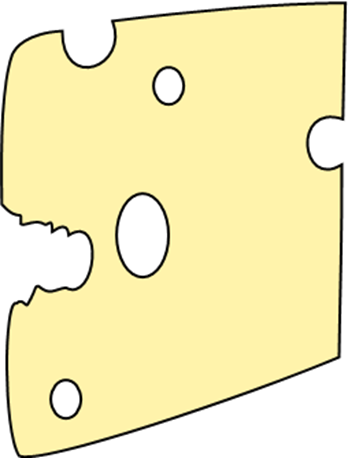 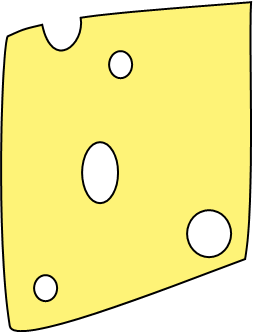 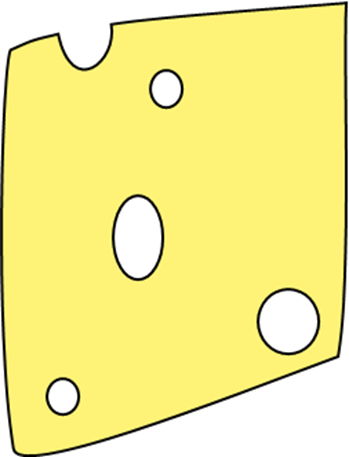 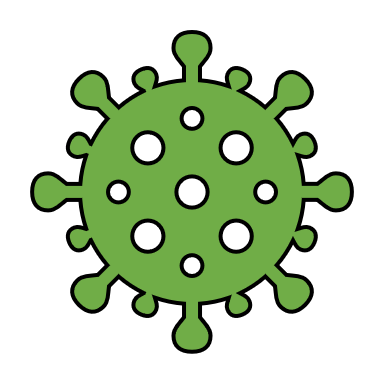 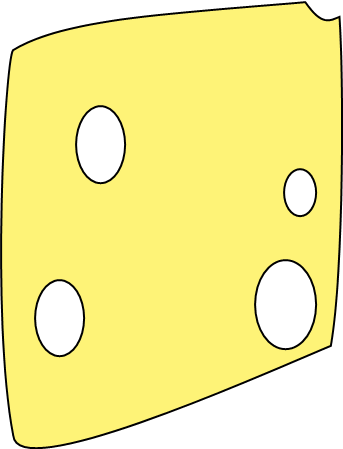 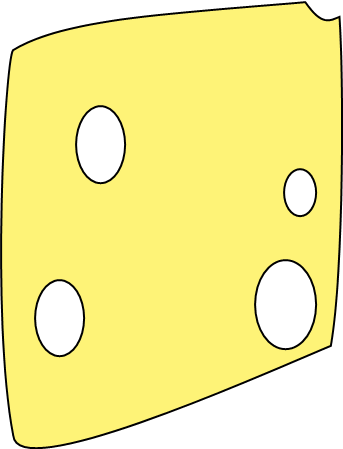 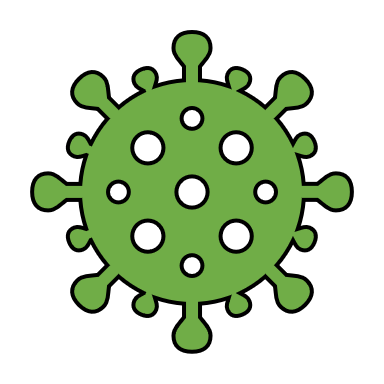 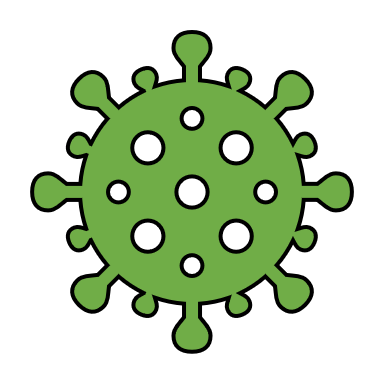 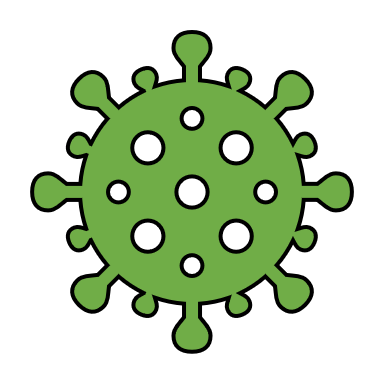 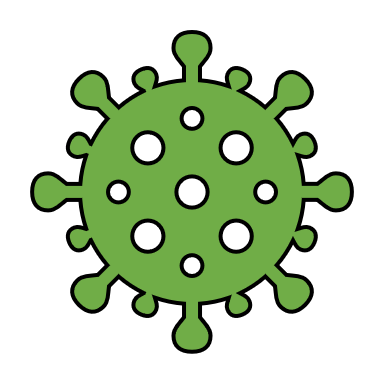 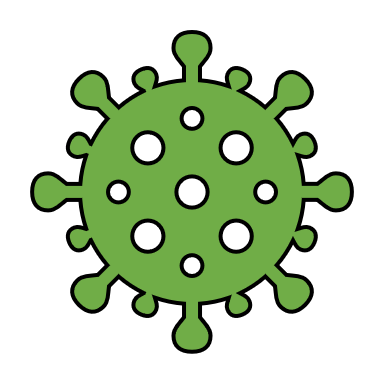 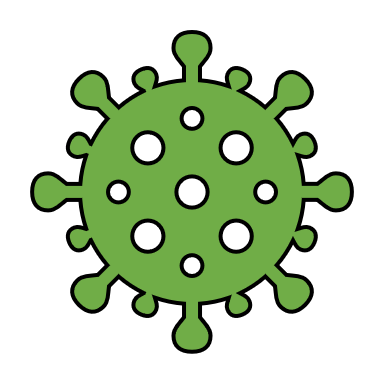 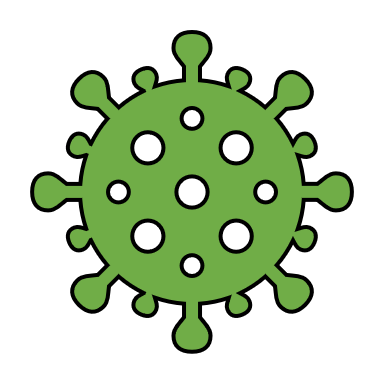 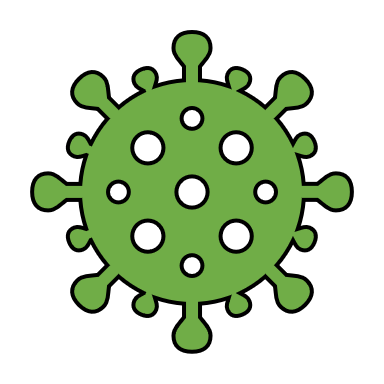 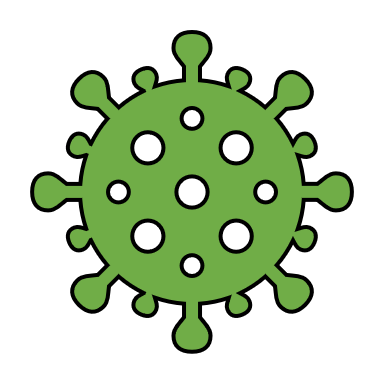 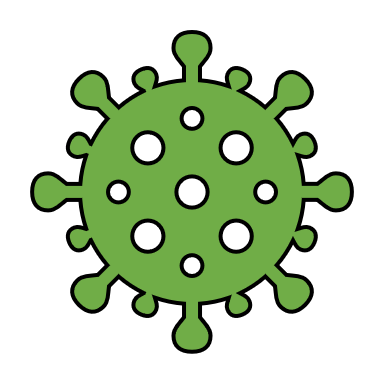 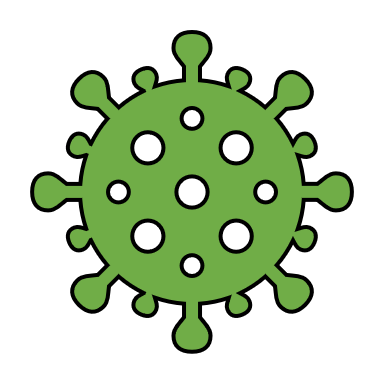 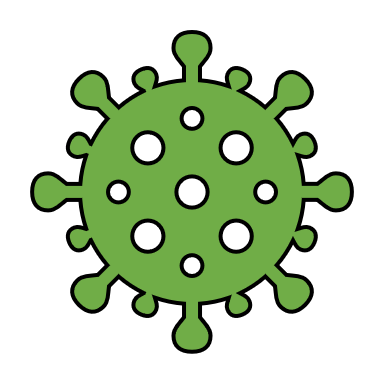 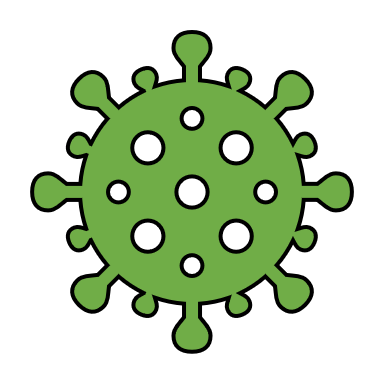 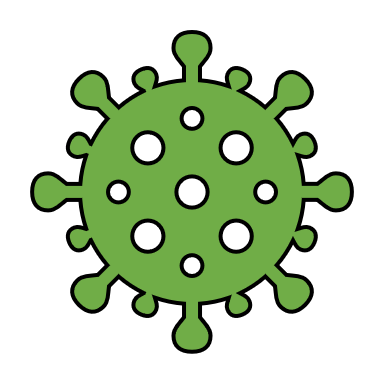 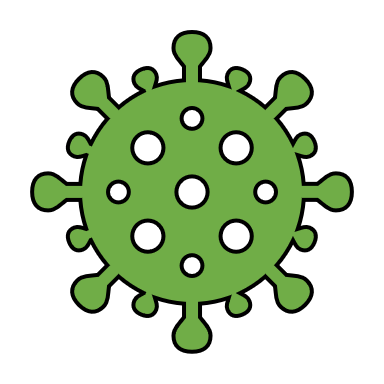 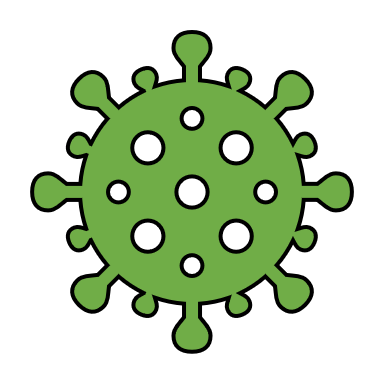 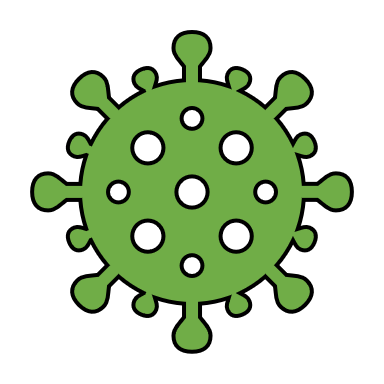 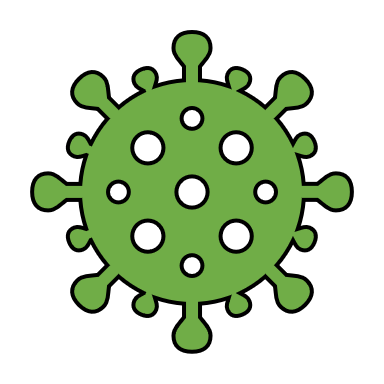 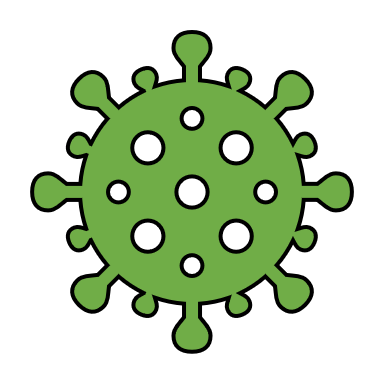 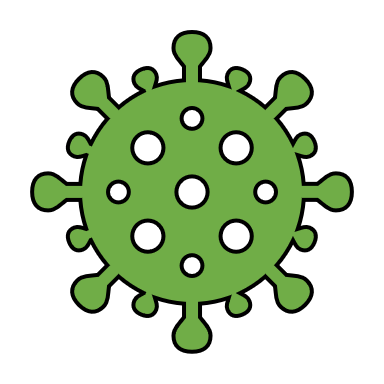 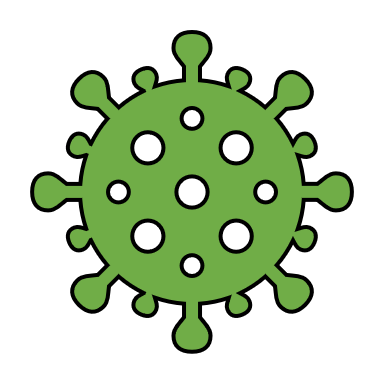 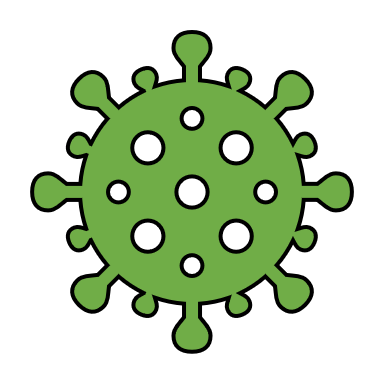 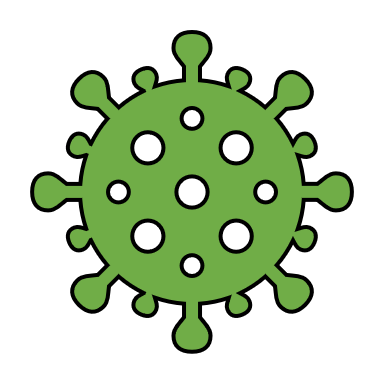 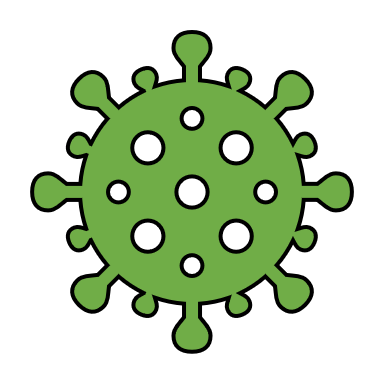 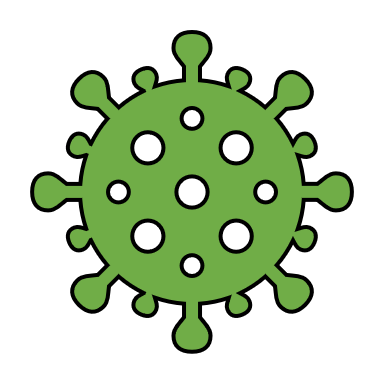 Personal Responsibilities
Shared Responsibilities
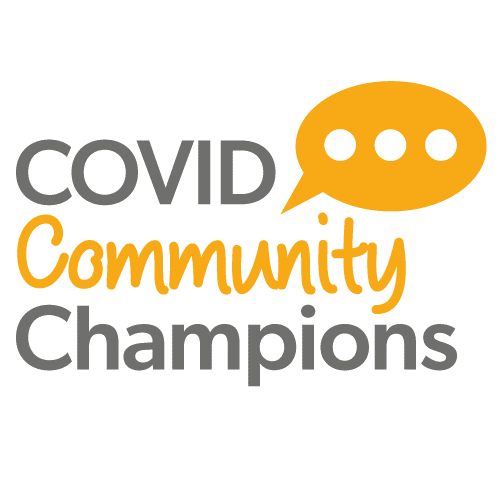 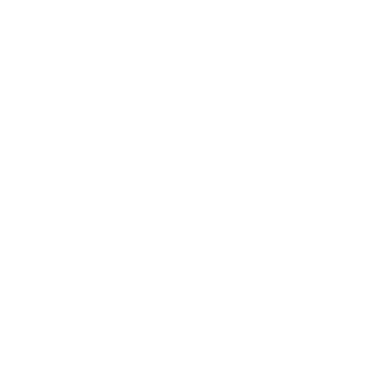 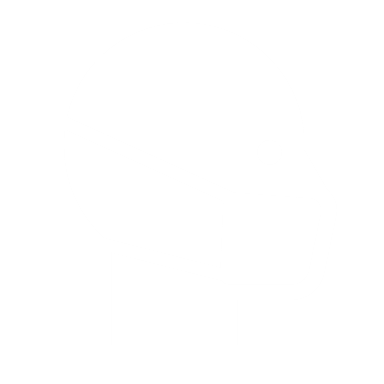 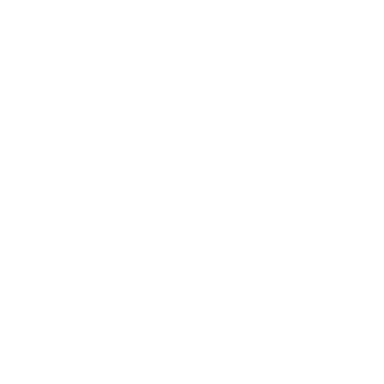 FACE
SPACE
HANDS
[Speaker Notes: Isolation:
The rules for self isolation are 10 days if you are symptomatic or 10 days if you are a close contact. It is law that we remain home for the full 10 days and everyone's responsibility to comply.]
+ Vaccines =
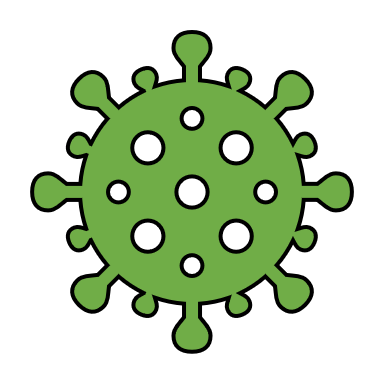 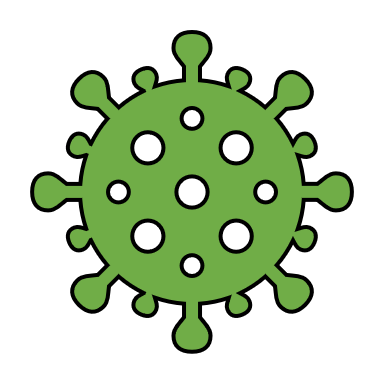 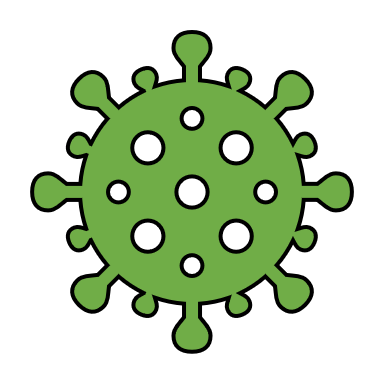 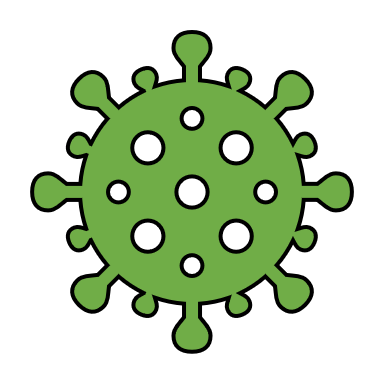 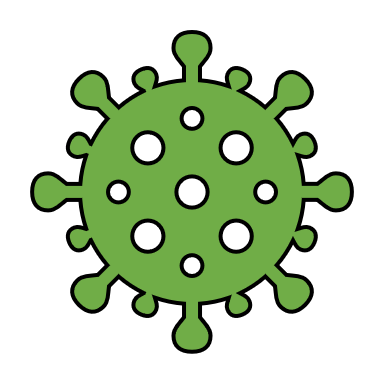 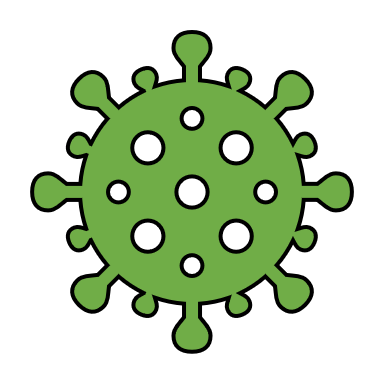 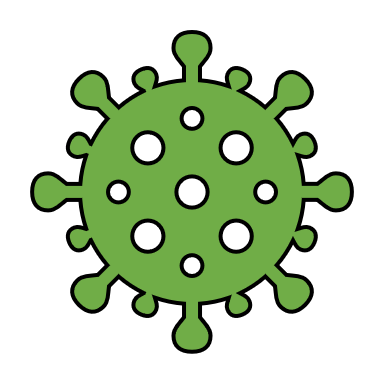 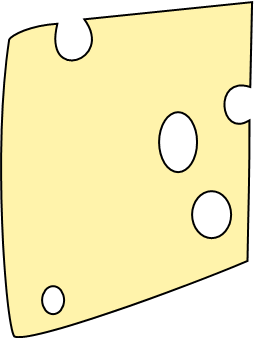 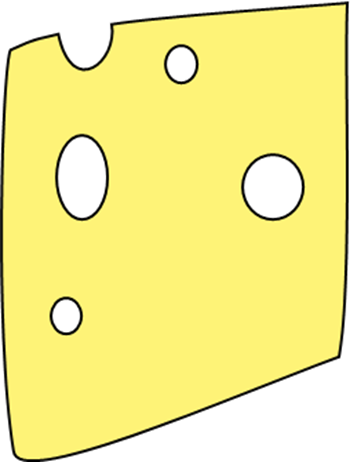 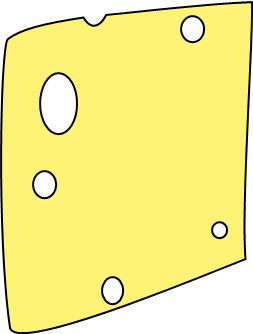 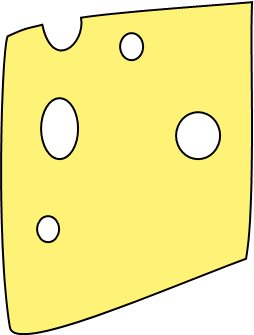 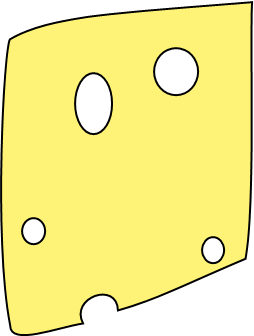 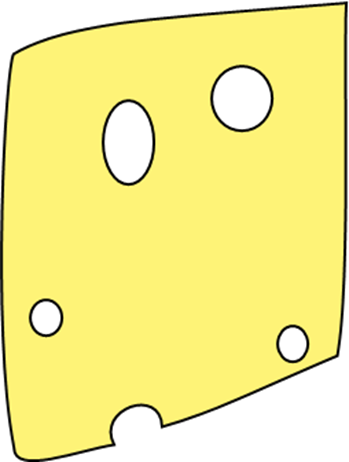 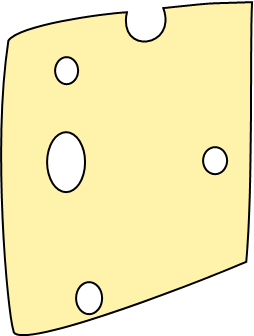 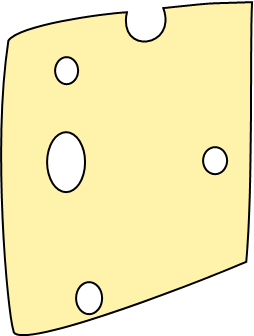 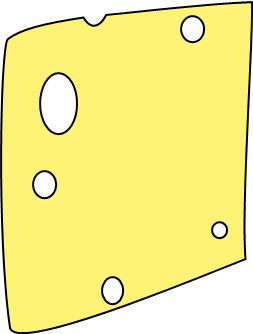 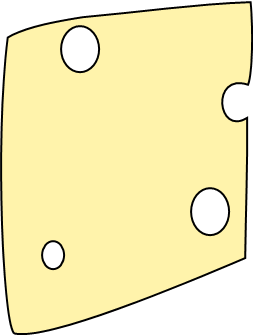 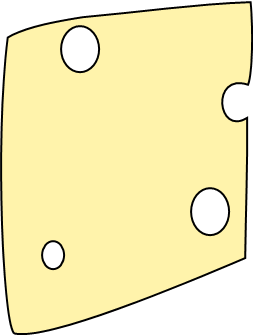 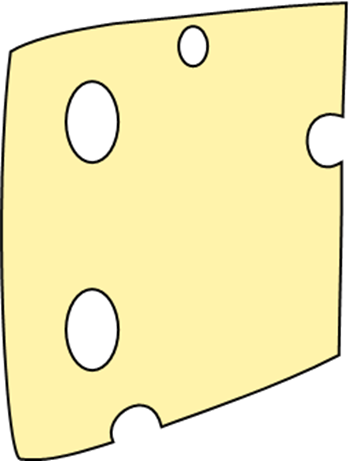 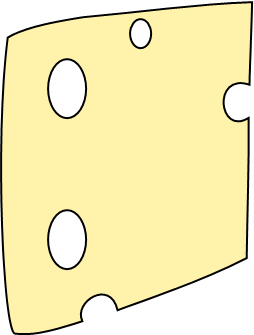 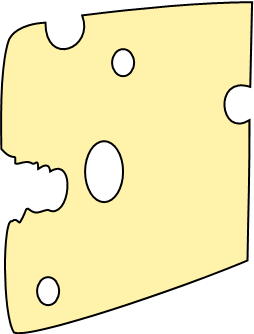 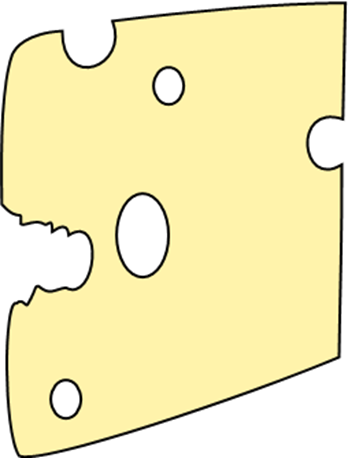 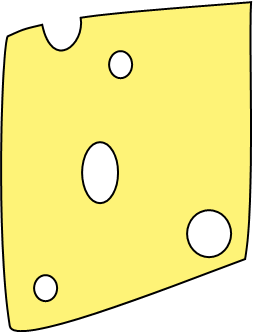 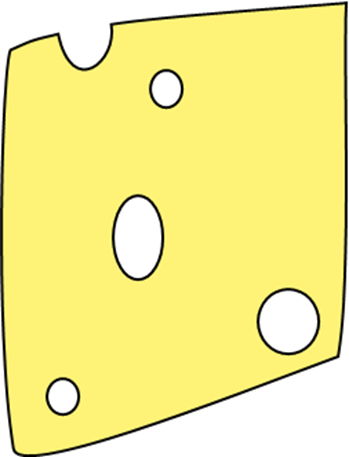 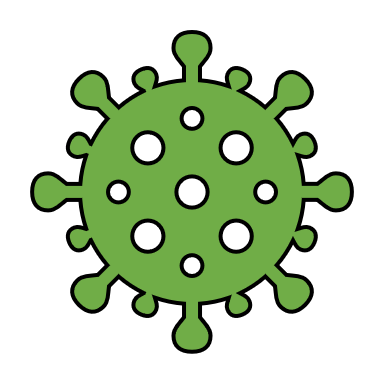 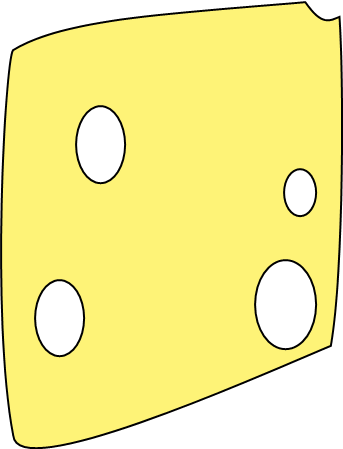 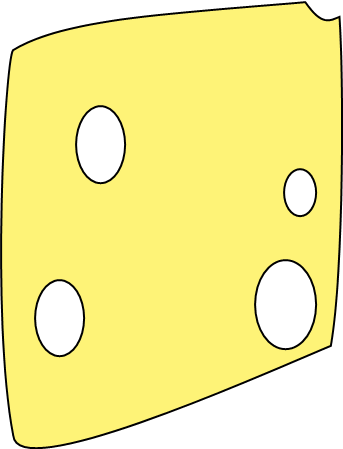 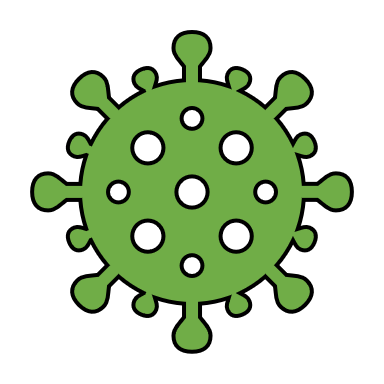 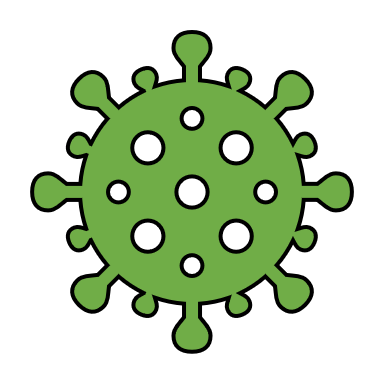 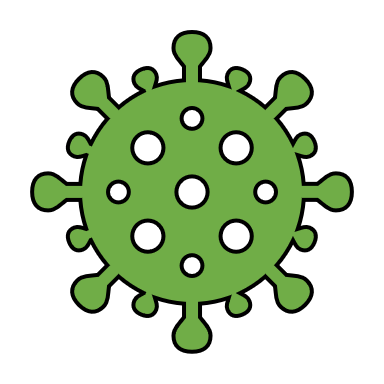 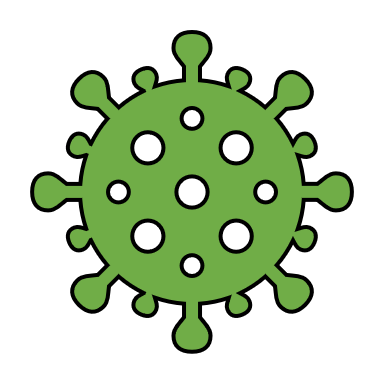 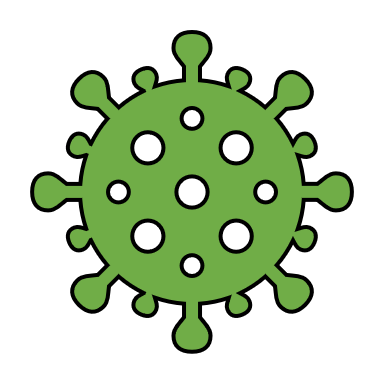 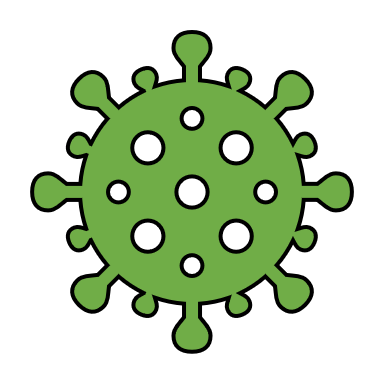 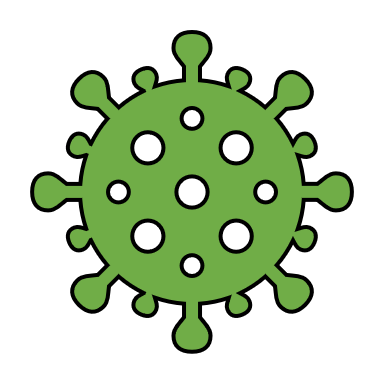 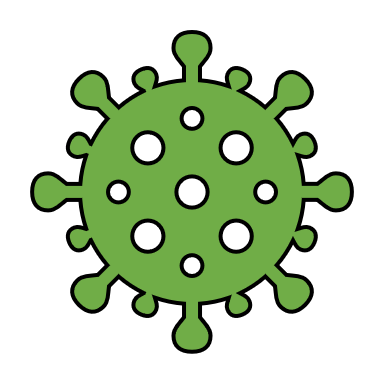 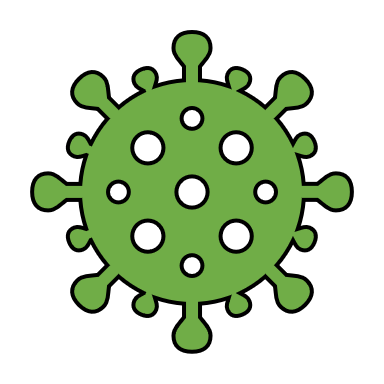 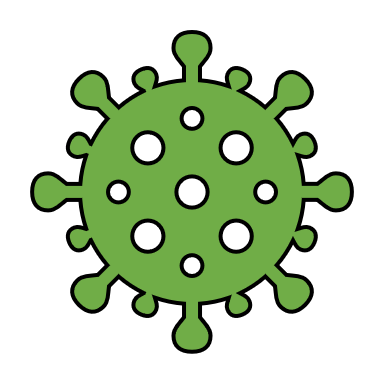 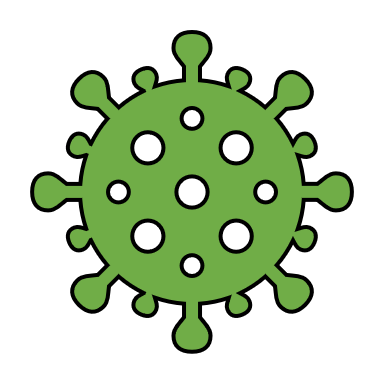 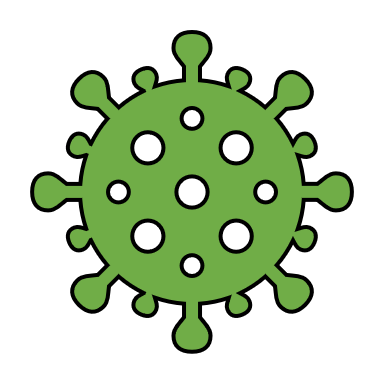 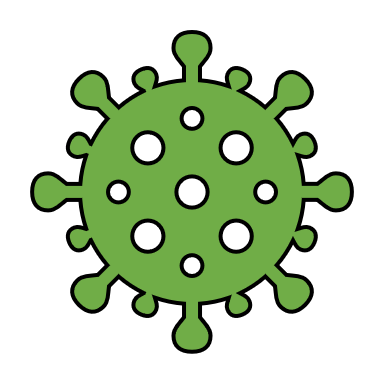 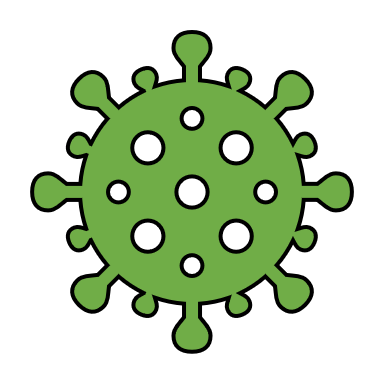 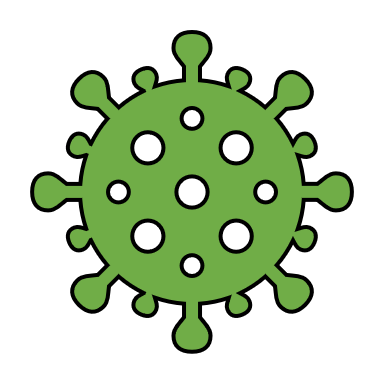 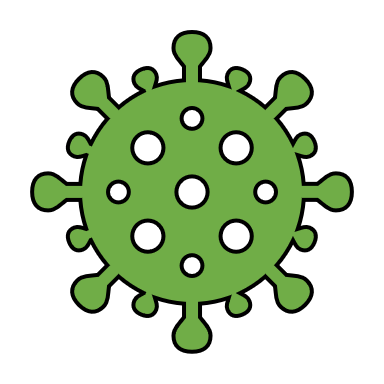 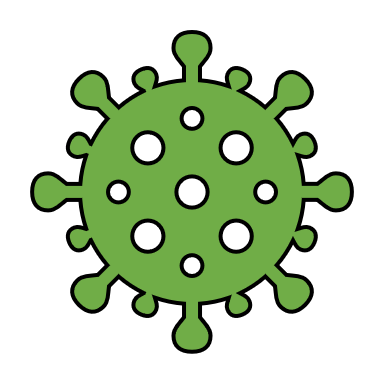 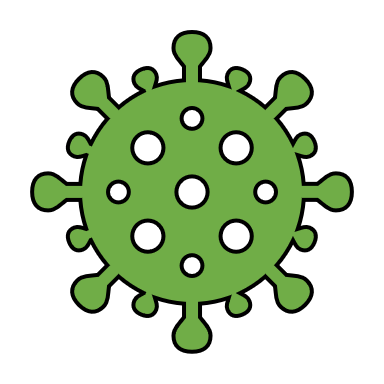 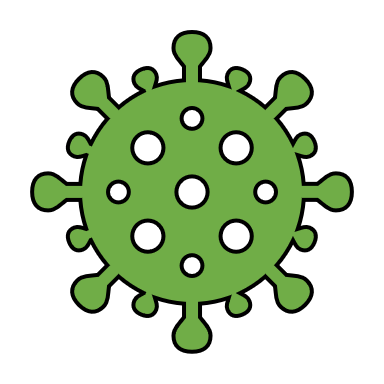 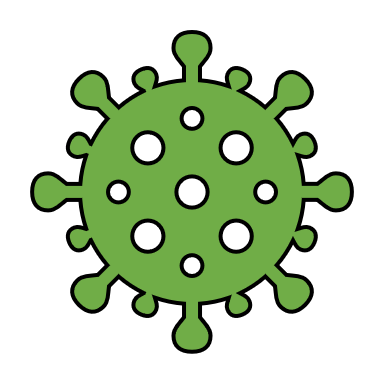 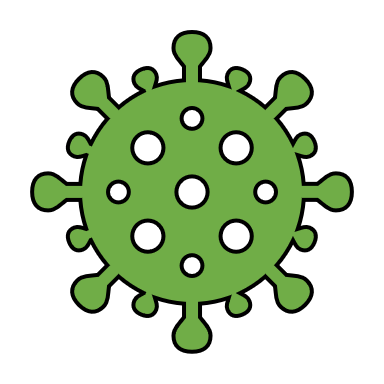 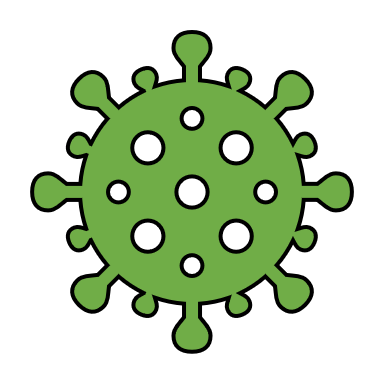 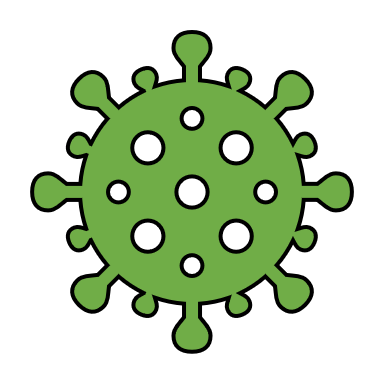 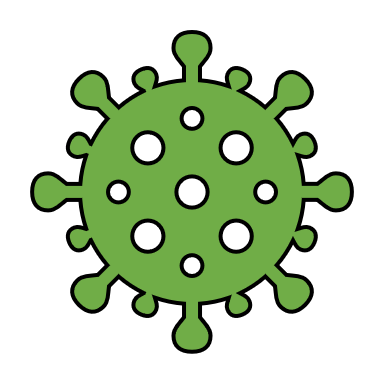 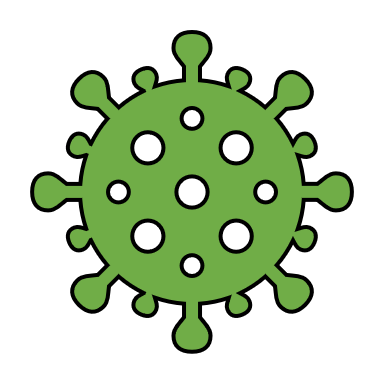 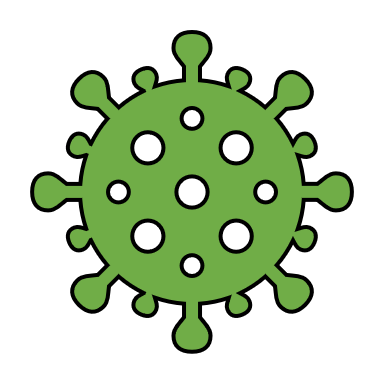 Personal Responsibilities
Shared Responsibilities
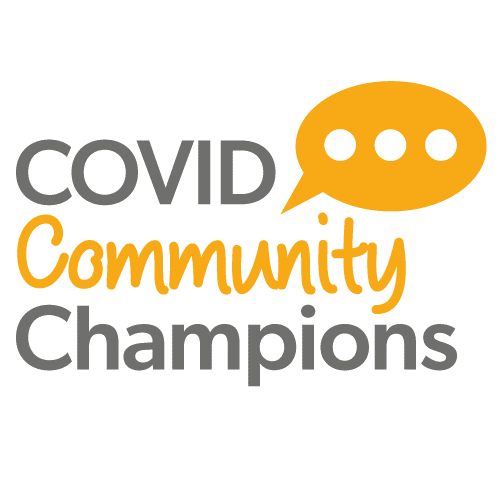 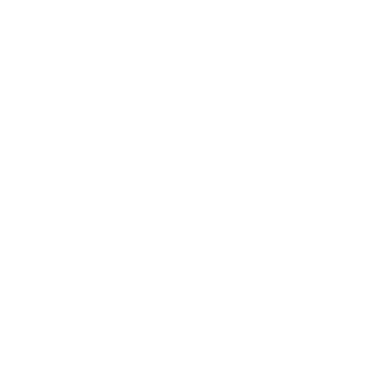 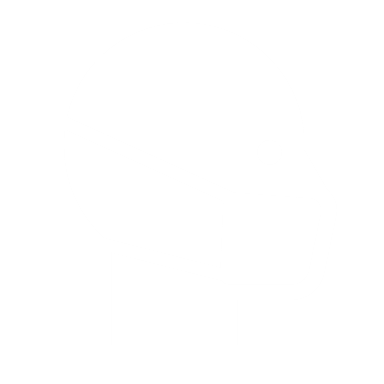 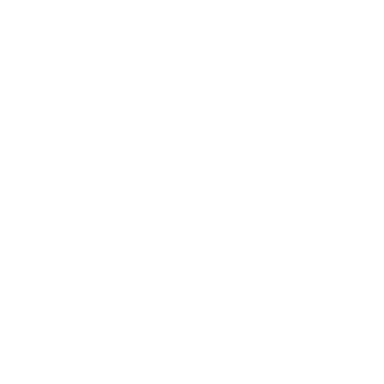 FACE
SPACE
HANDS
[Speaker Notes: Vaccines:
The coronavirus (COVID-19) vaccine is safe and effective. It gives you the best protection against coronavirus. 
The NHS is currently offering the COVID-19 vaccine to people most at risk from coronavirus.
There is a chance you might still get or spread coronavirus even if you havehad  the vaccine.
This means it is important to:
continue to follow social distancing guidance
if you can, wear something that covers your nose and mouth in places where it's hard to stay away from other people]
What if some of these were removed
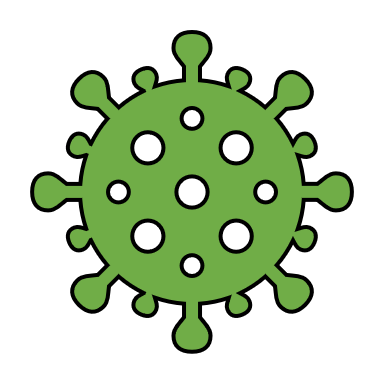 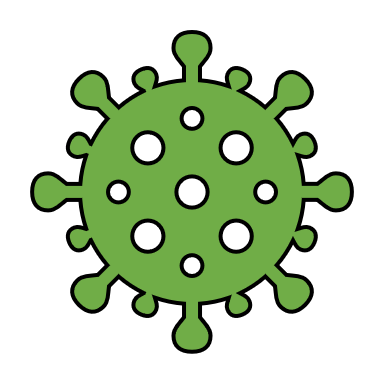 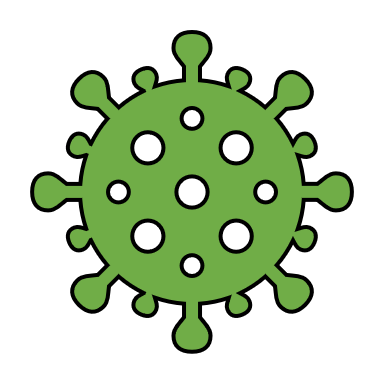 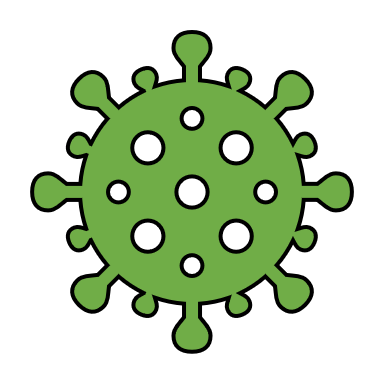 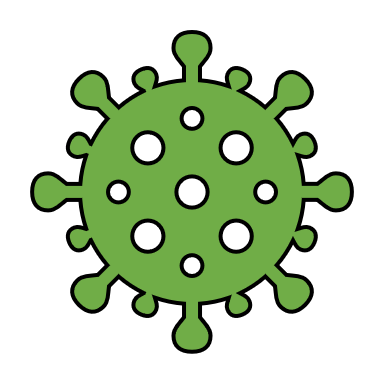 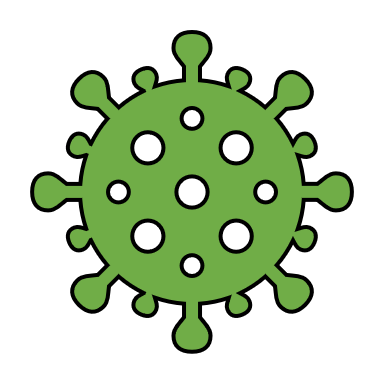 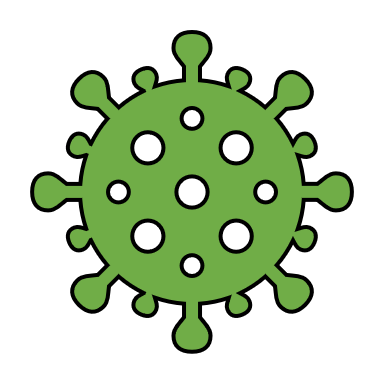 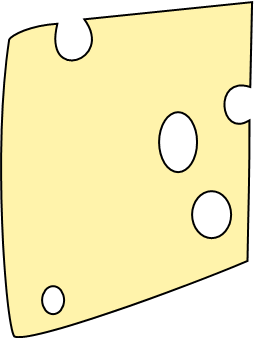 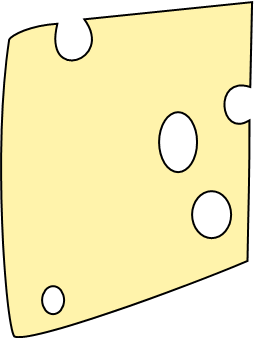 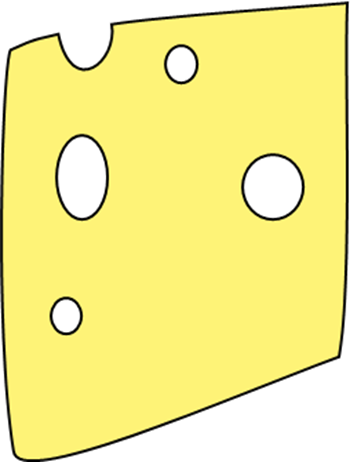 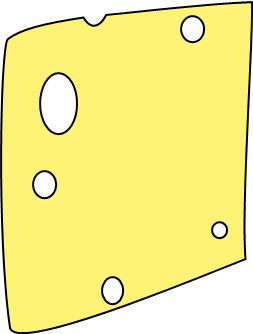 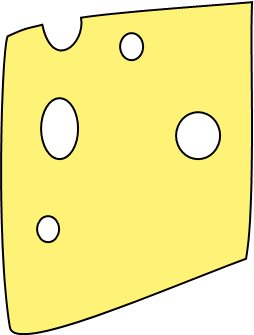 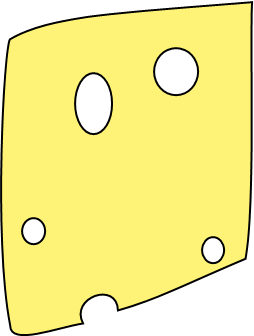 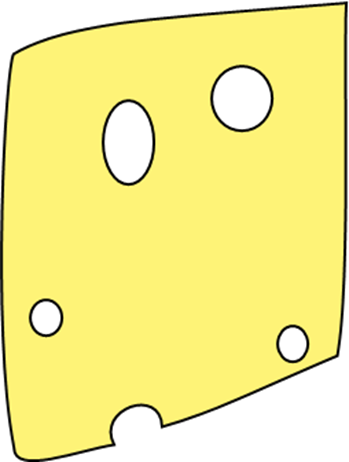 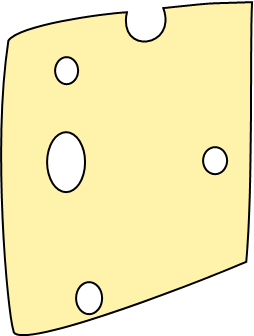 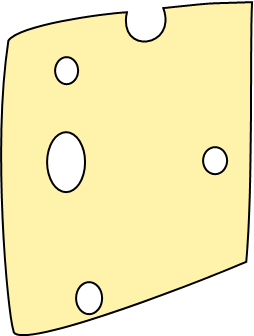 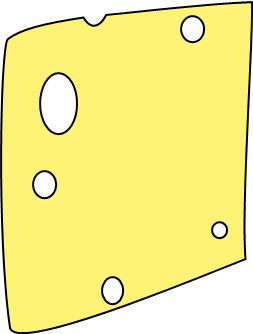 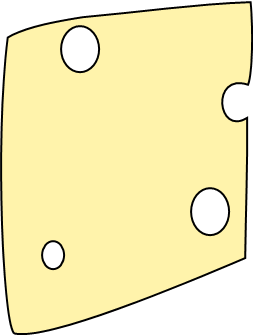 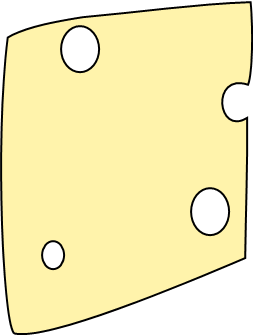 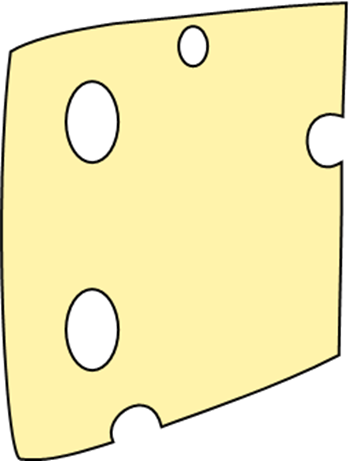 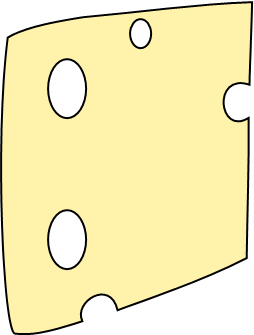 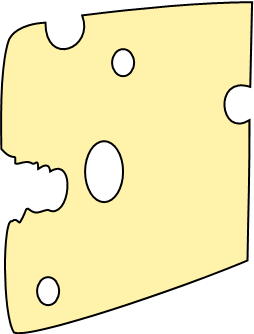 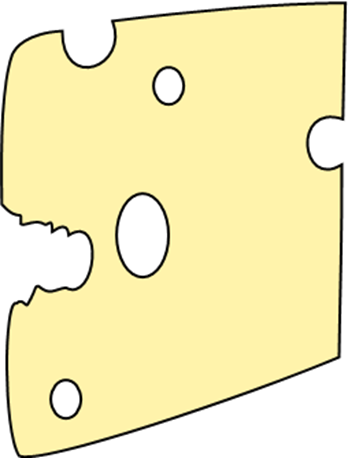 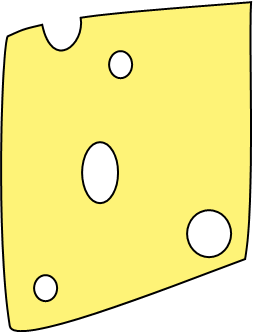 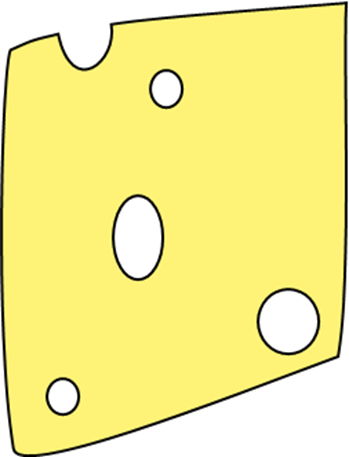 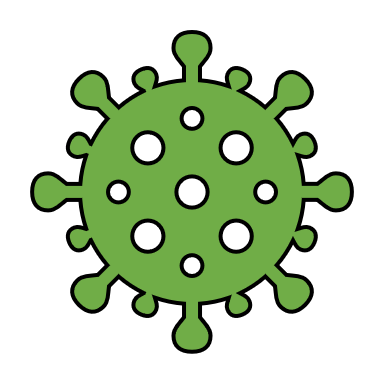 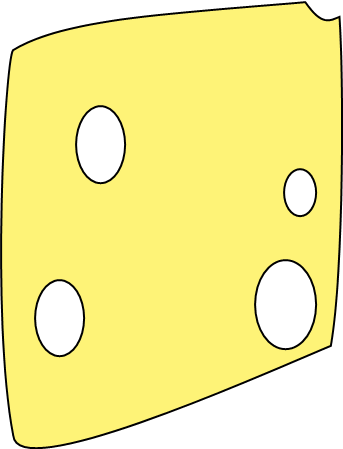 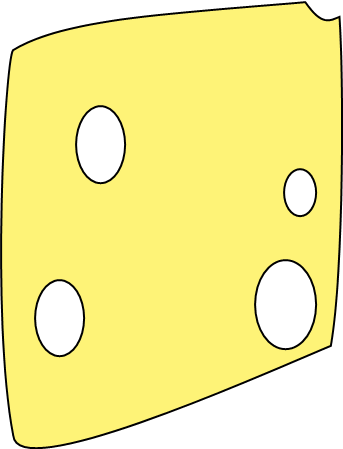 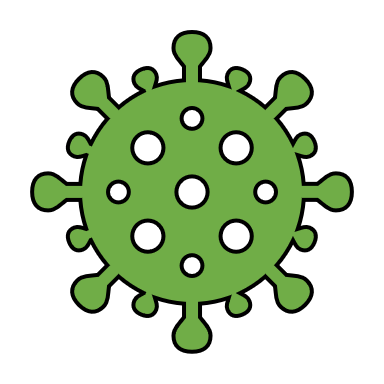 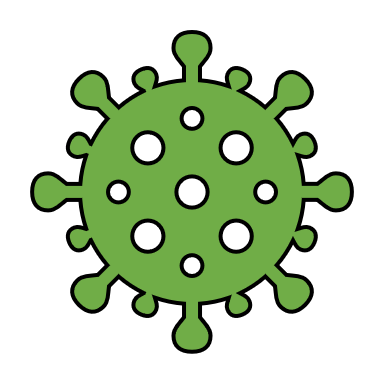 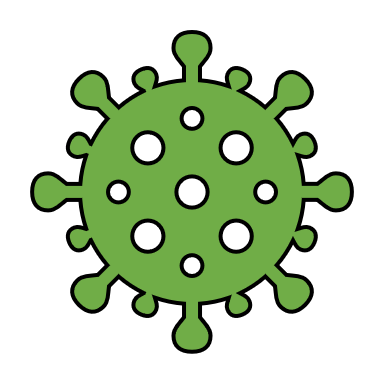 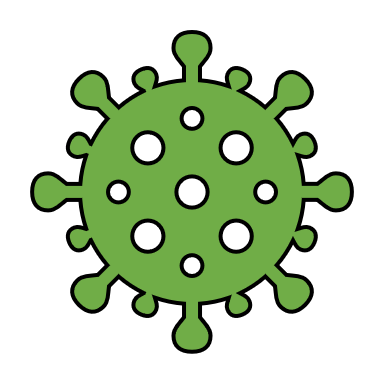 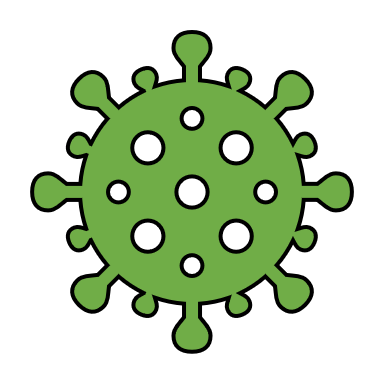 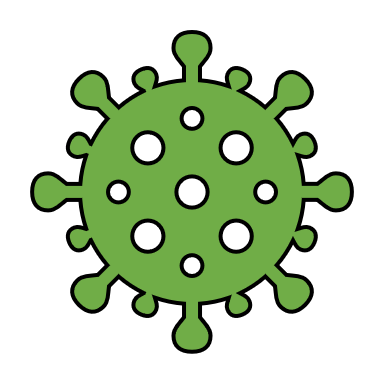 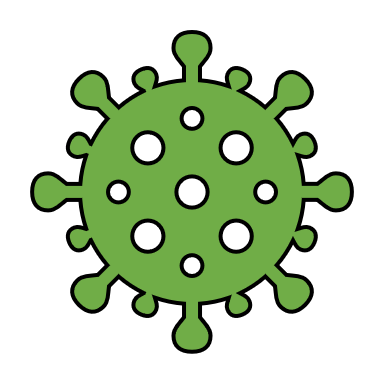 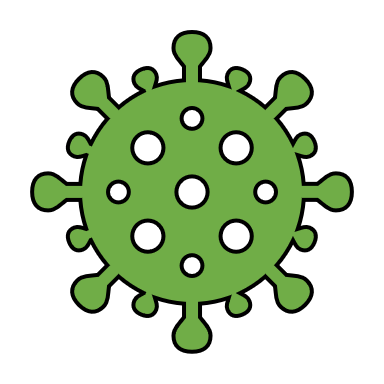 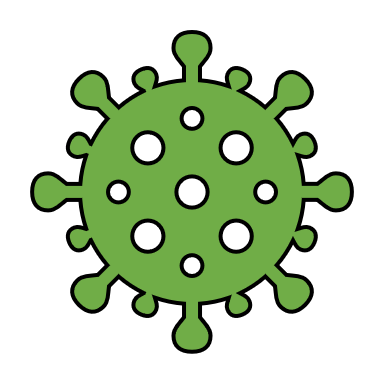 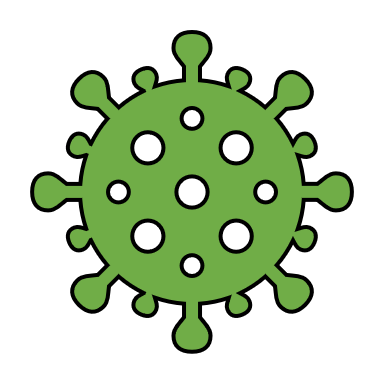 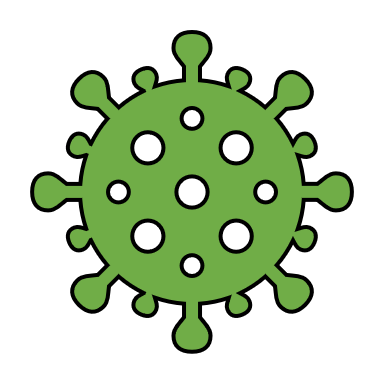 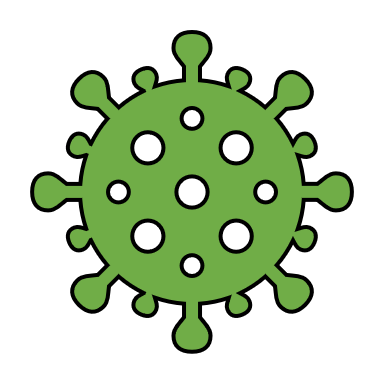 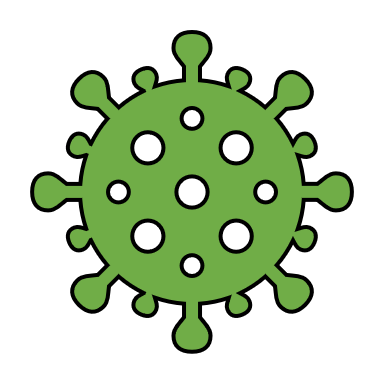 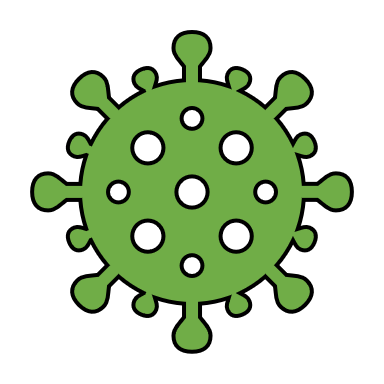 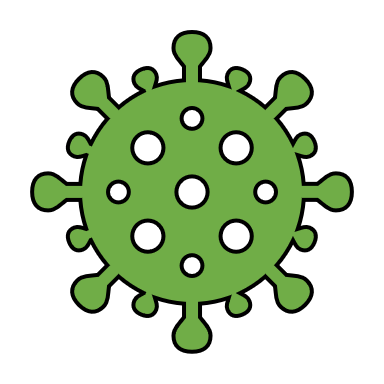 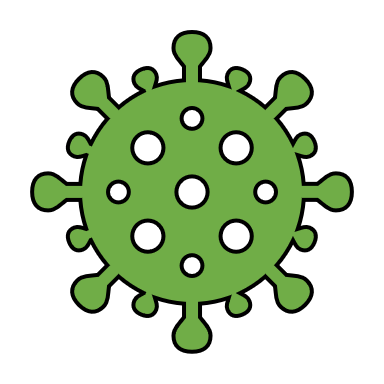 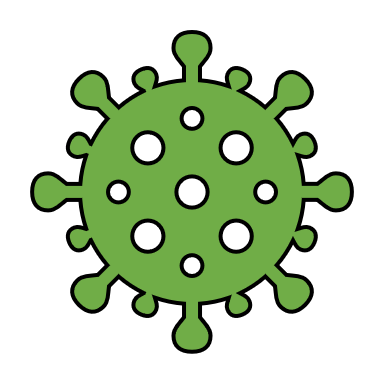 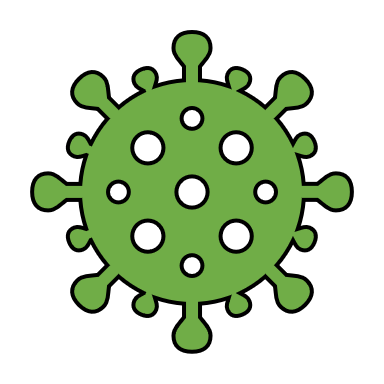 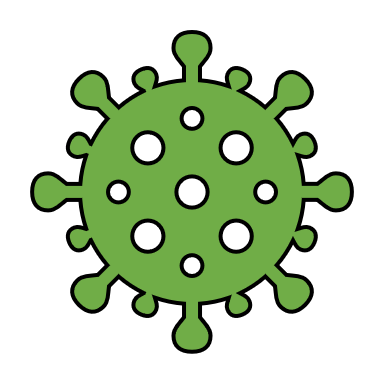 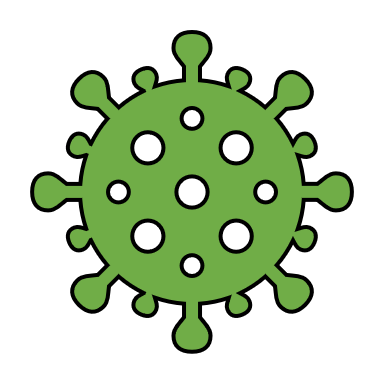 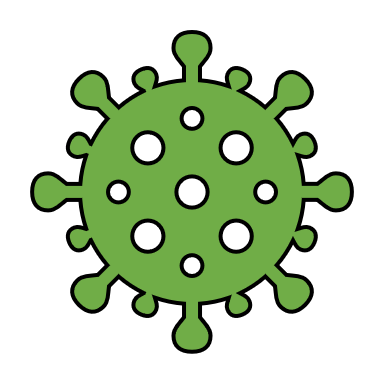 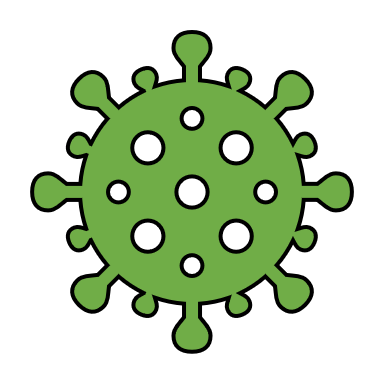 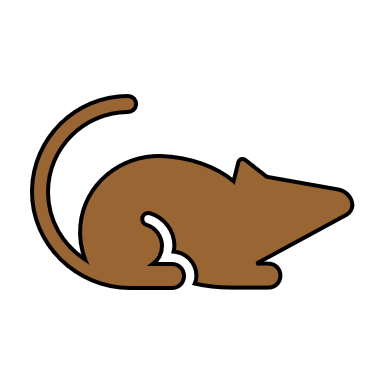 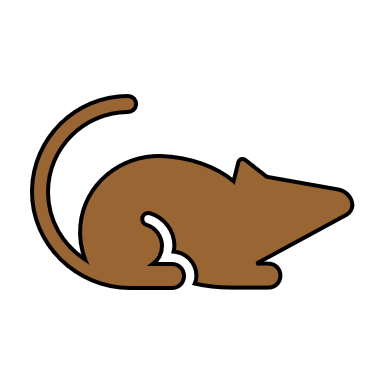 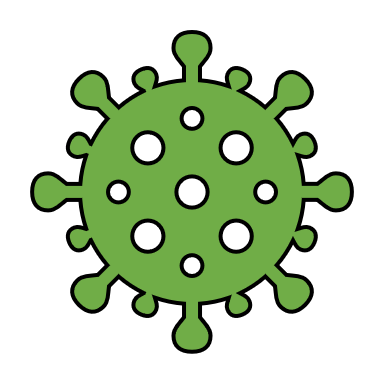 Personal Responsibilities
Shared Responsibilities
[Speaker Notes: The combination of each layer of these  interventions of personal and shared responsibilities, is the best way to reduce the spread of Coronavirus.
Everytime one of these interventions are removed or forgotten, then the risk of coronavirus spreading continues.
Lets all do our part to keep ourselves and others safe.]
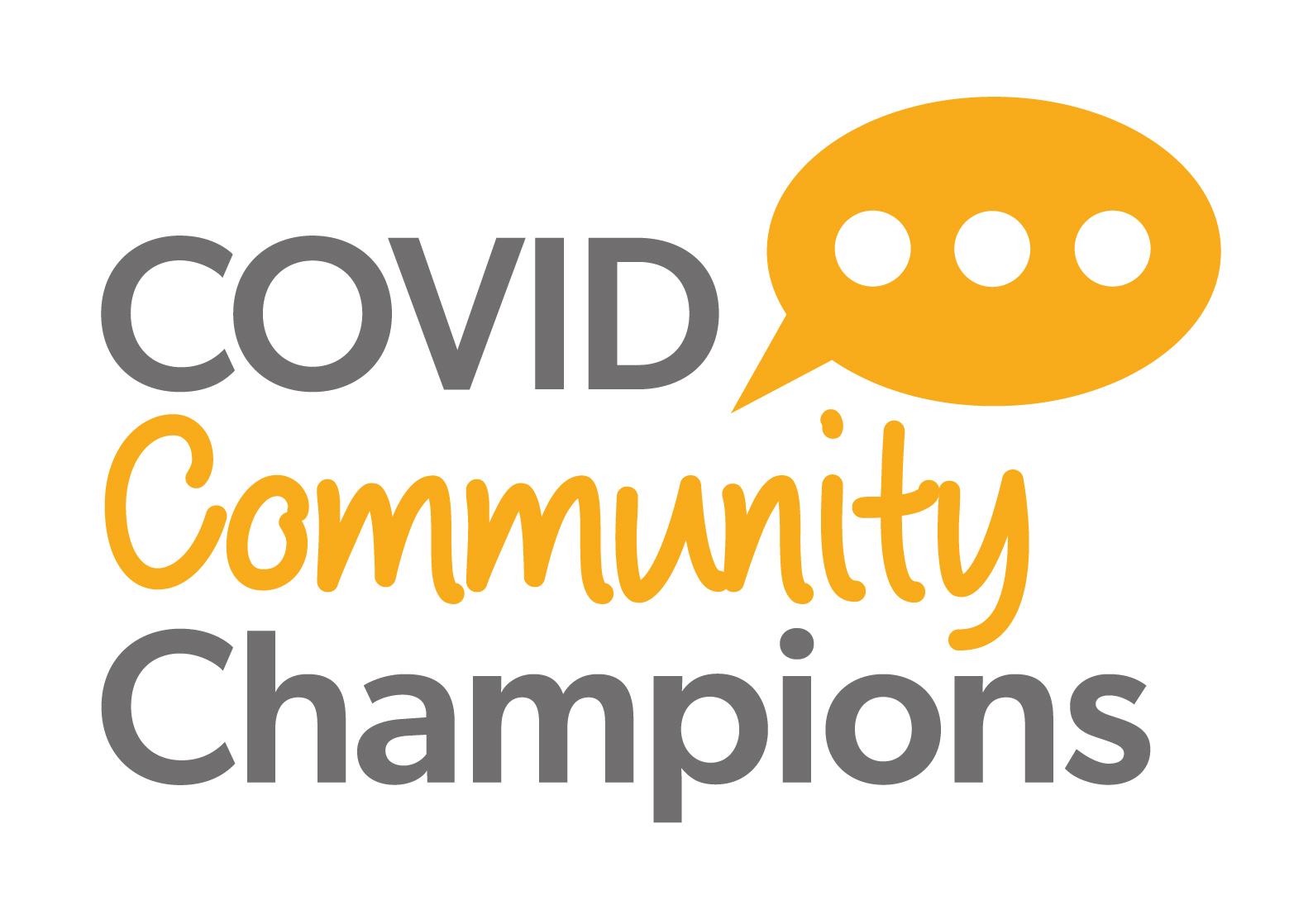 MORE INFORMATION www.gateshead.gov.uk/communitychampions
+ Hand Hygiene and Cough Etiquette =
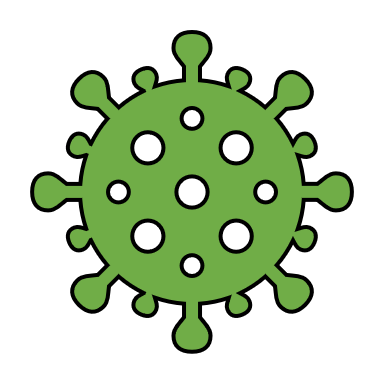 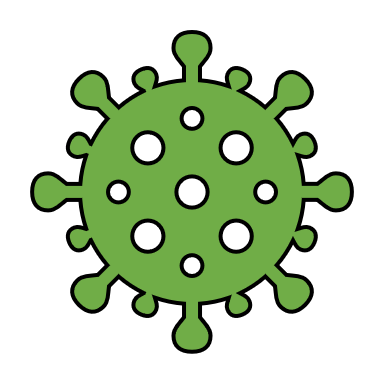 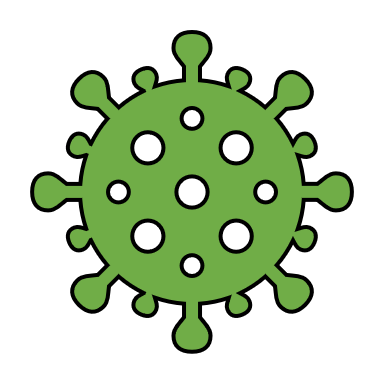 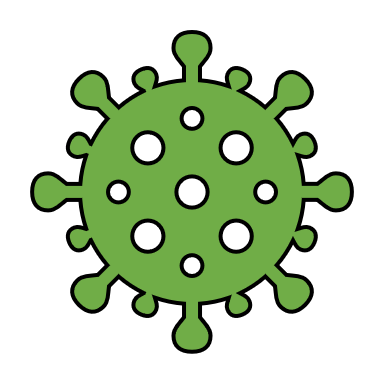 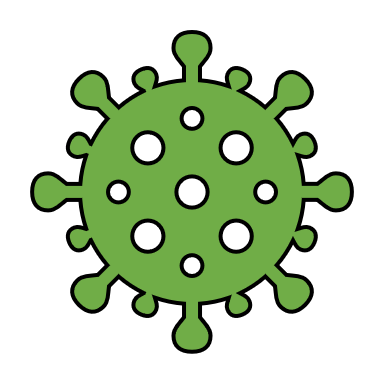 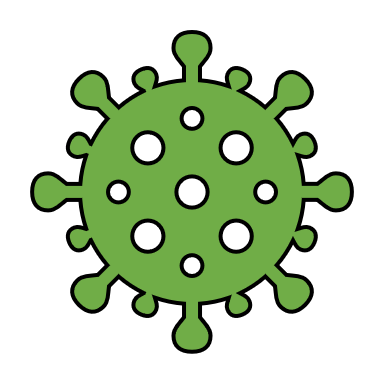 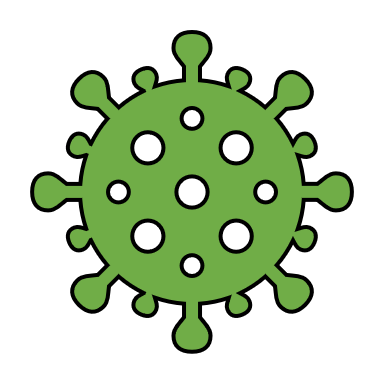 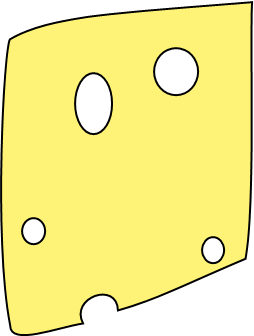 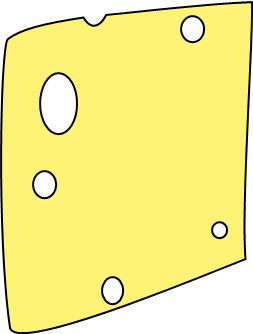 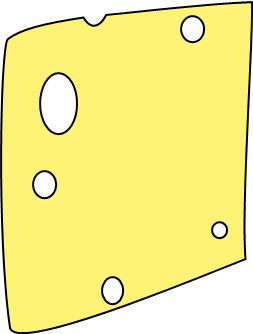 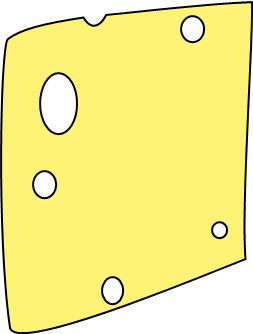 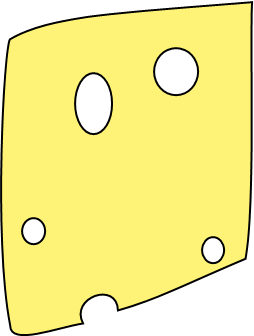 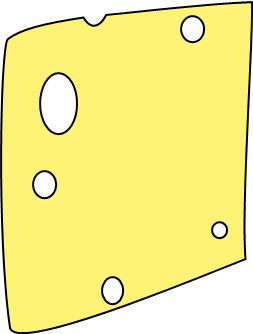 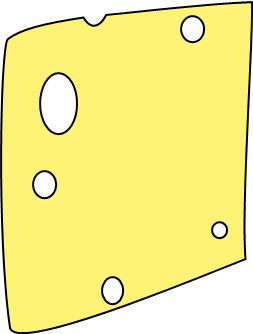 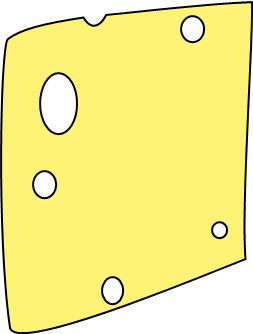 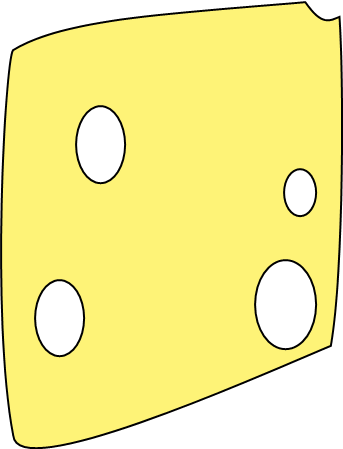 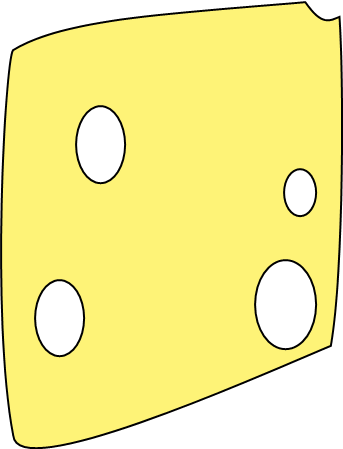 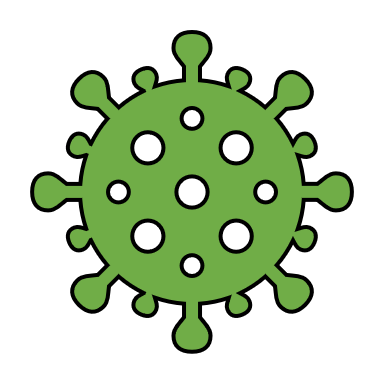 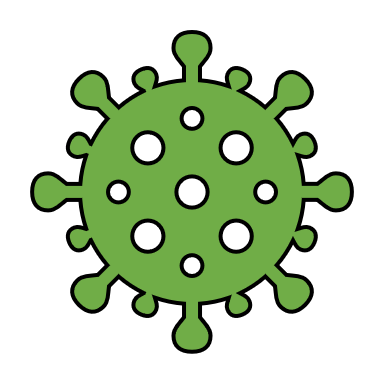 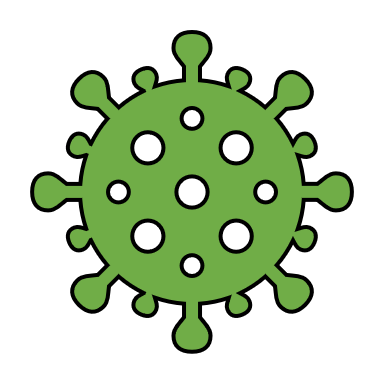 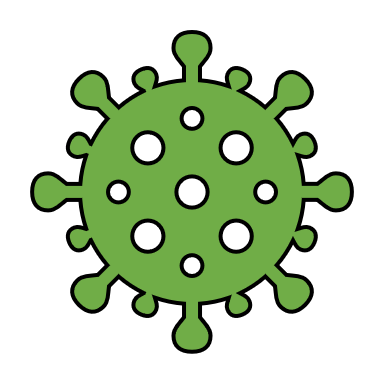 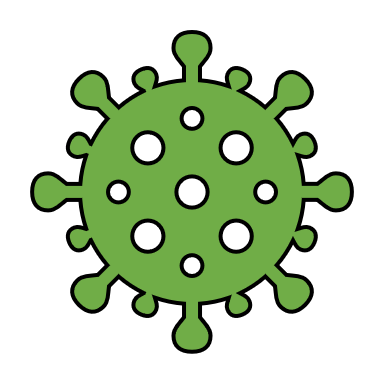 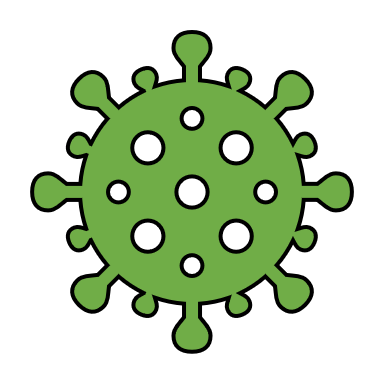 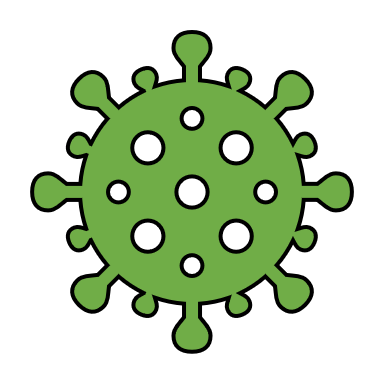 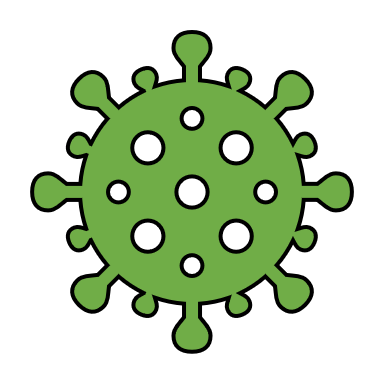 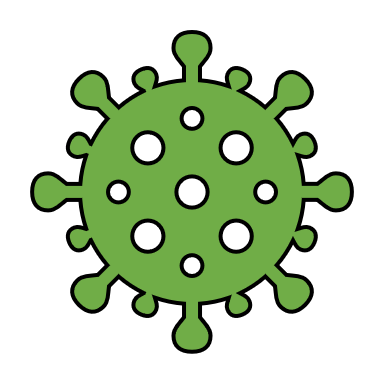 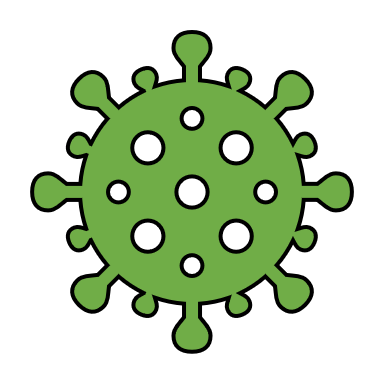 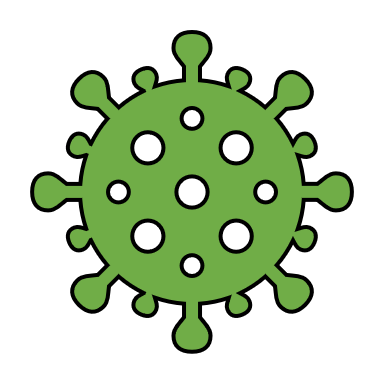 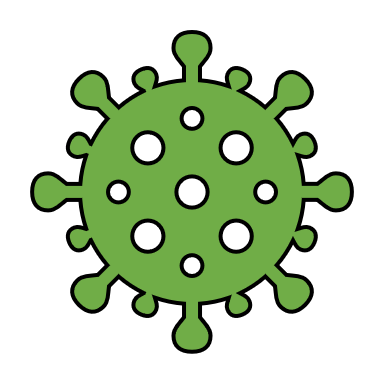 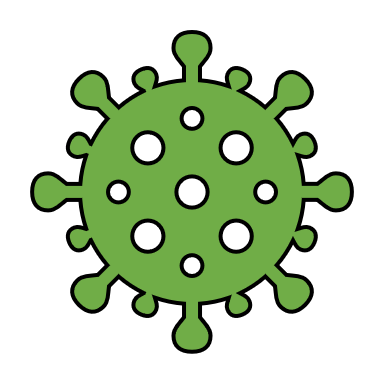 Personal Responsibilities
Shared Responsibilities
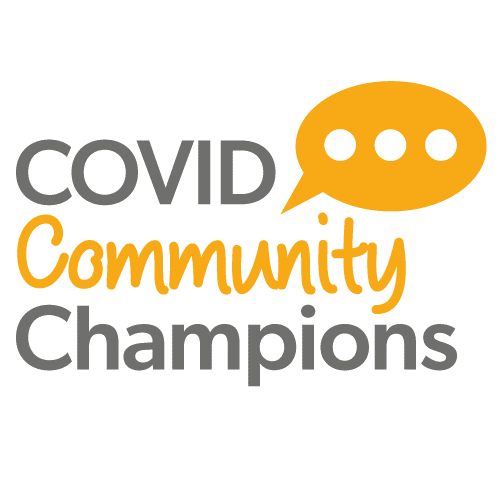 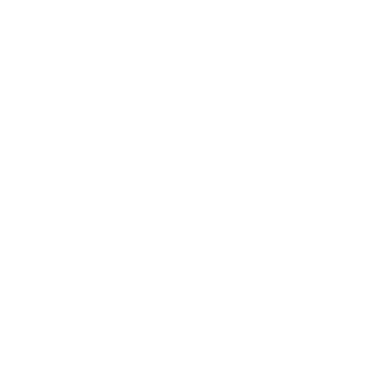 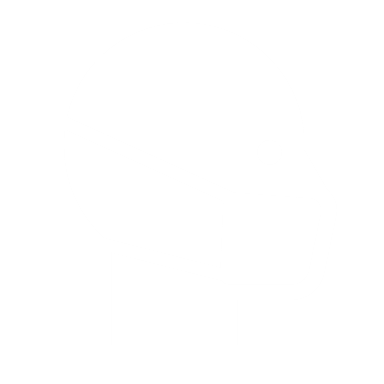 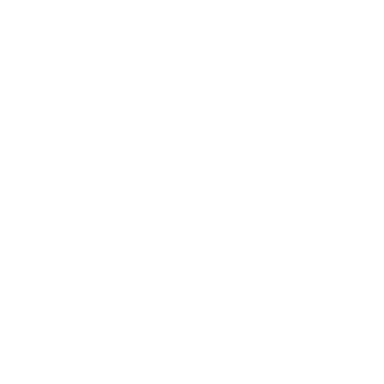 FACE
SPACE
HANDS